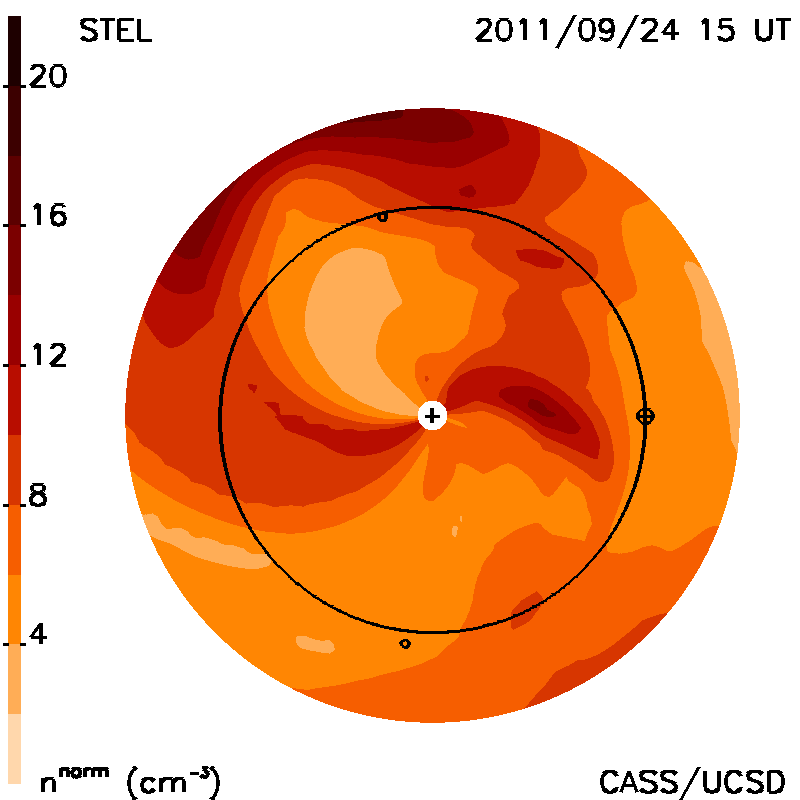 0.145”=0.0725AU
1AU=2.0”
0.335”=0.1675AU
0.495”=0.2475AU
0.66”=0.33AU
0.825”=0.4125AU
CME 1 – 12:48UT
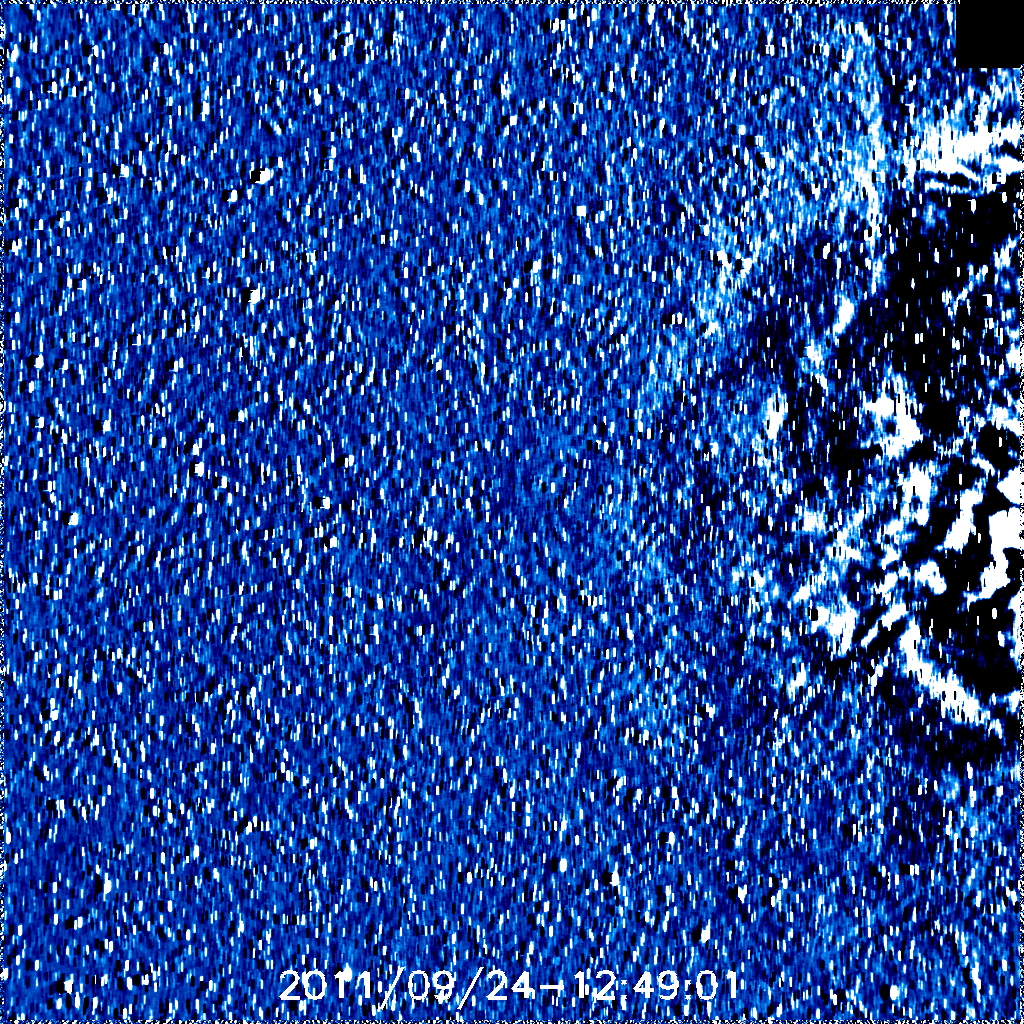 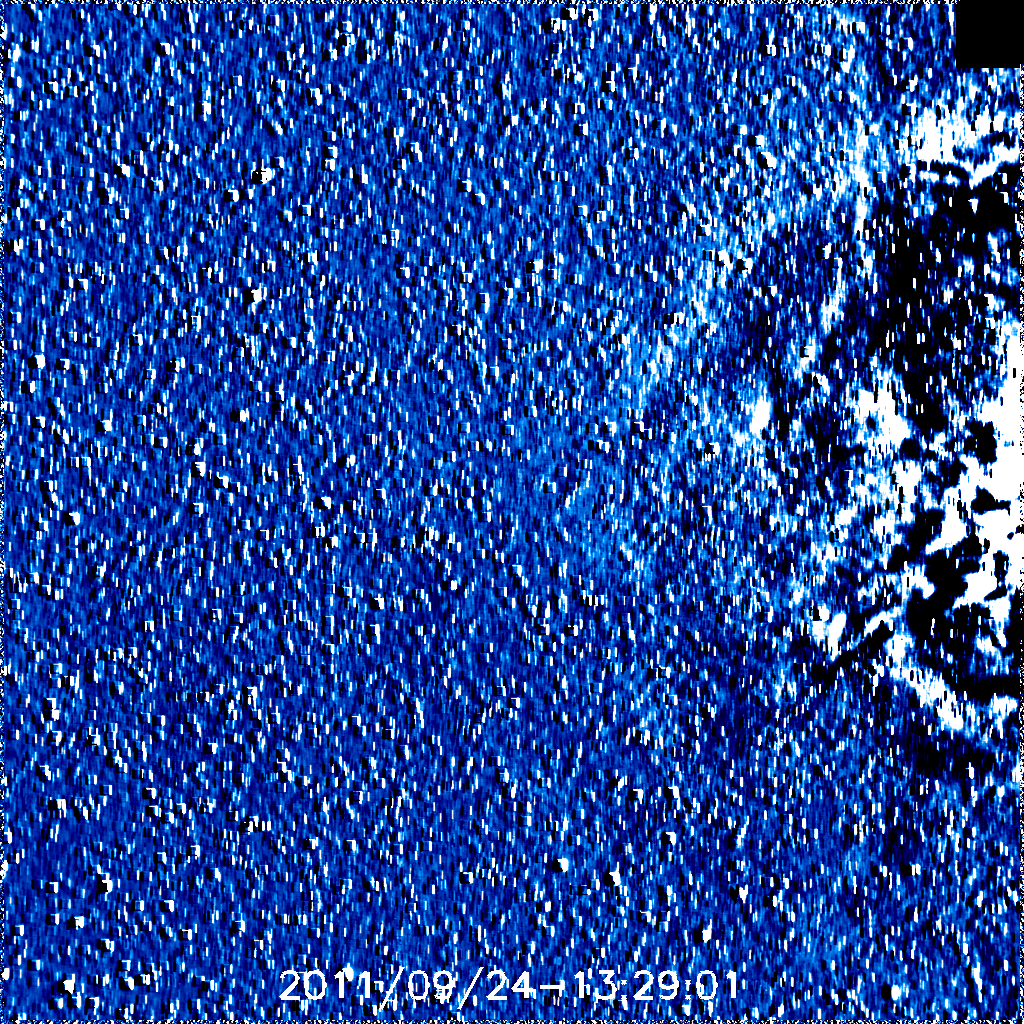 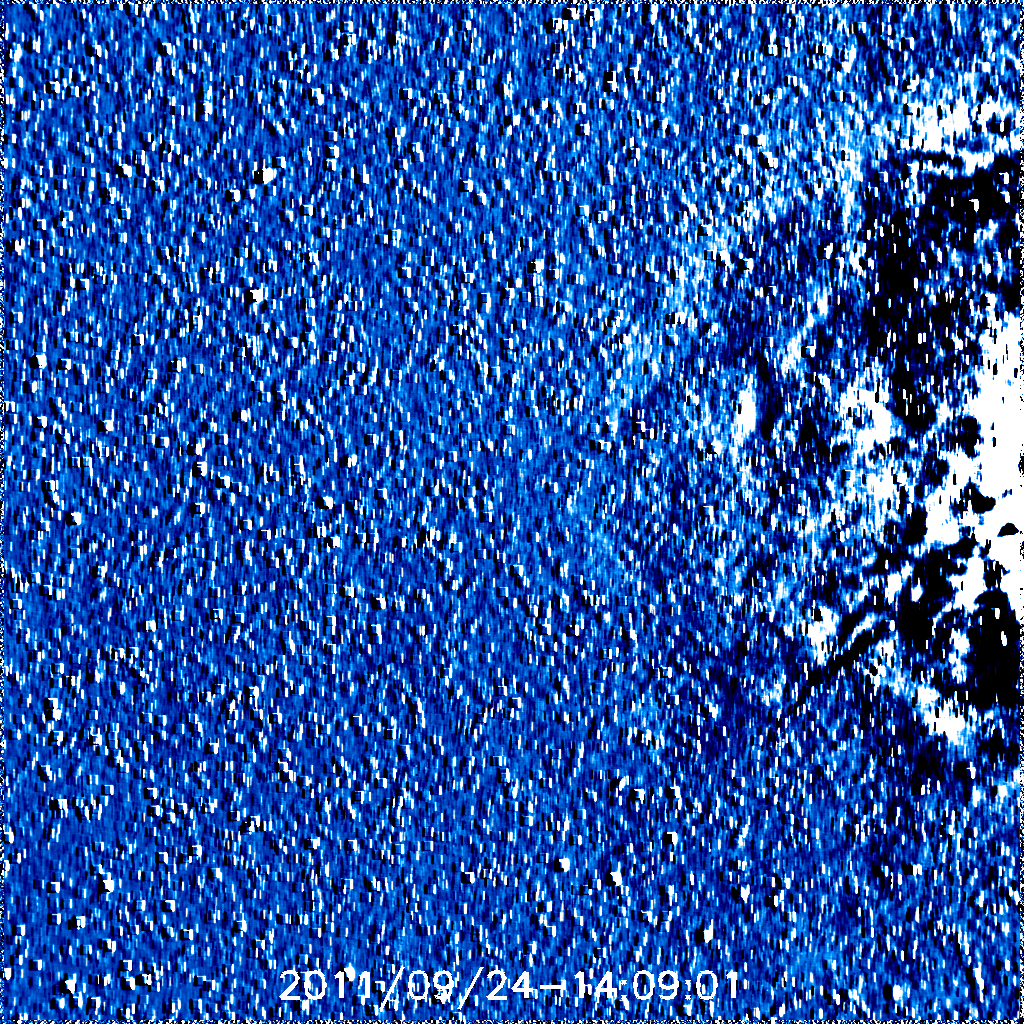 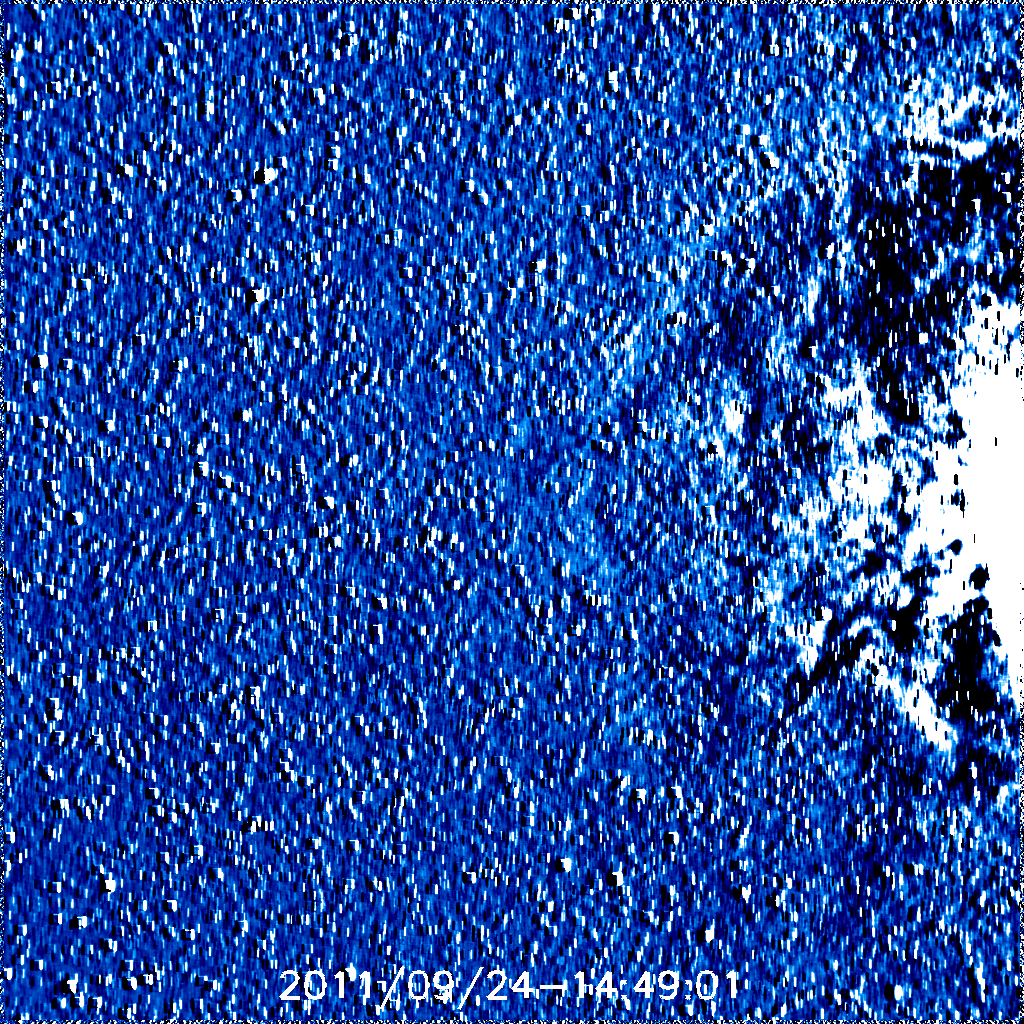 14:29
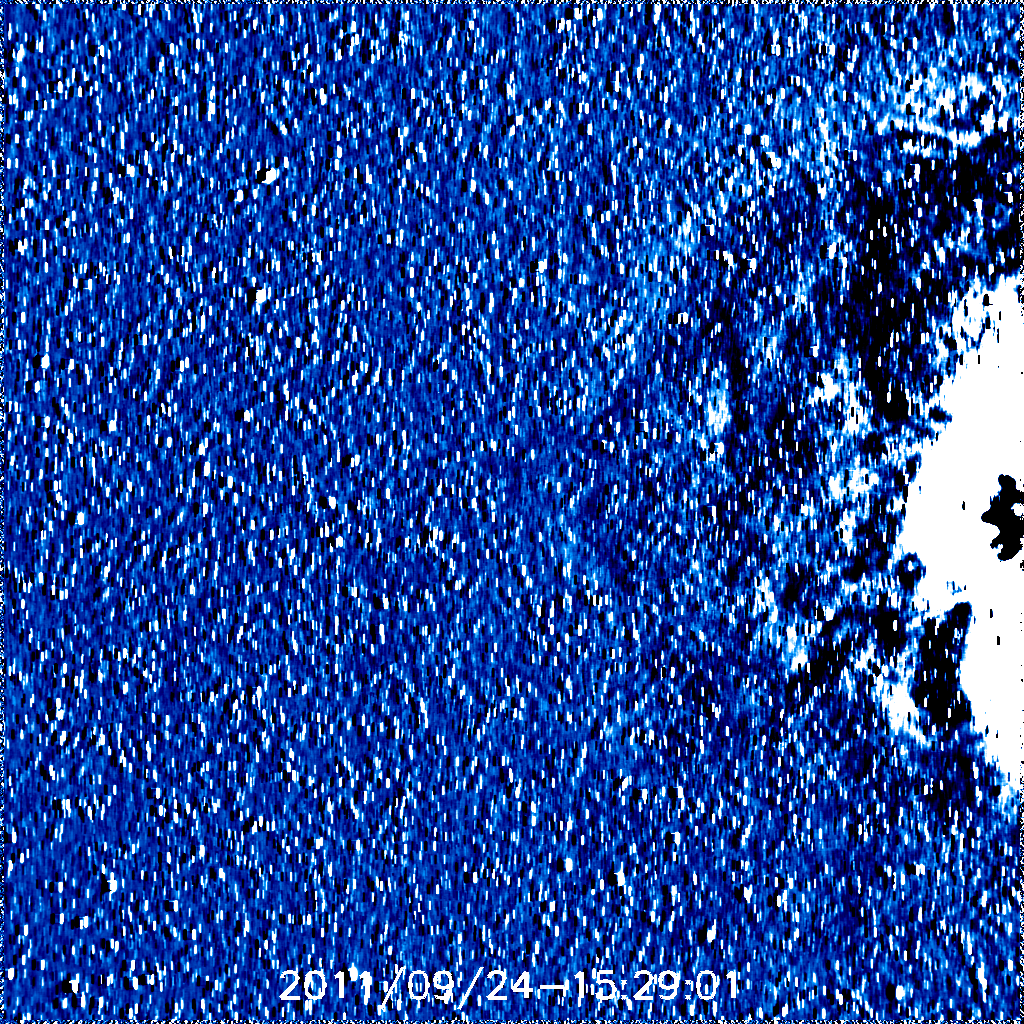 15:09
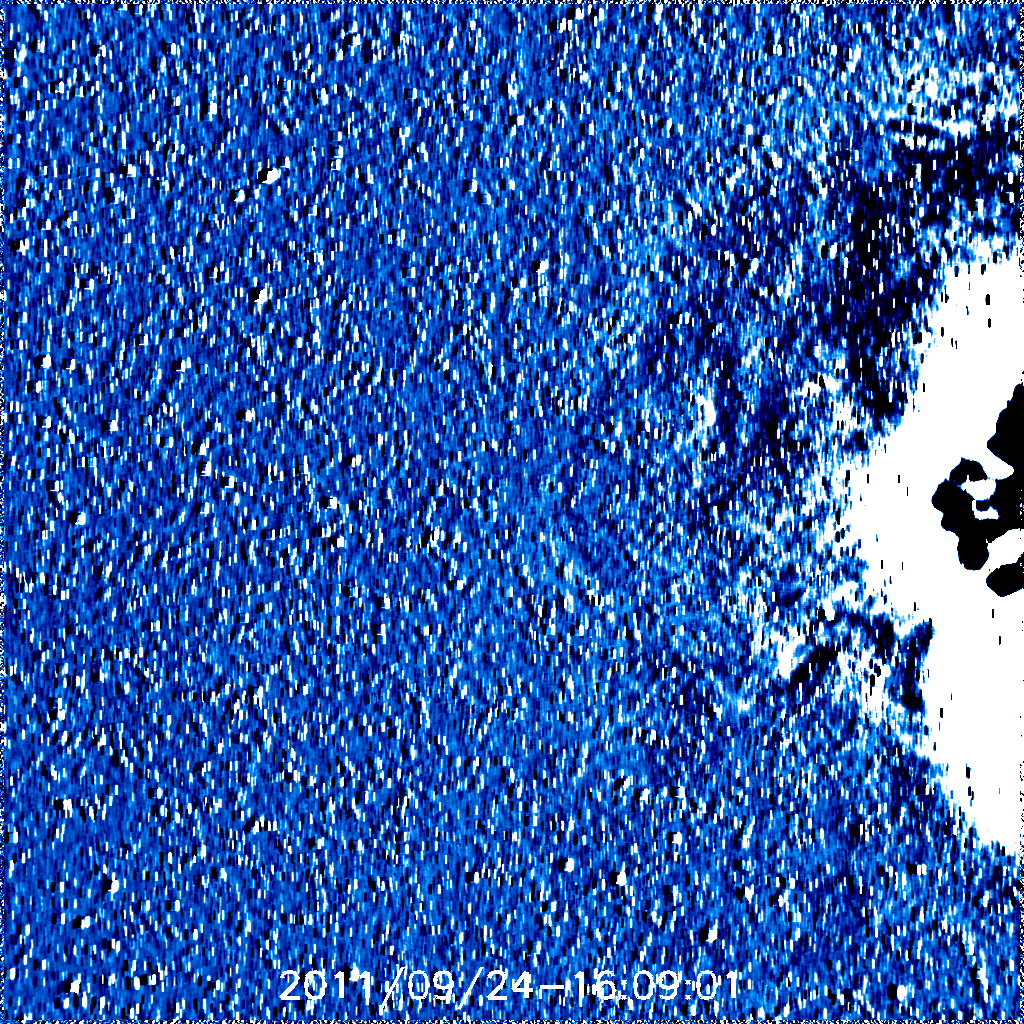 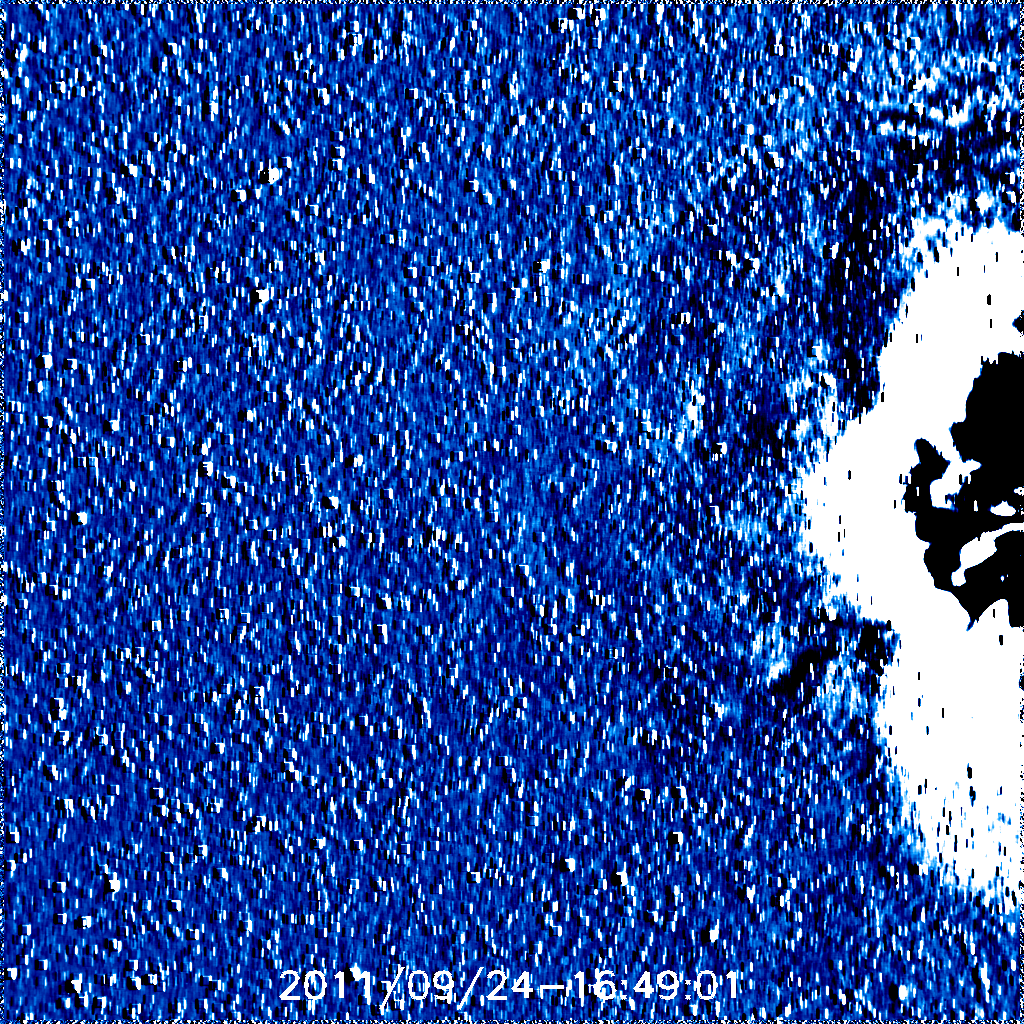 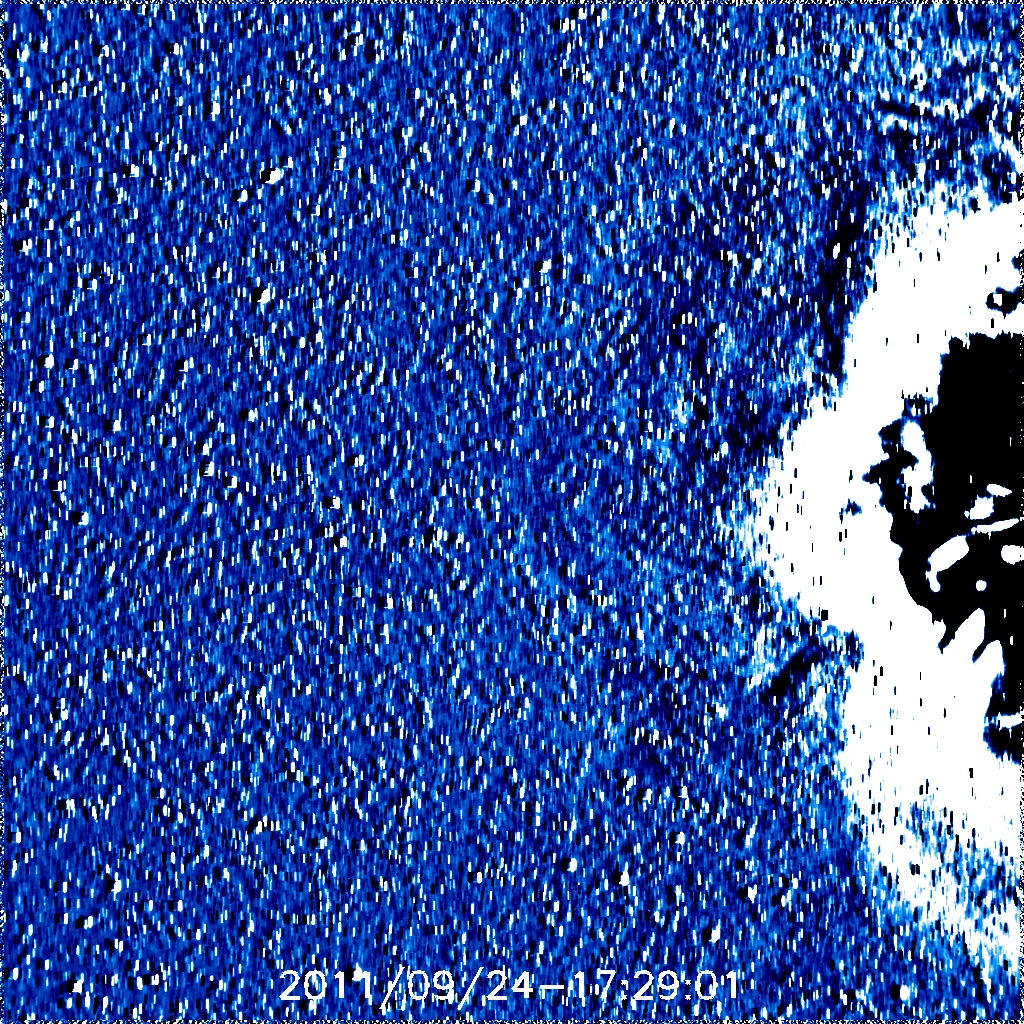 17:29
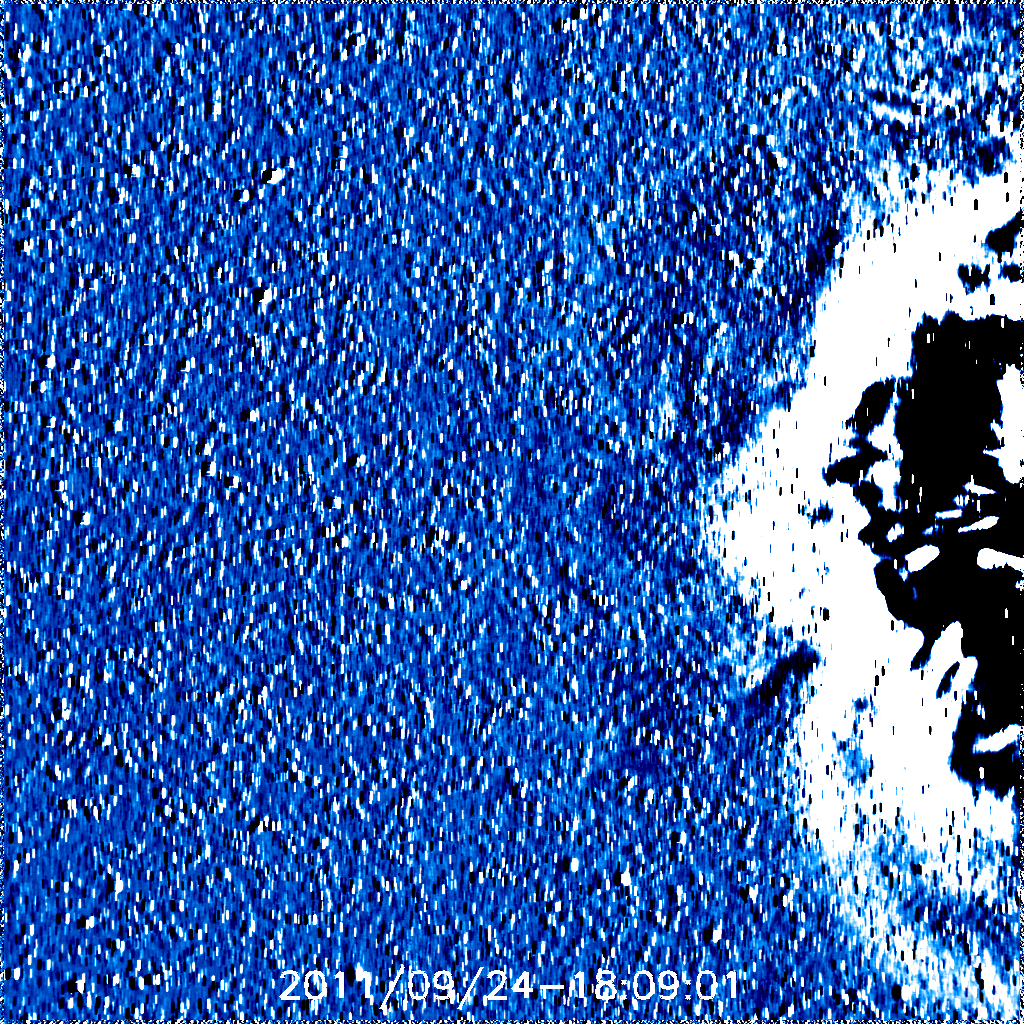 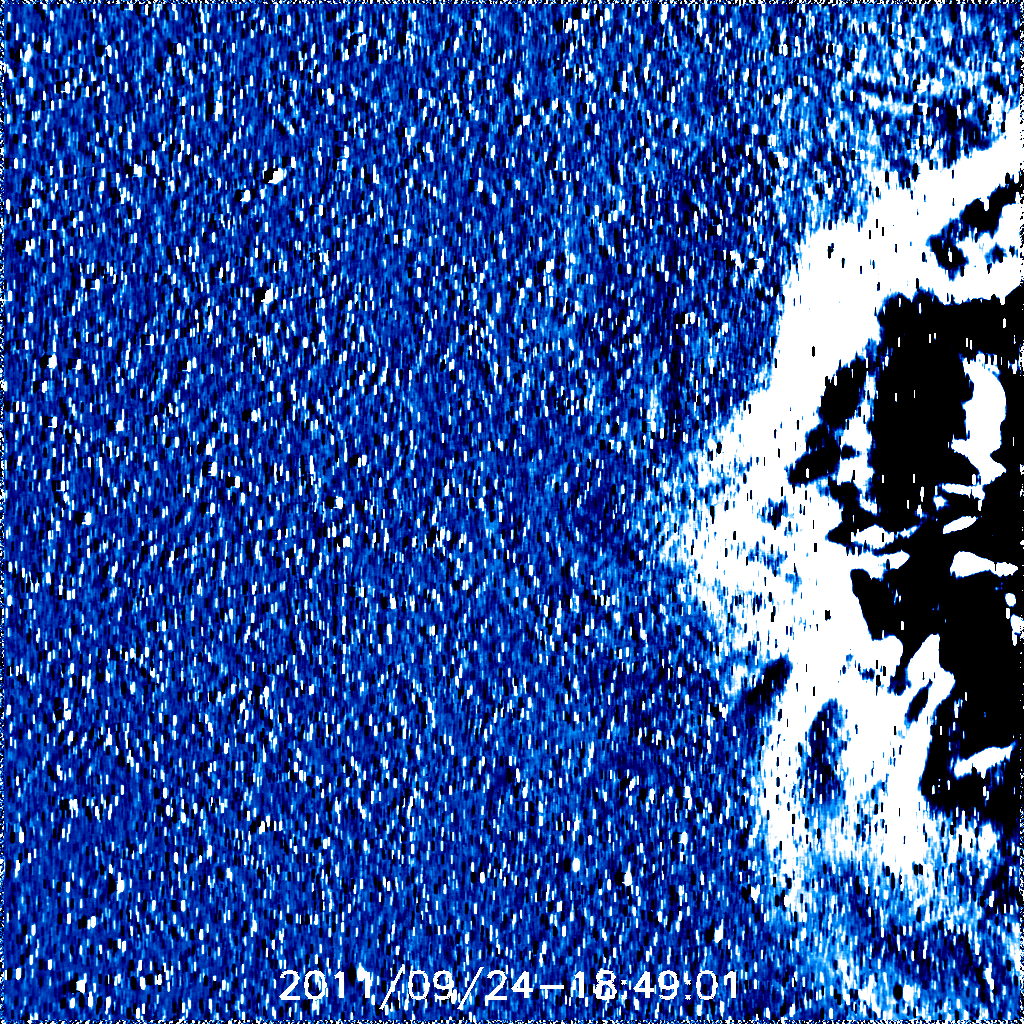 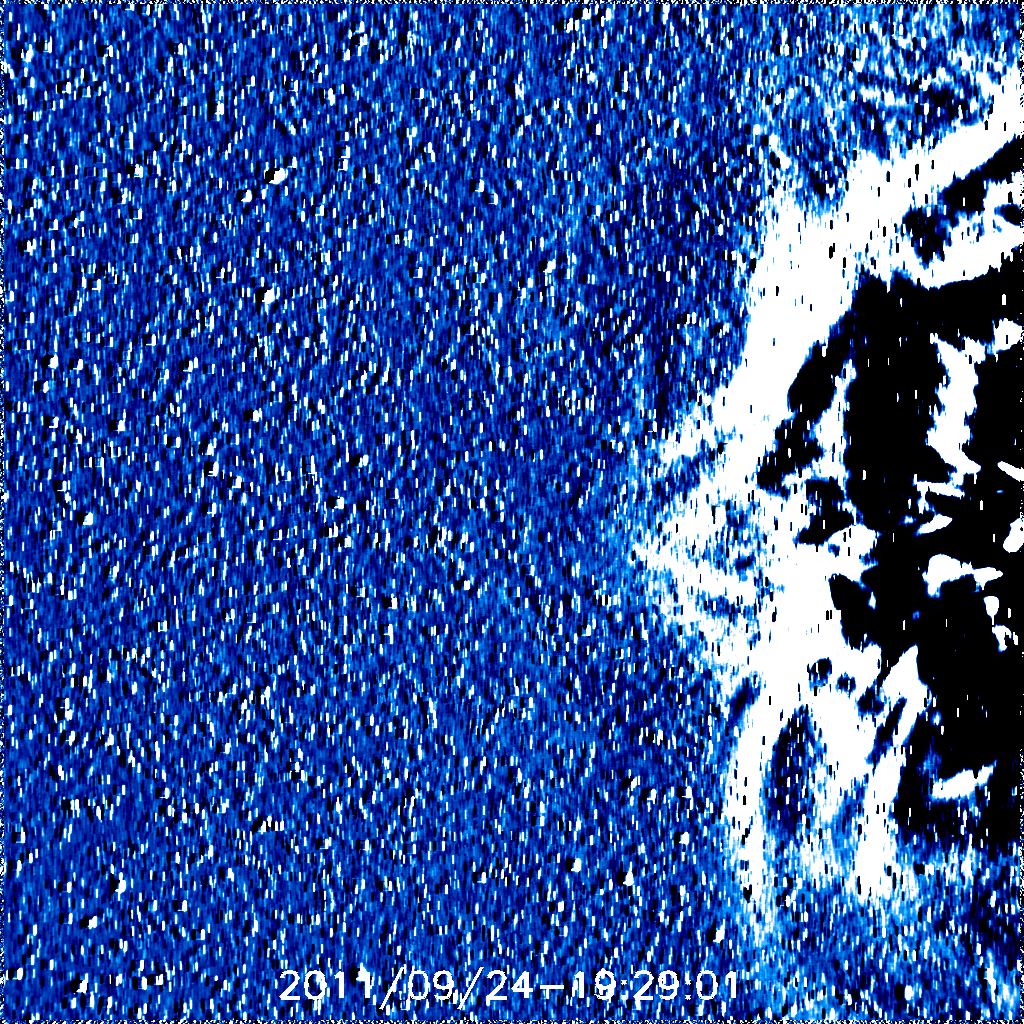 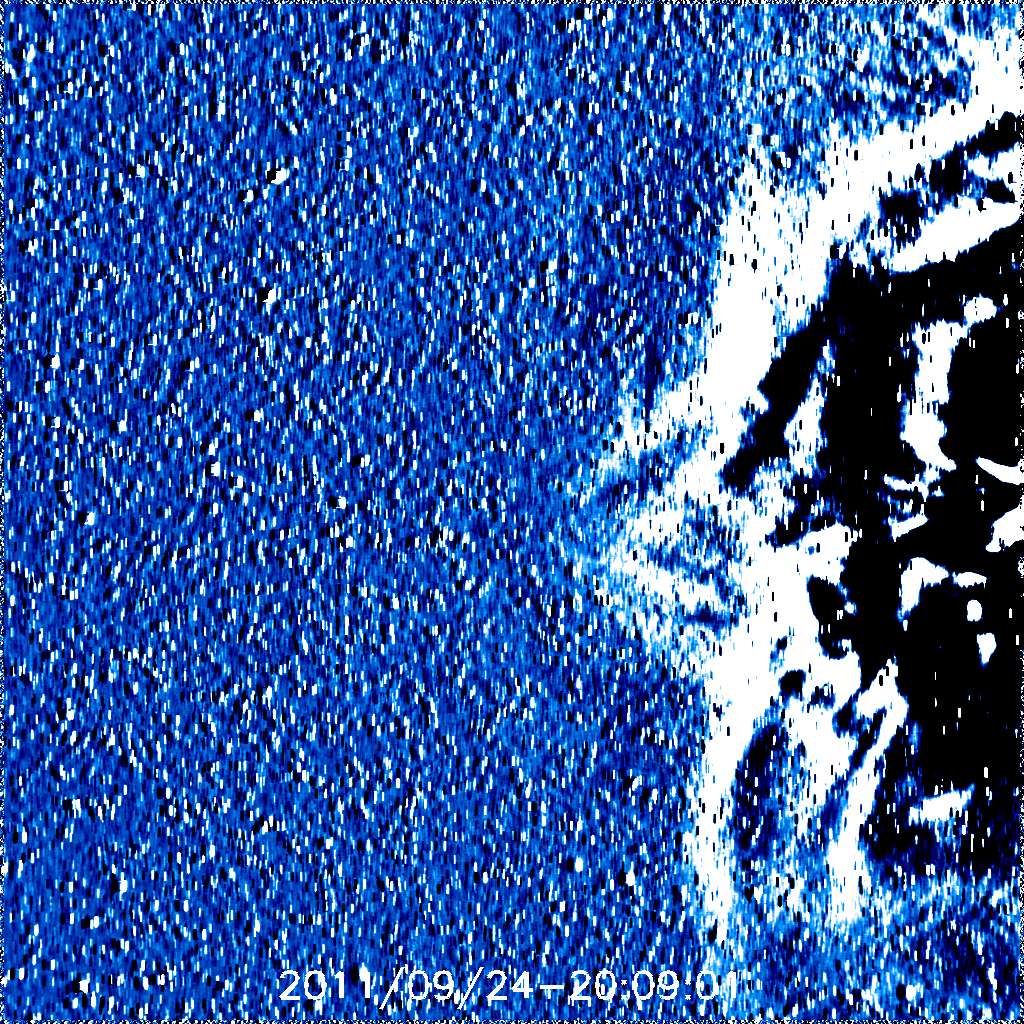 20:09
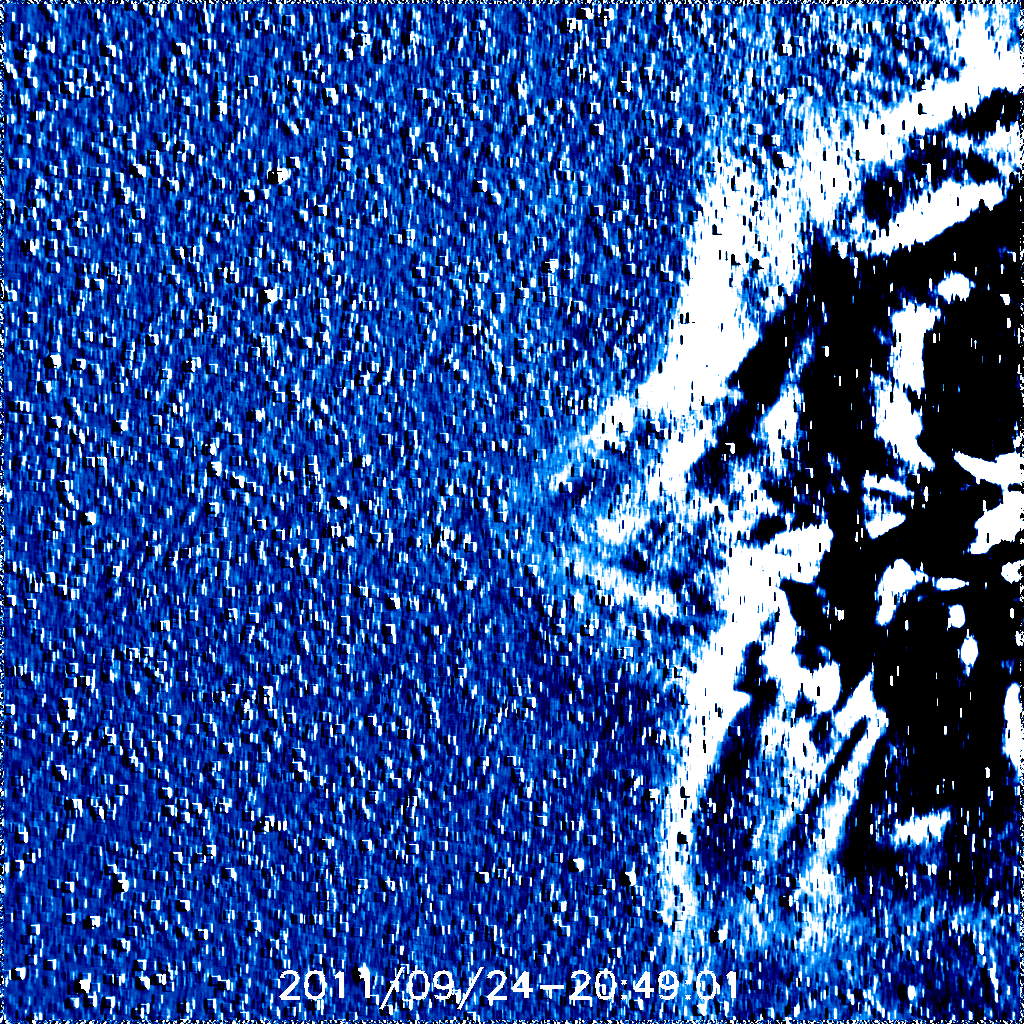 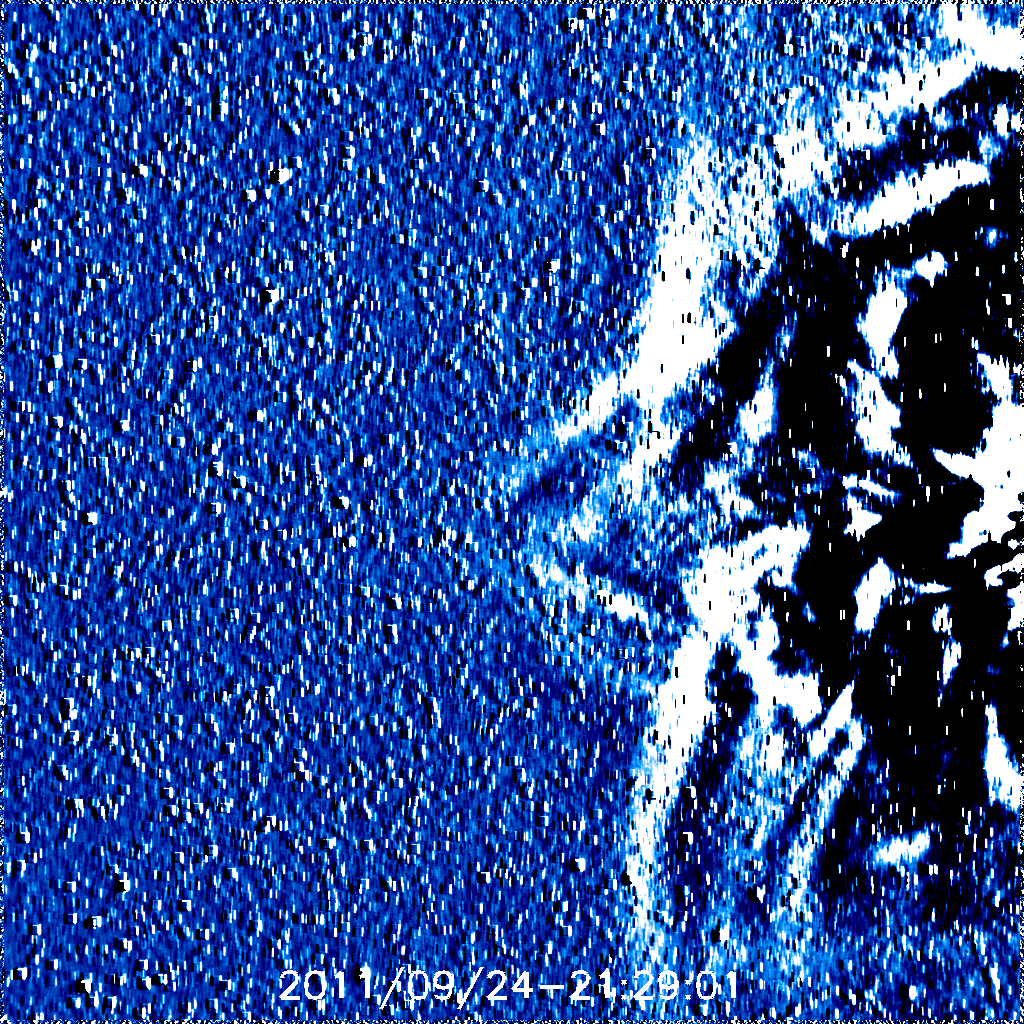 21:29
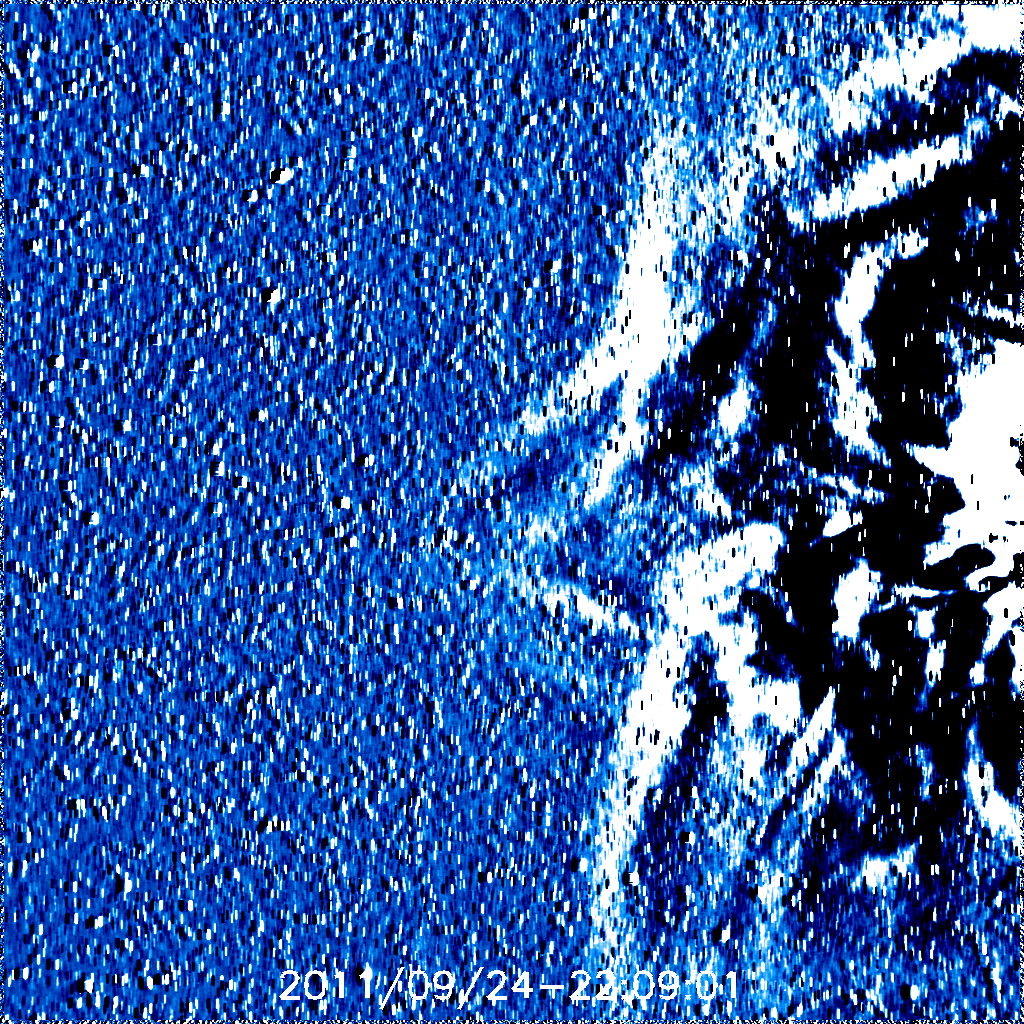 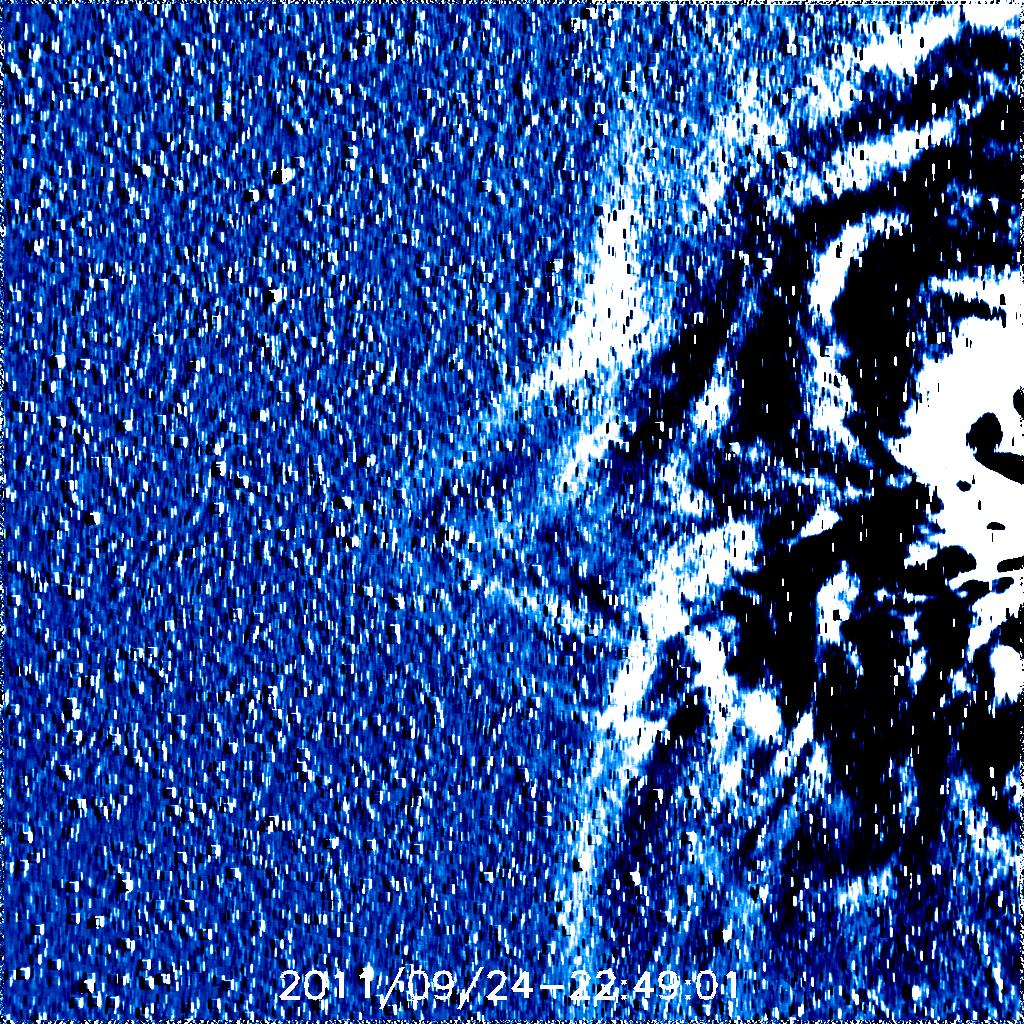 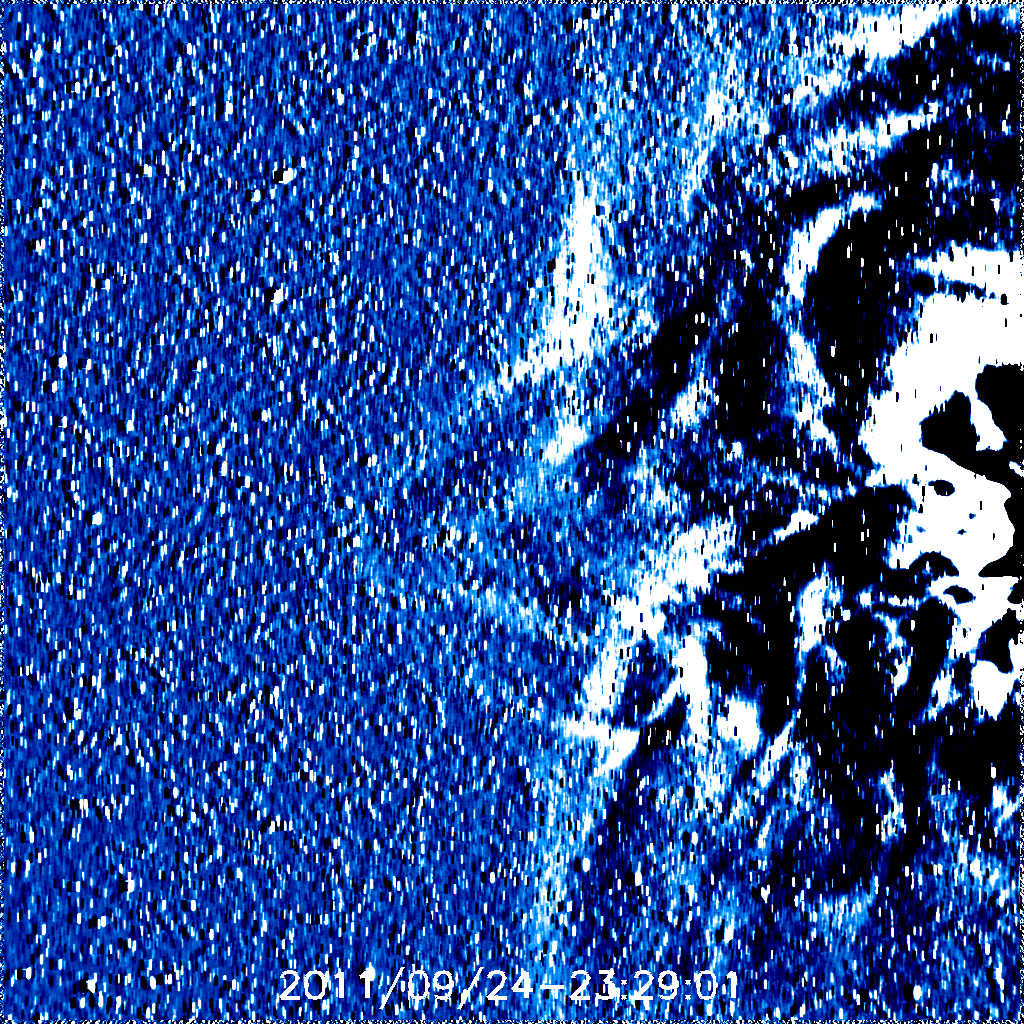 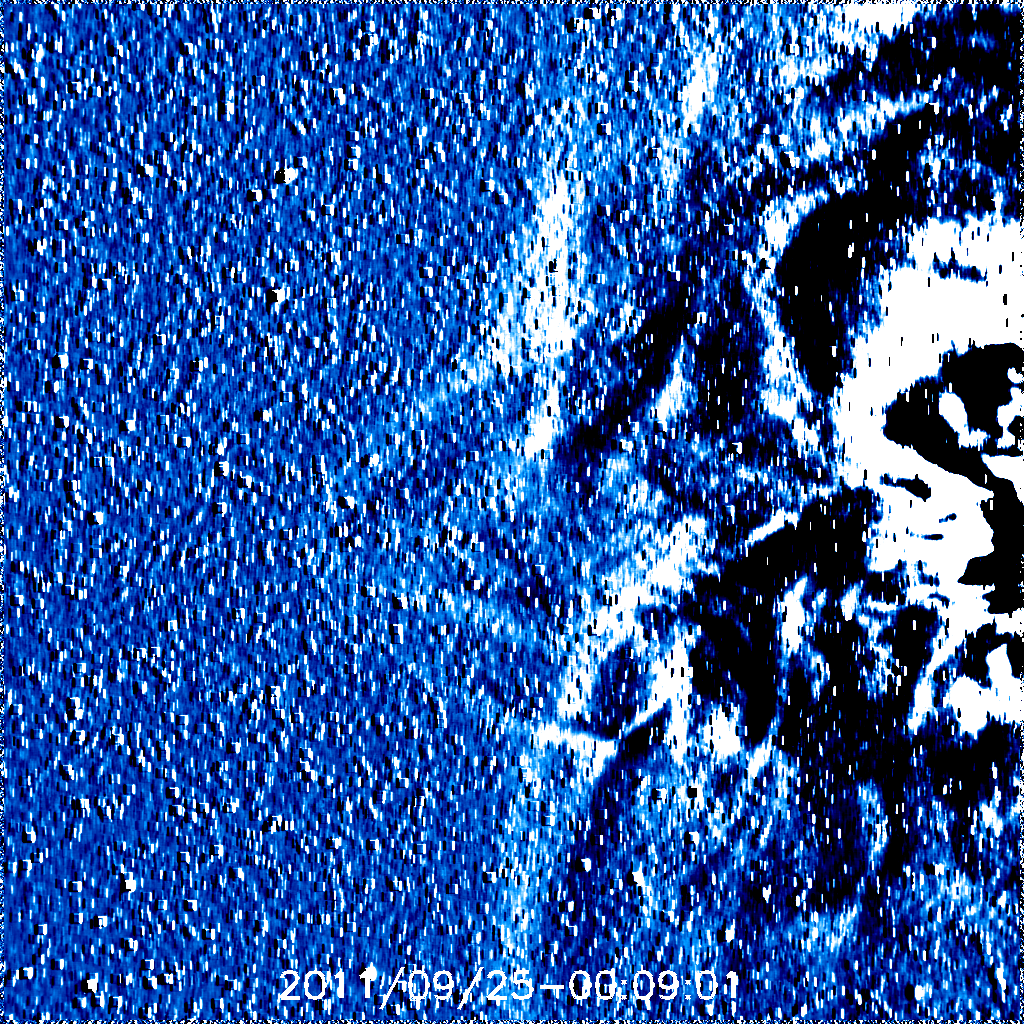 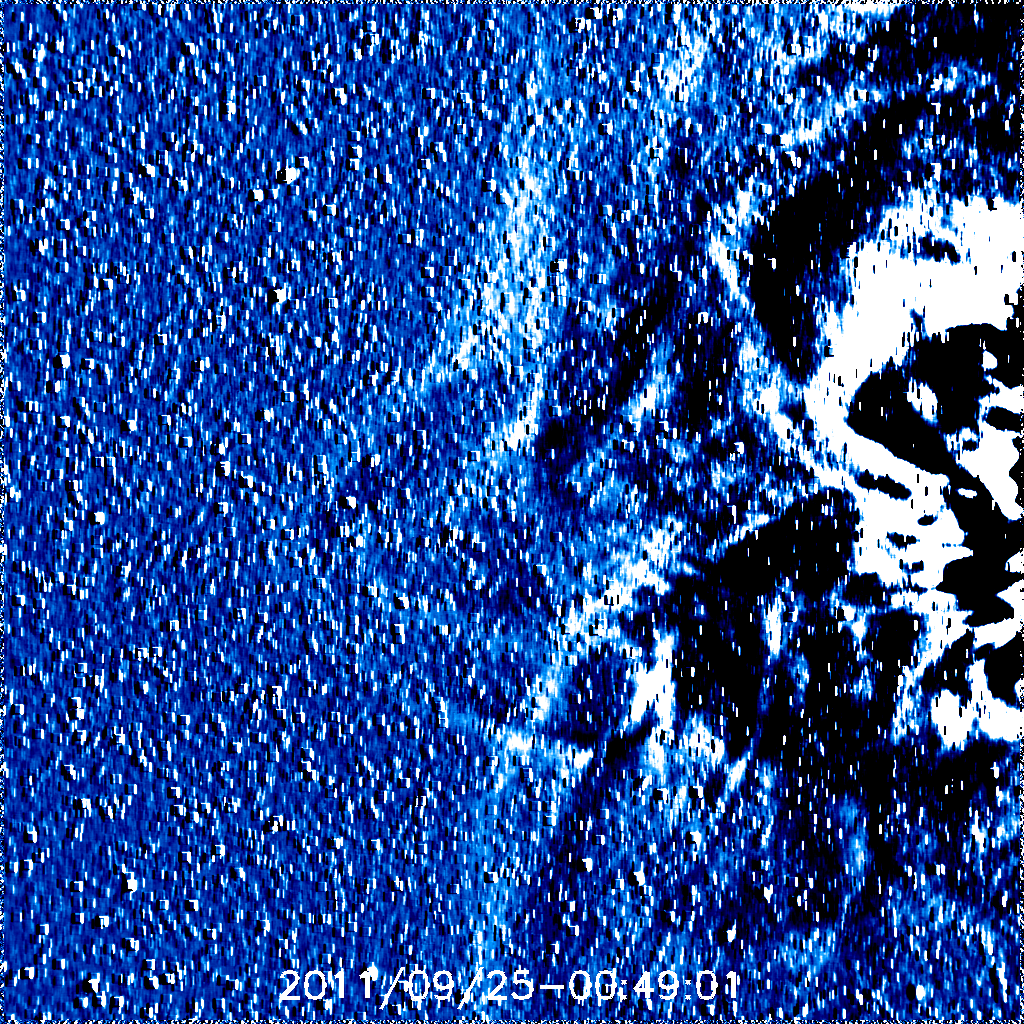 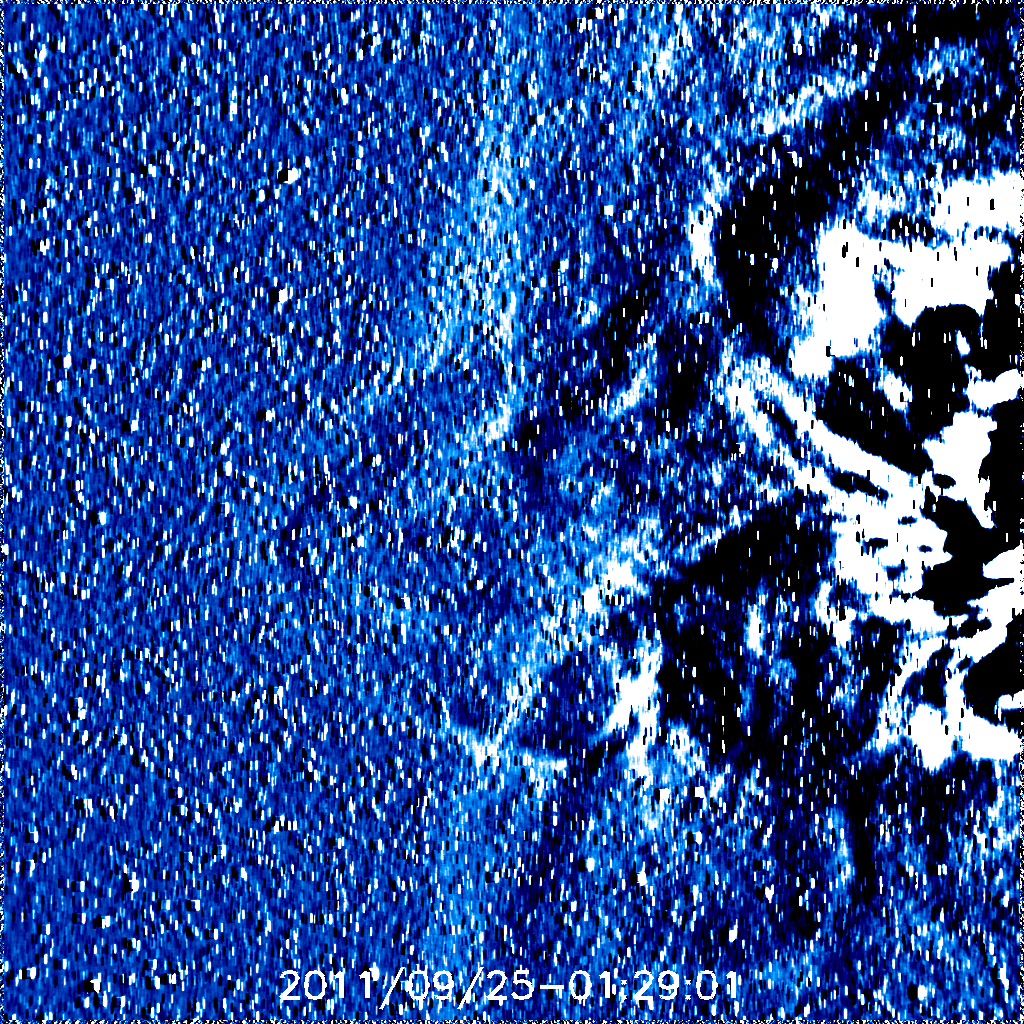 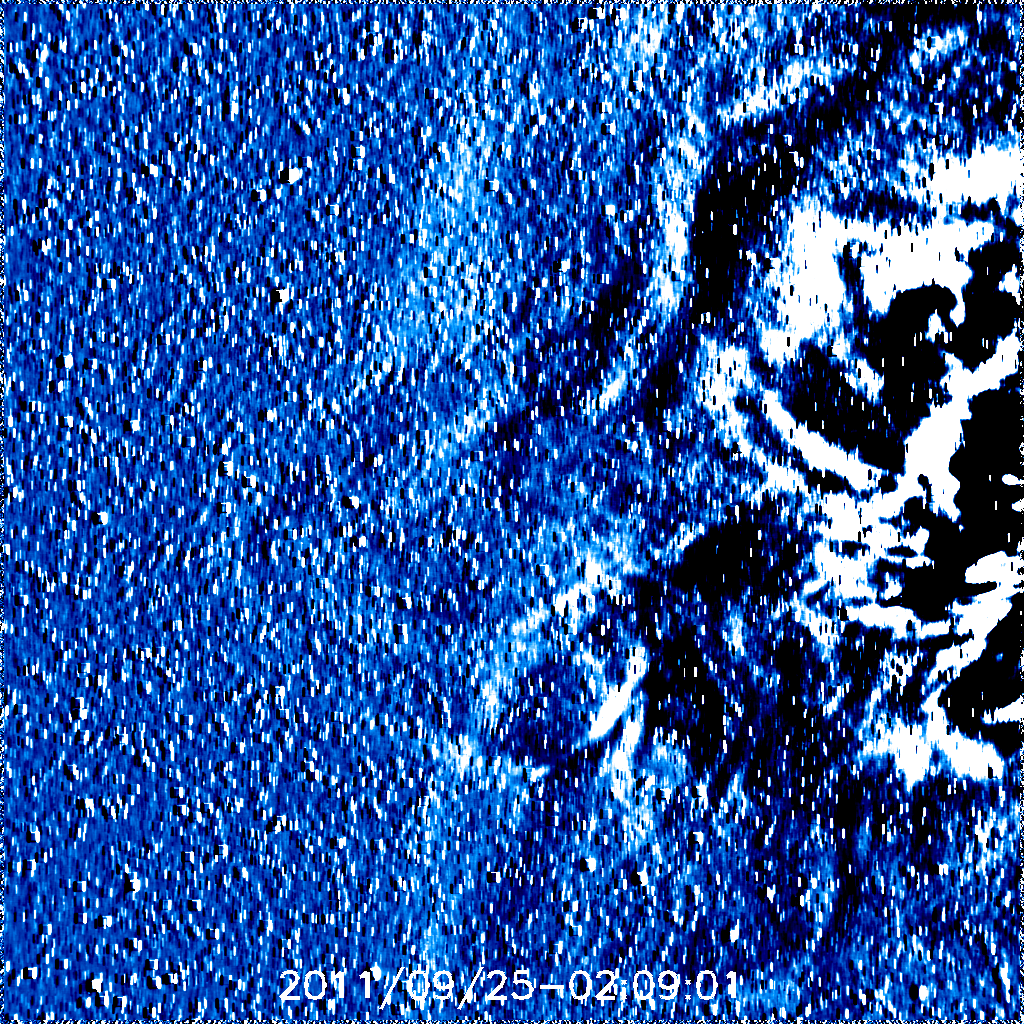 02:09
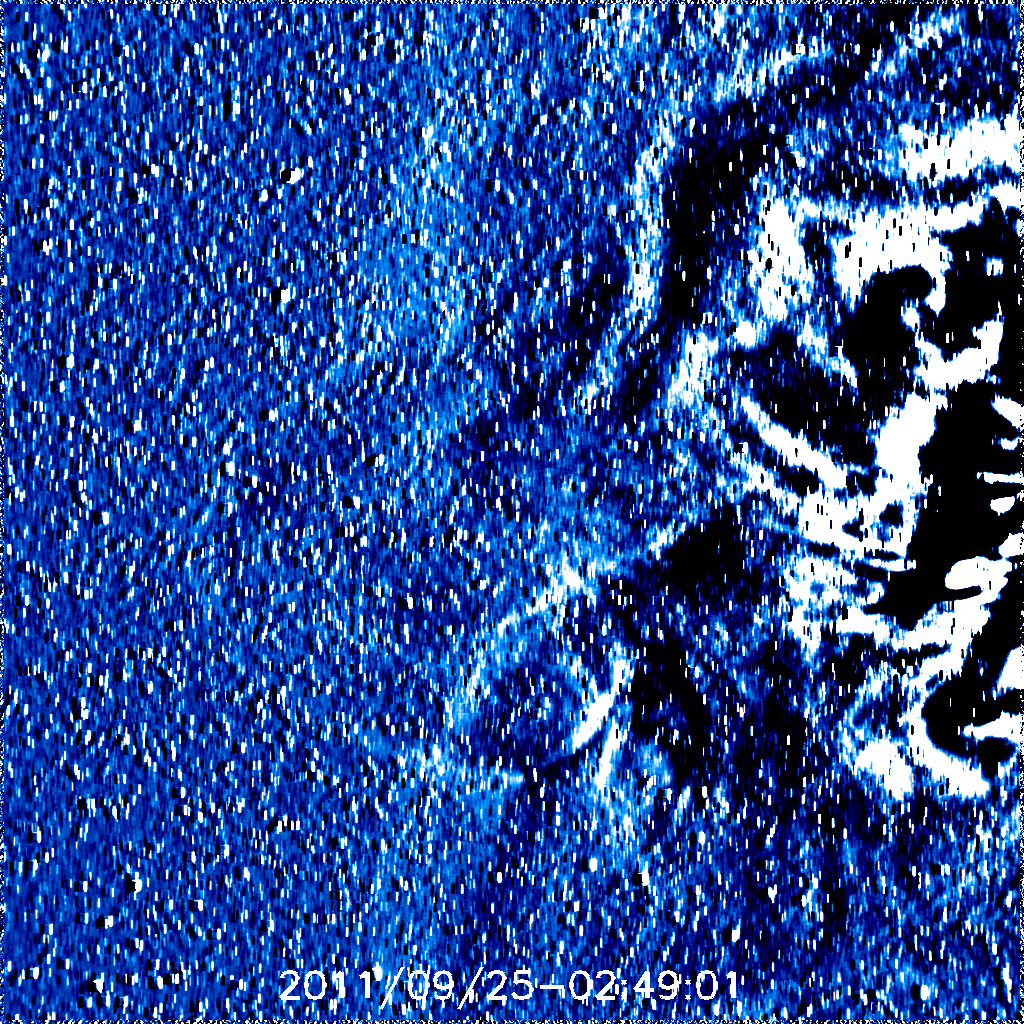 02:49
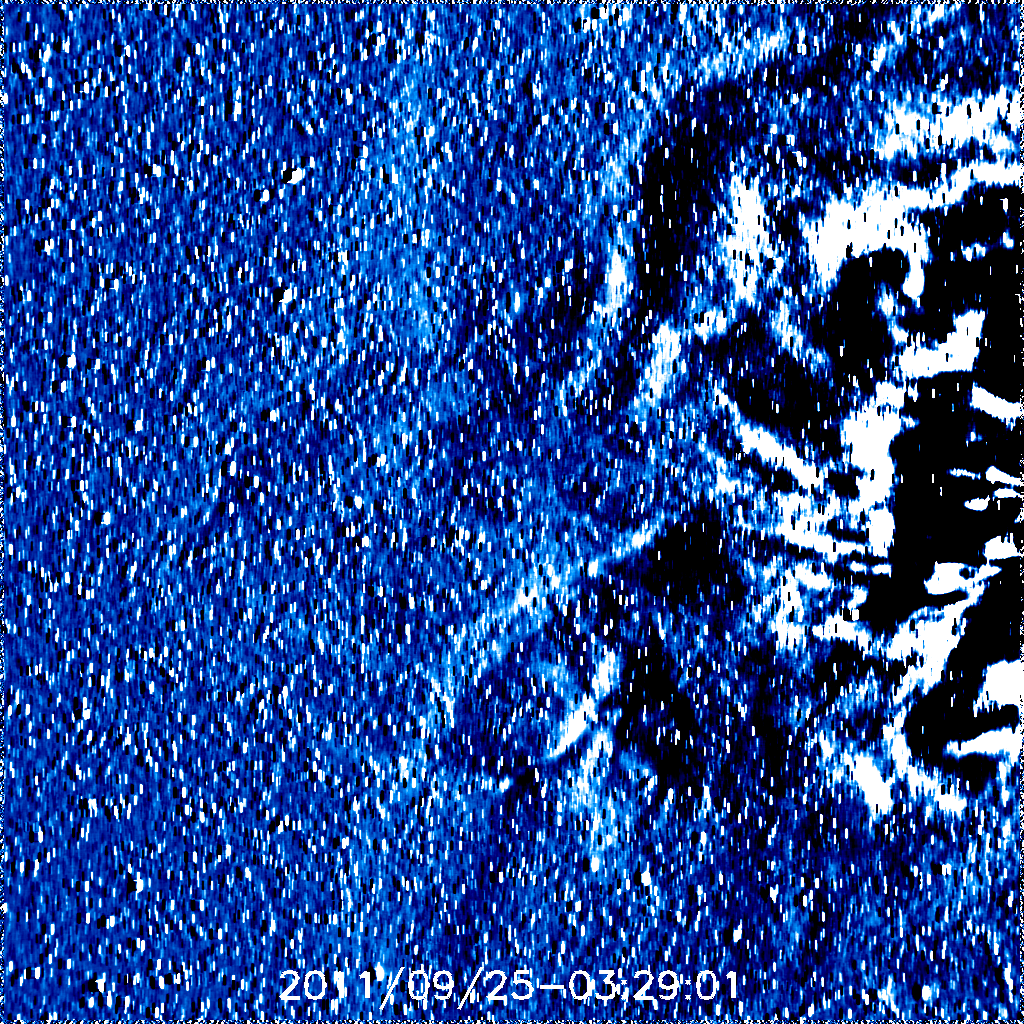 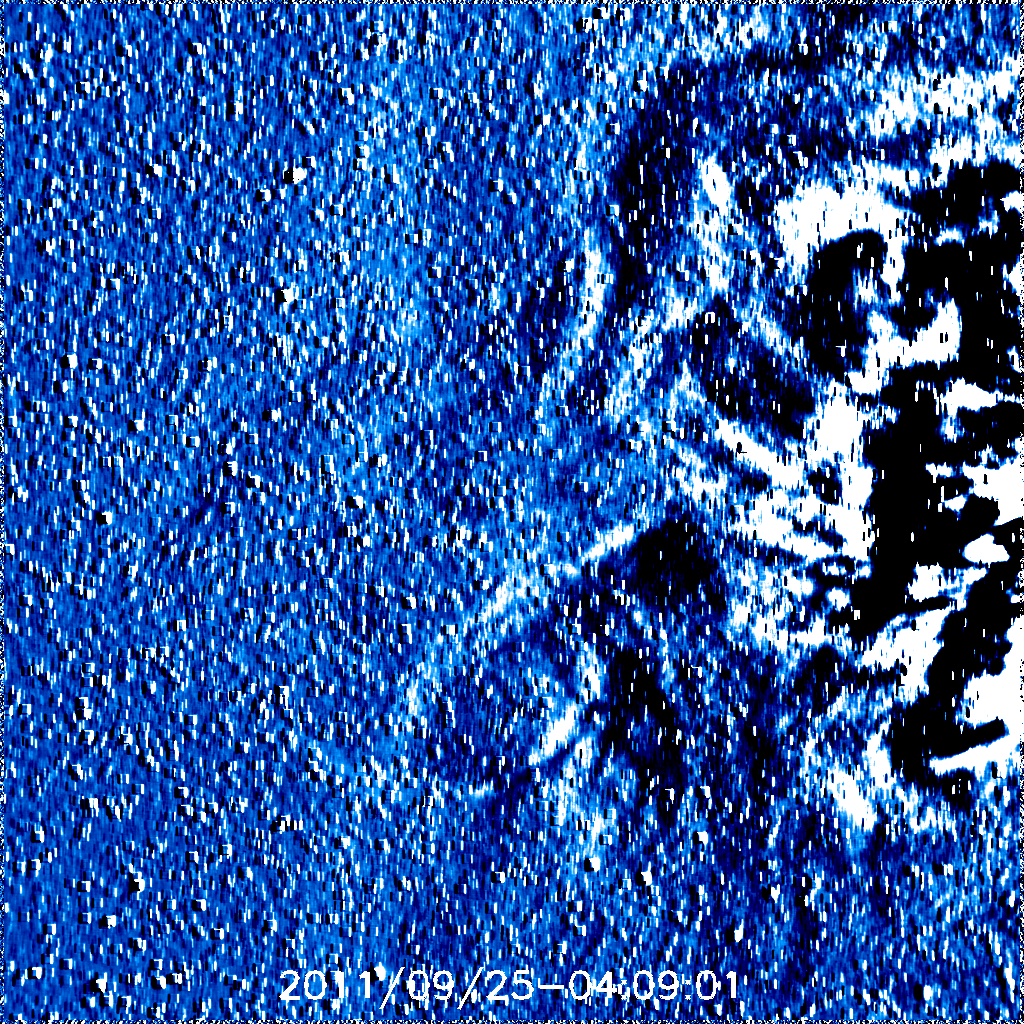 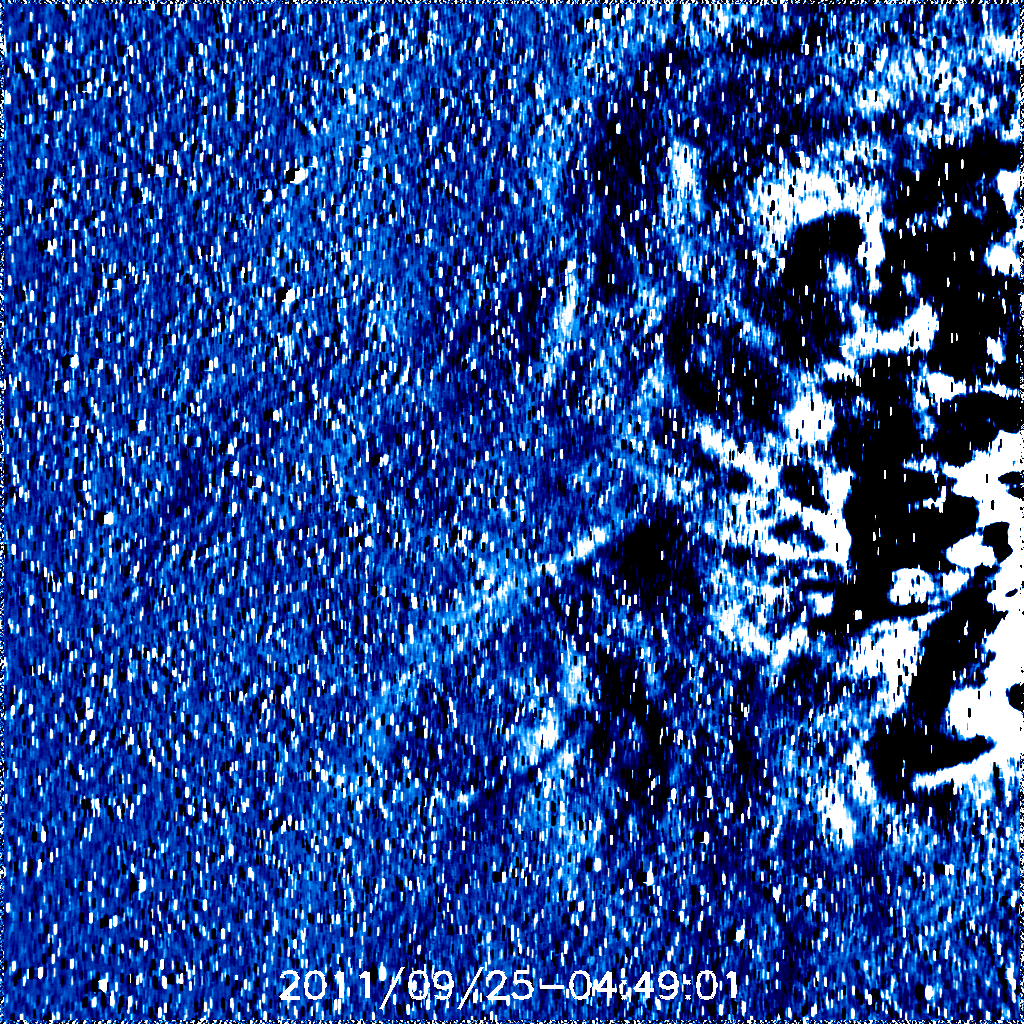 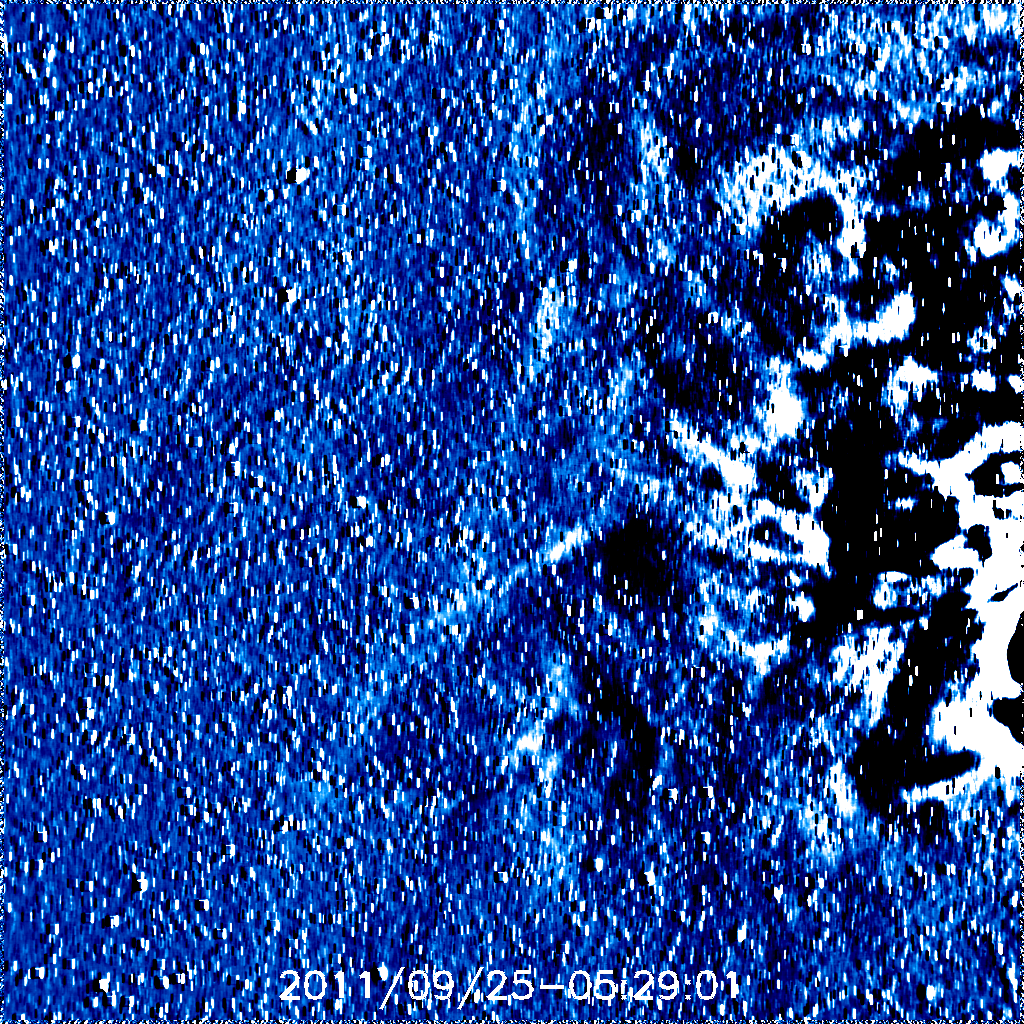 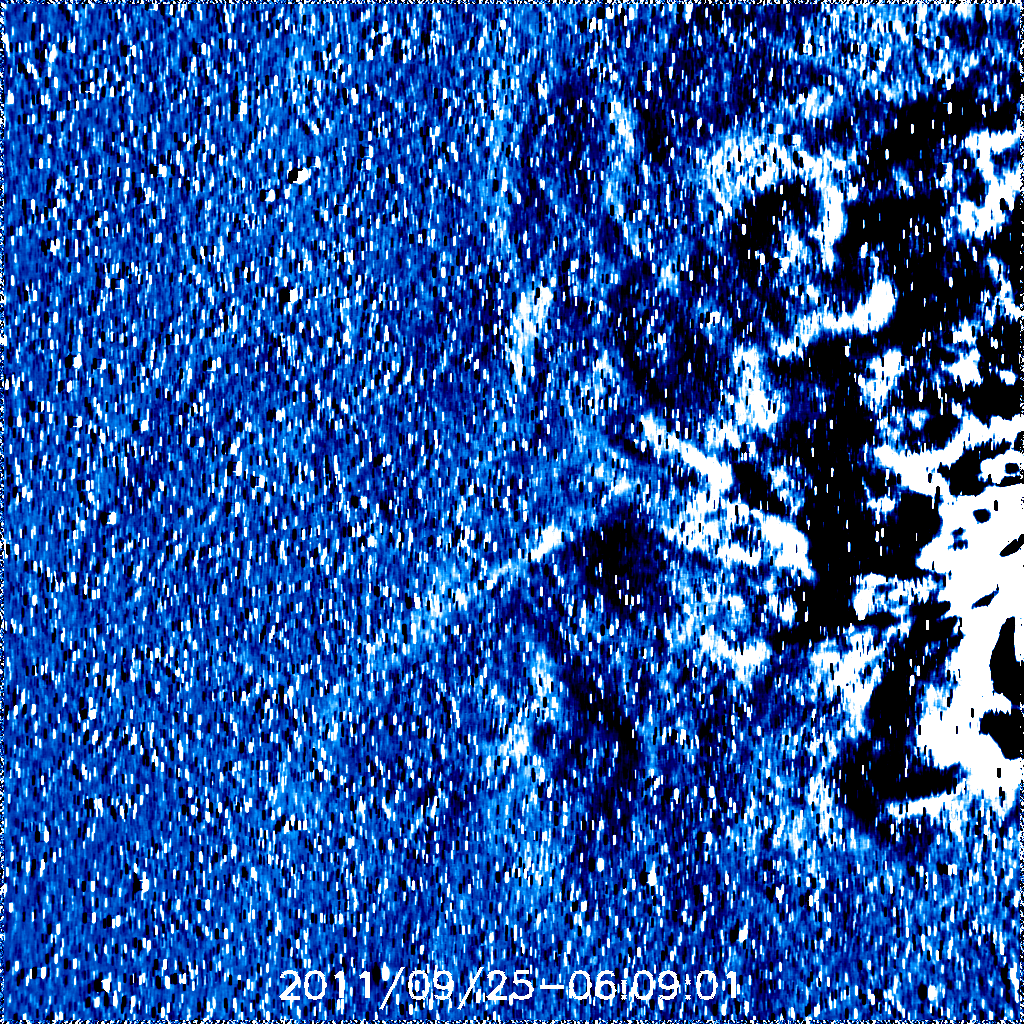 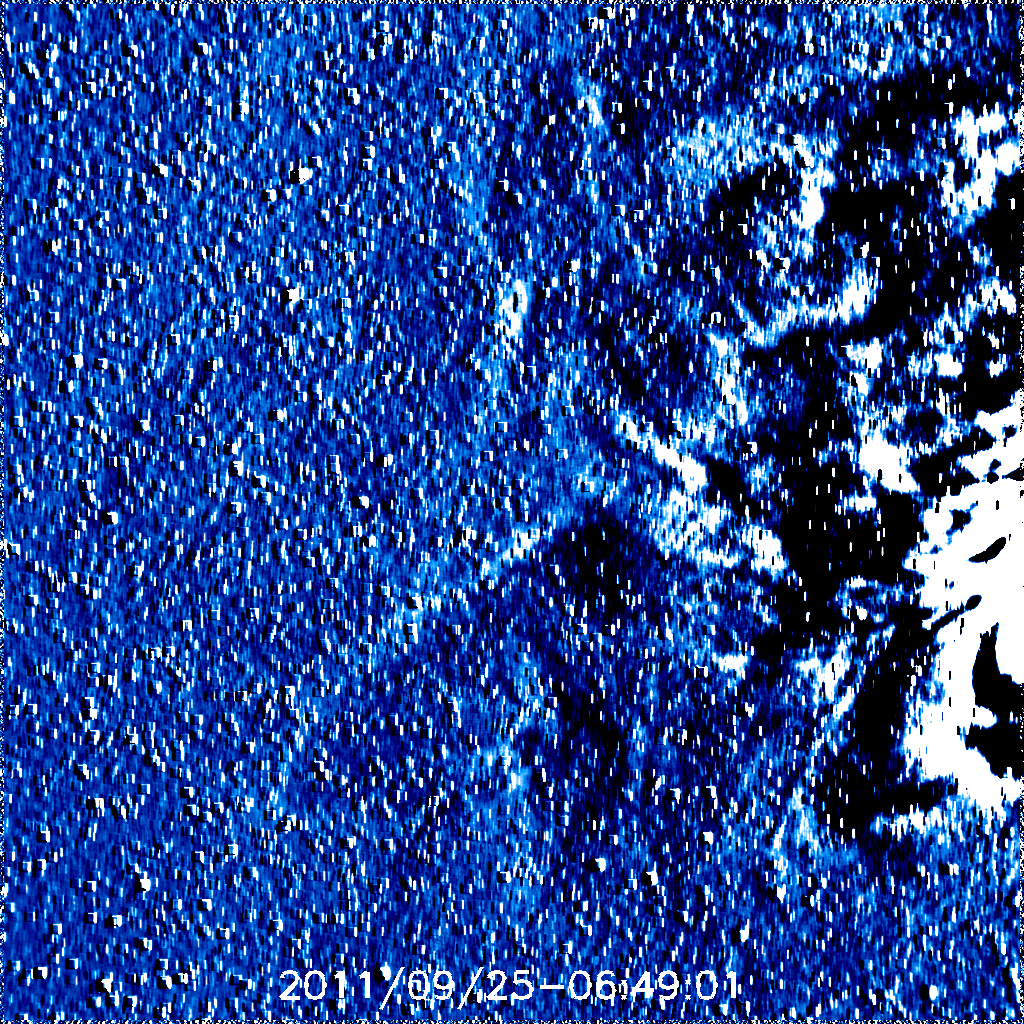 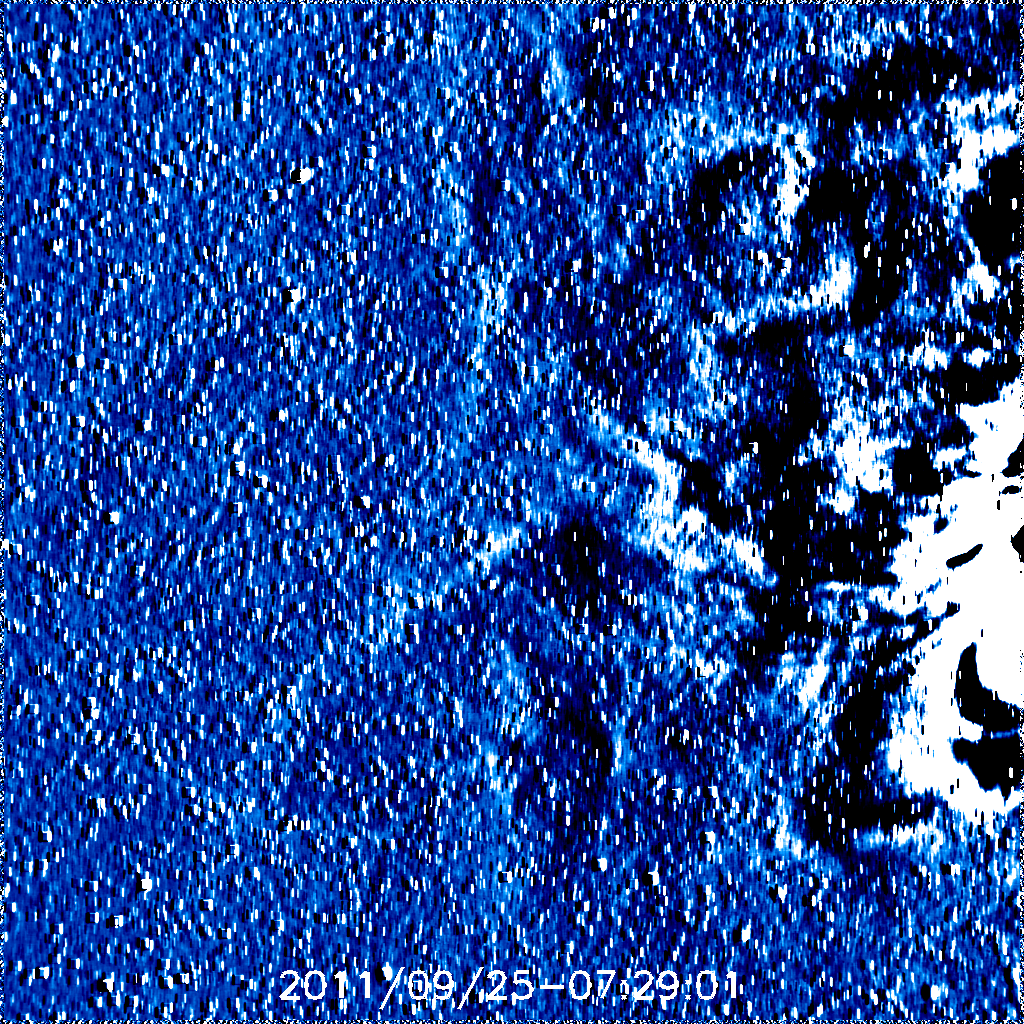 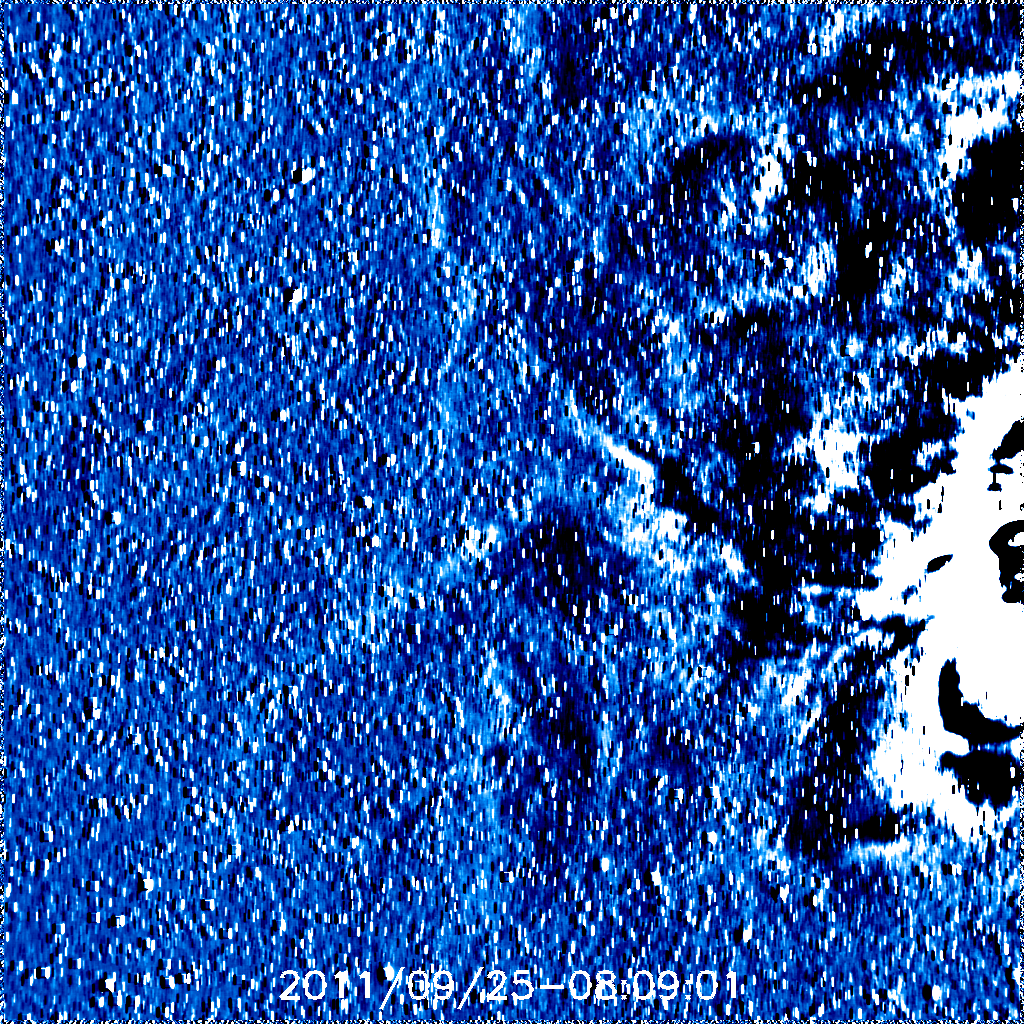 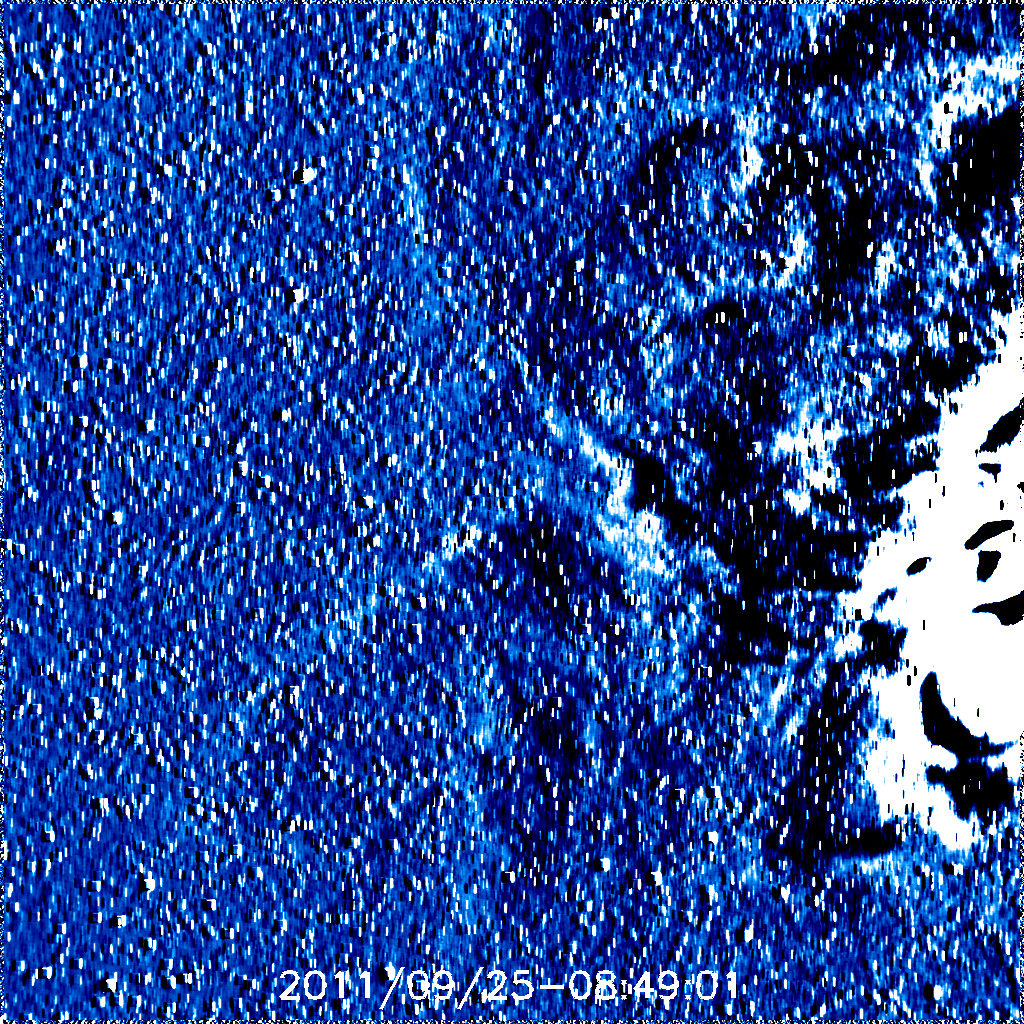 08:49
08:49
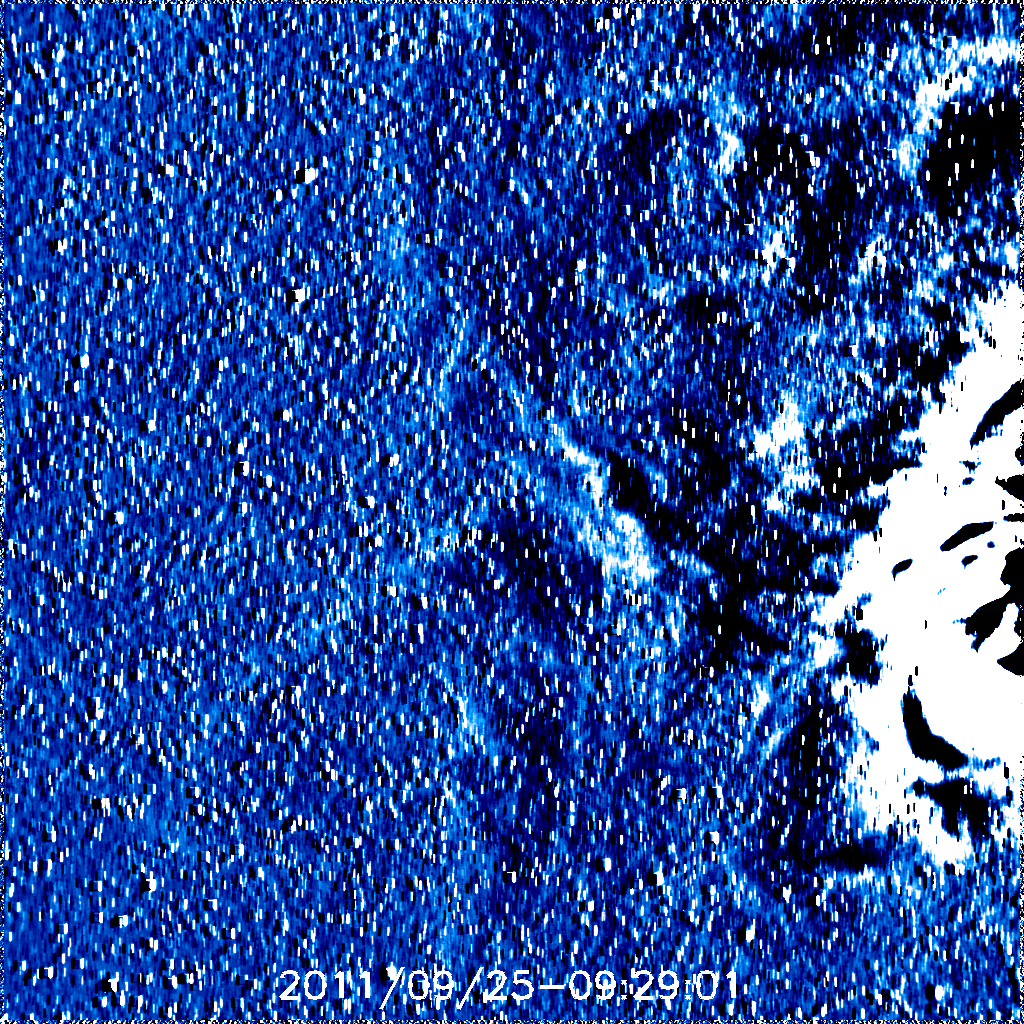 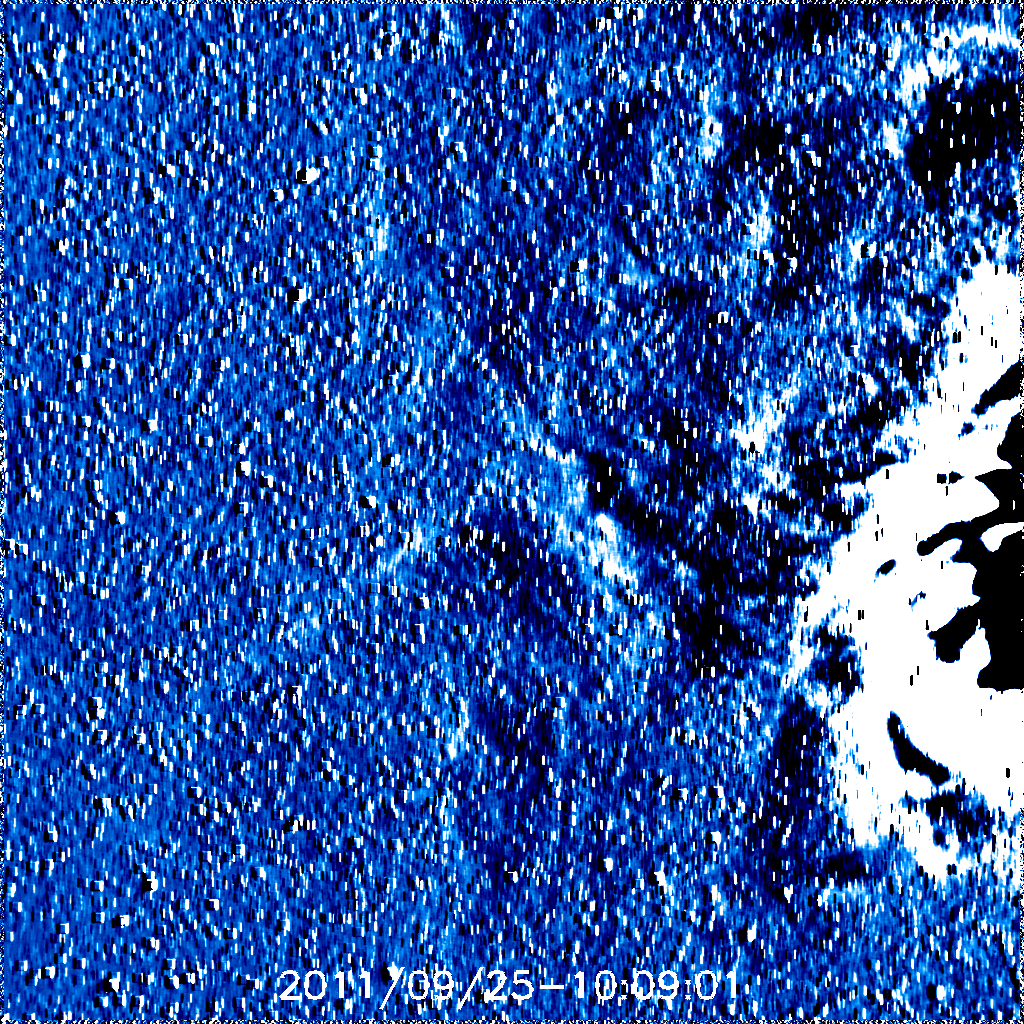 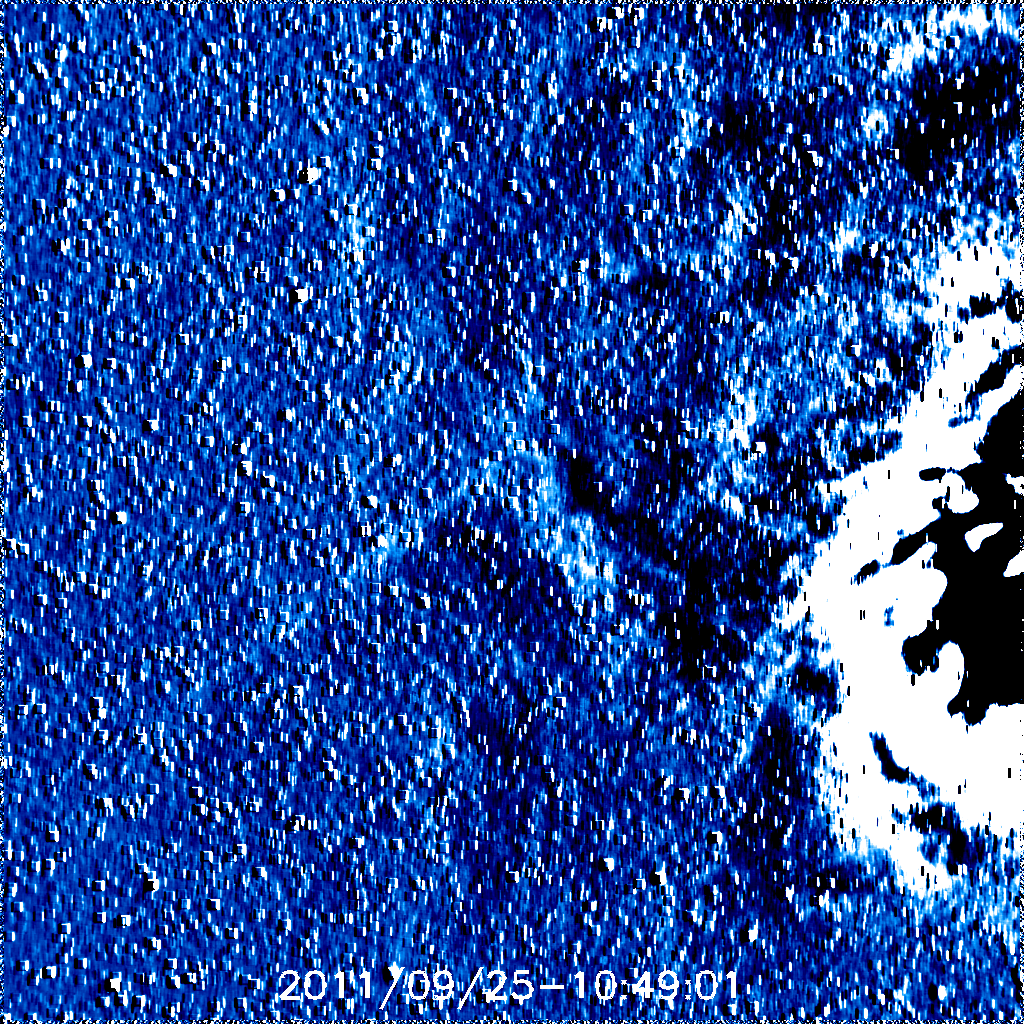 19:36UT ???? Southern Hemisphere
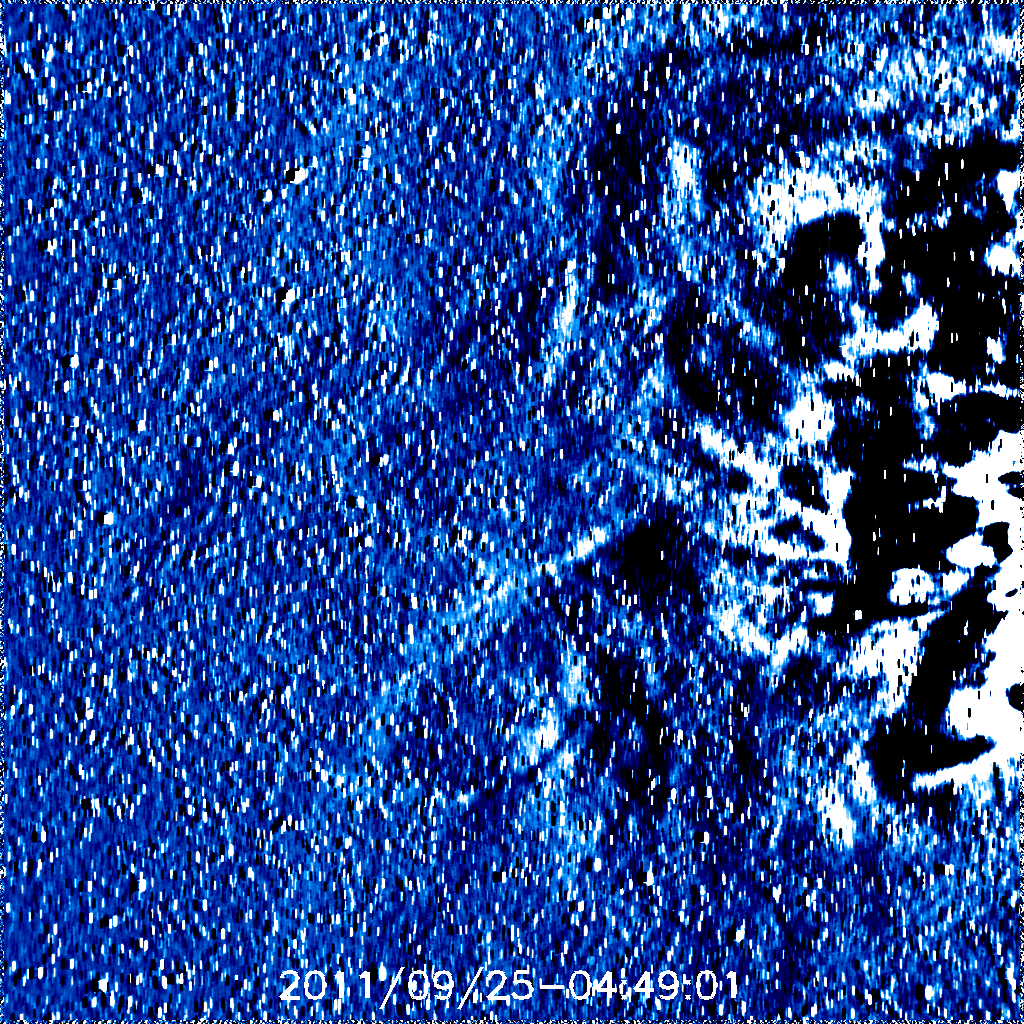 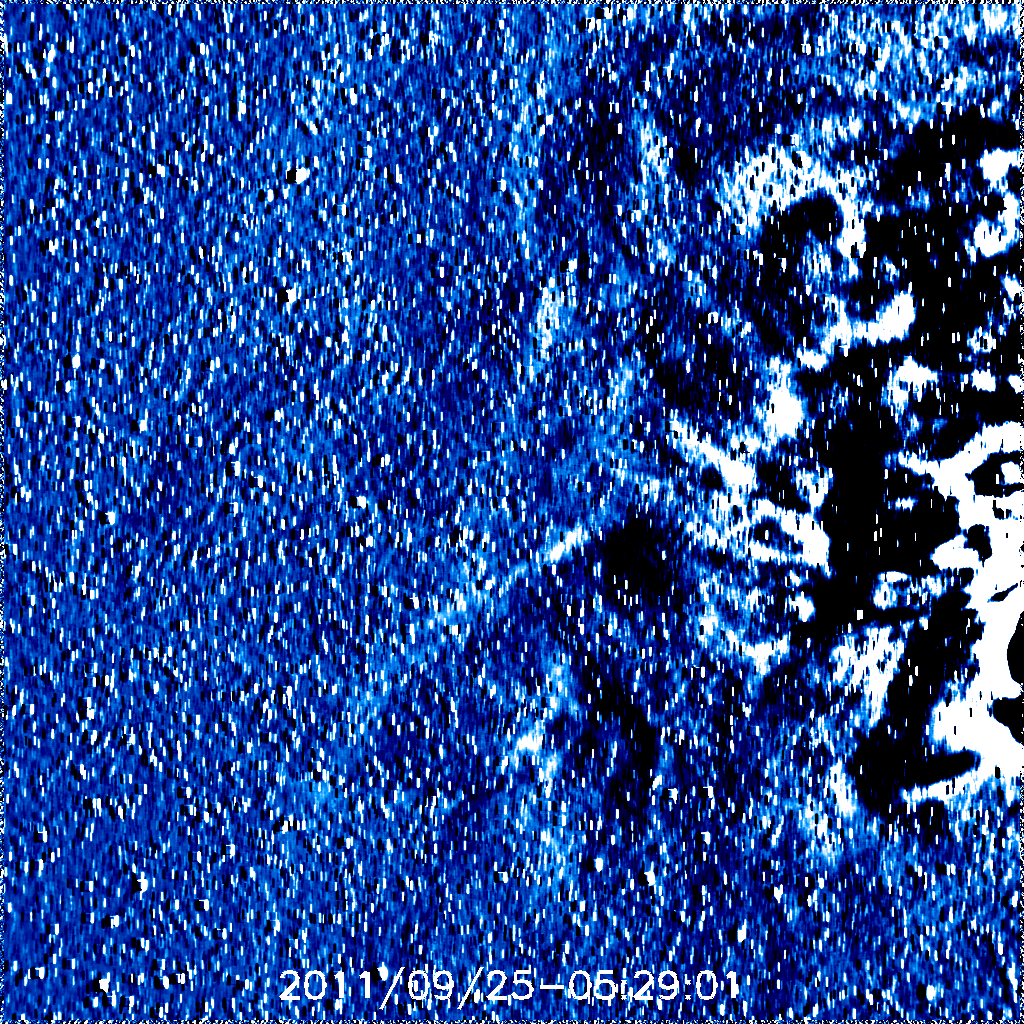 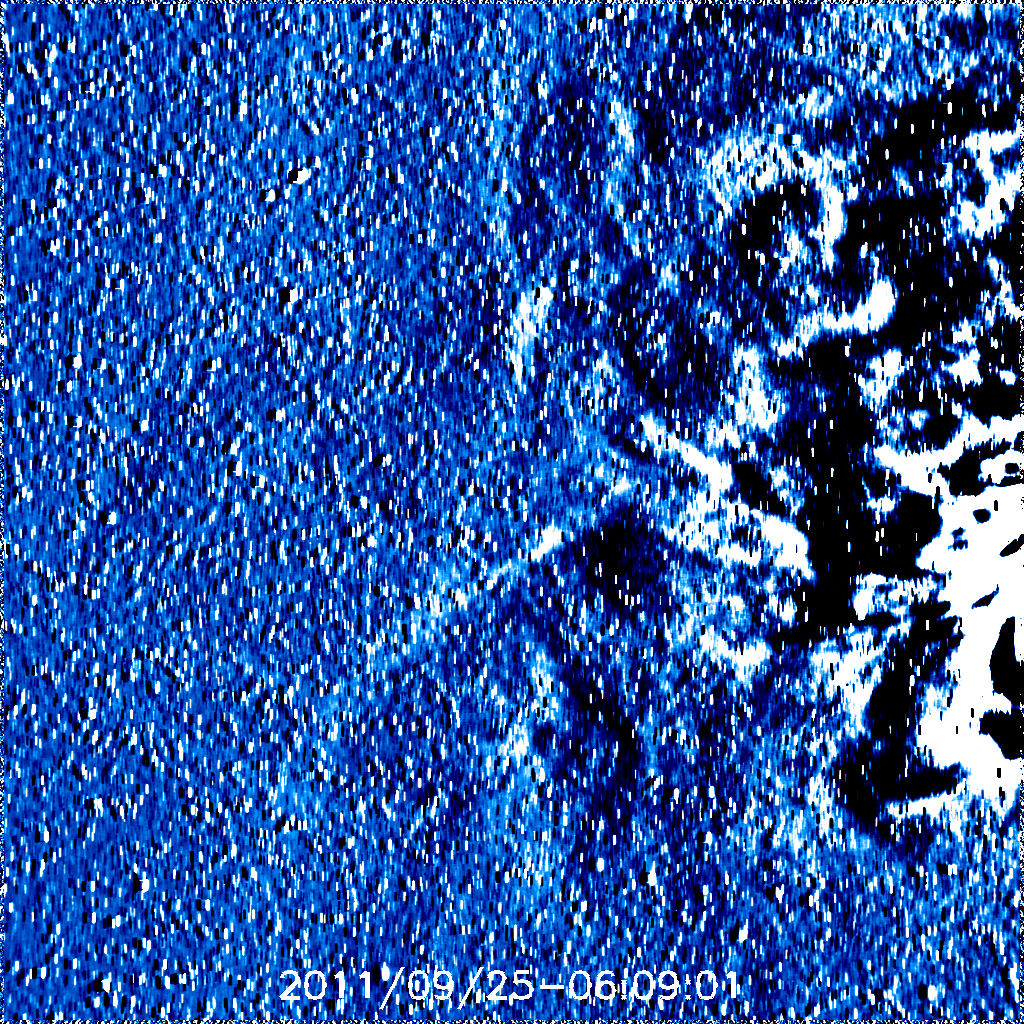 06:09
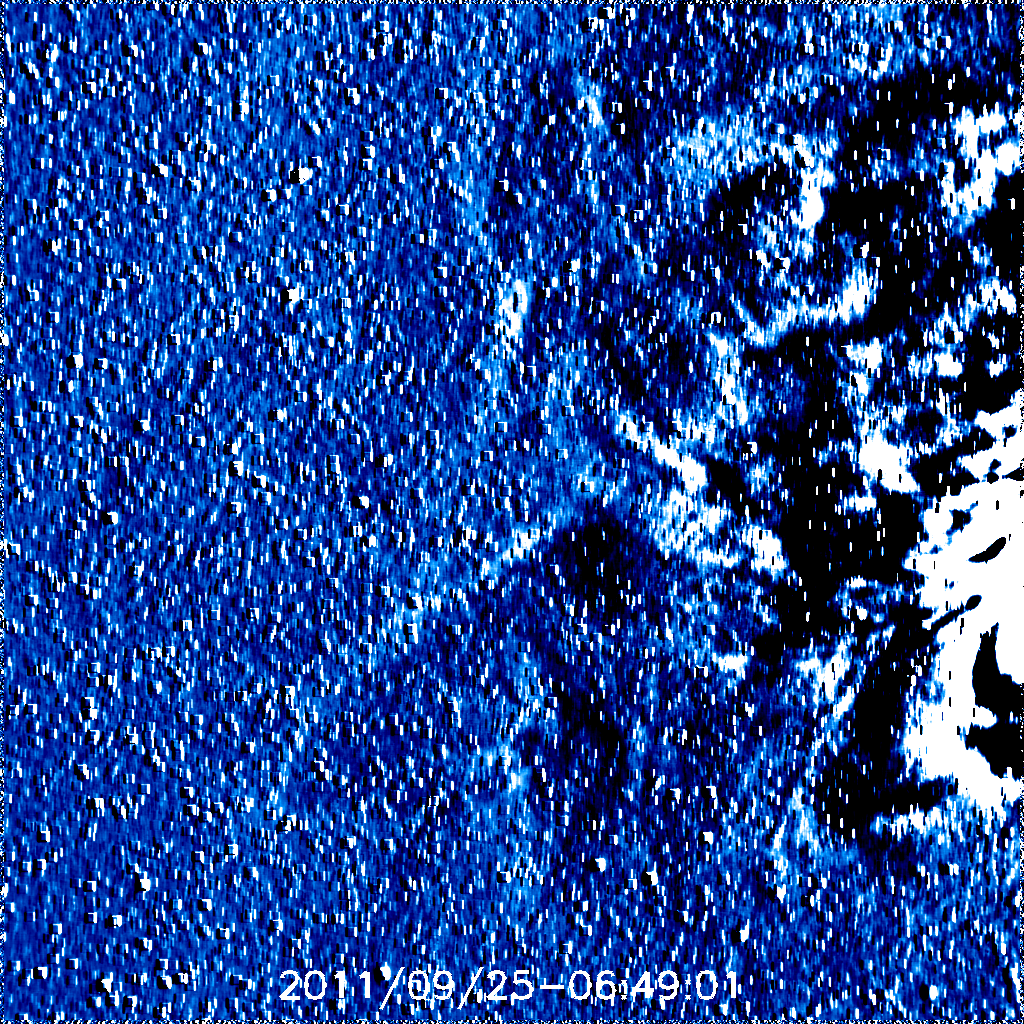 06:49
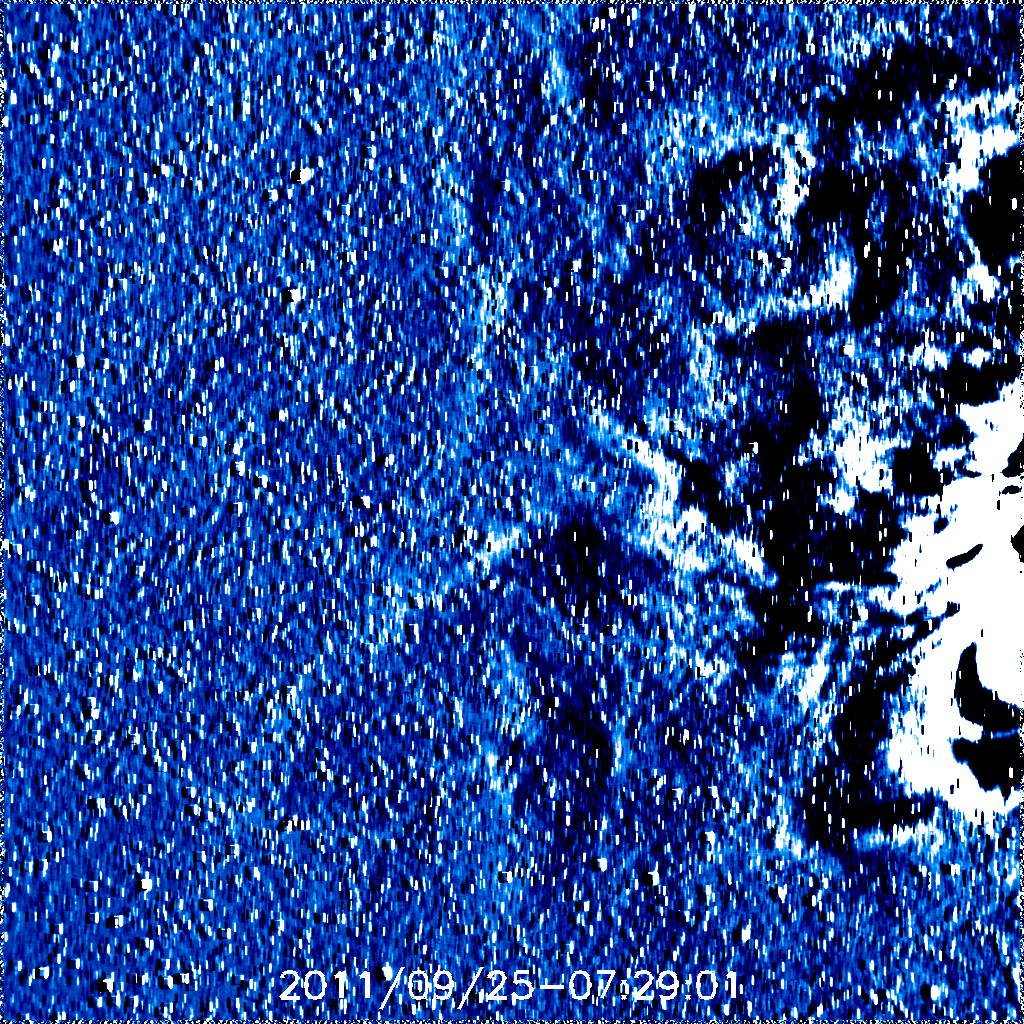 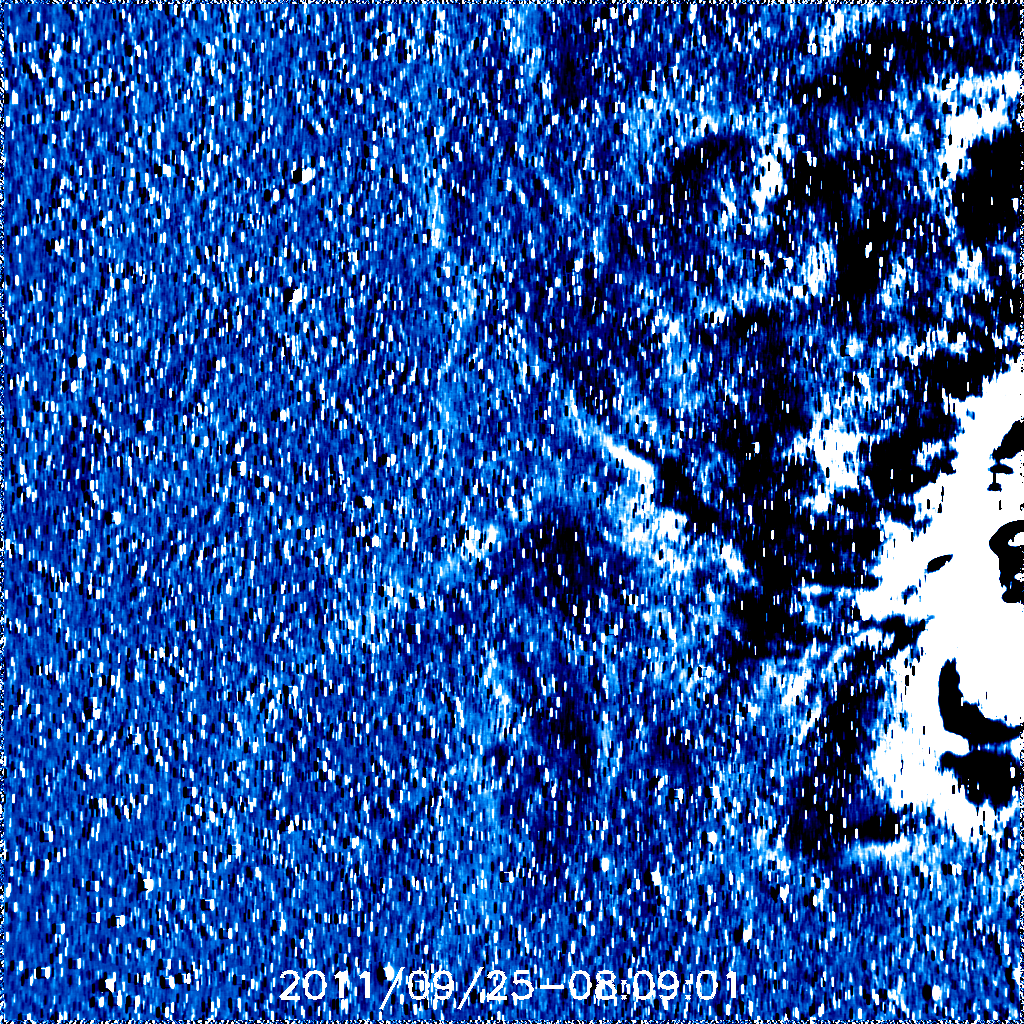 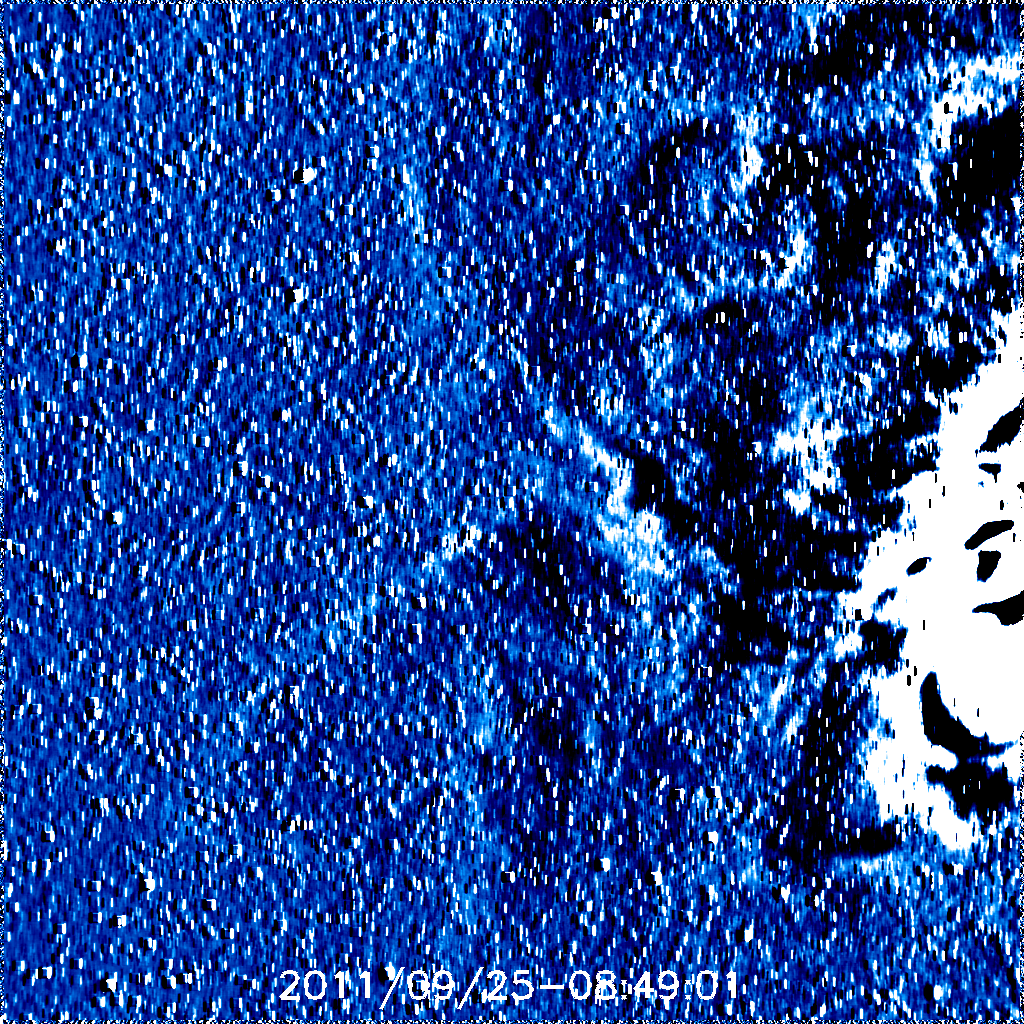 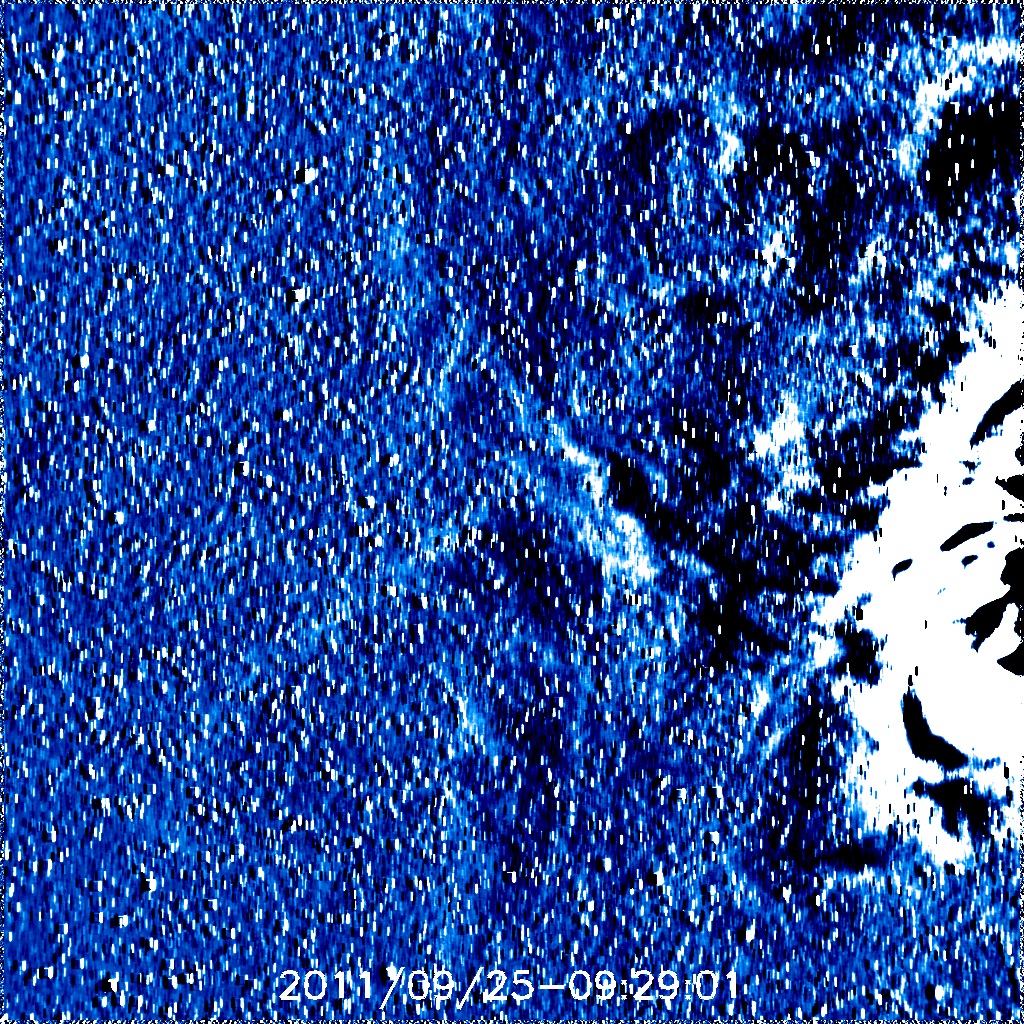 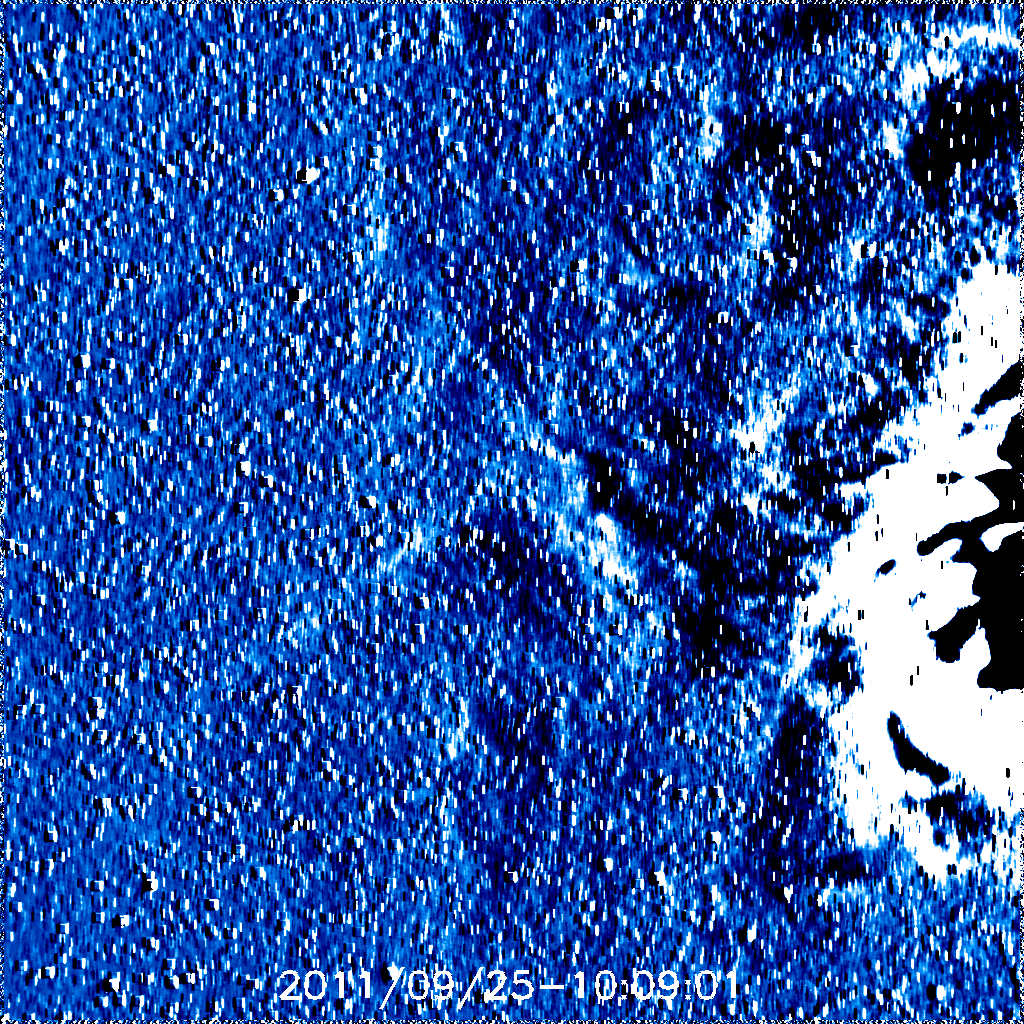 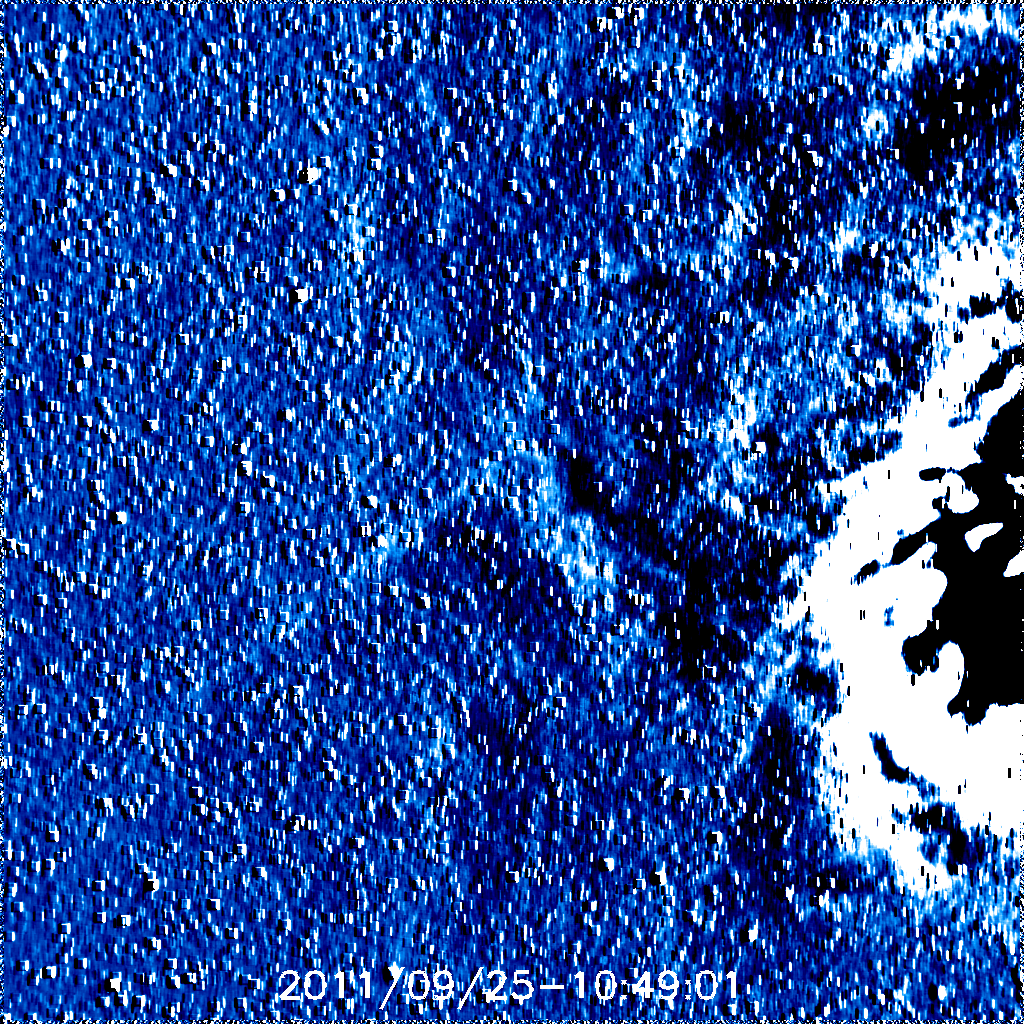 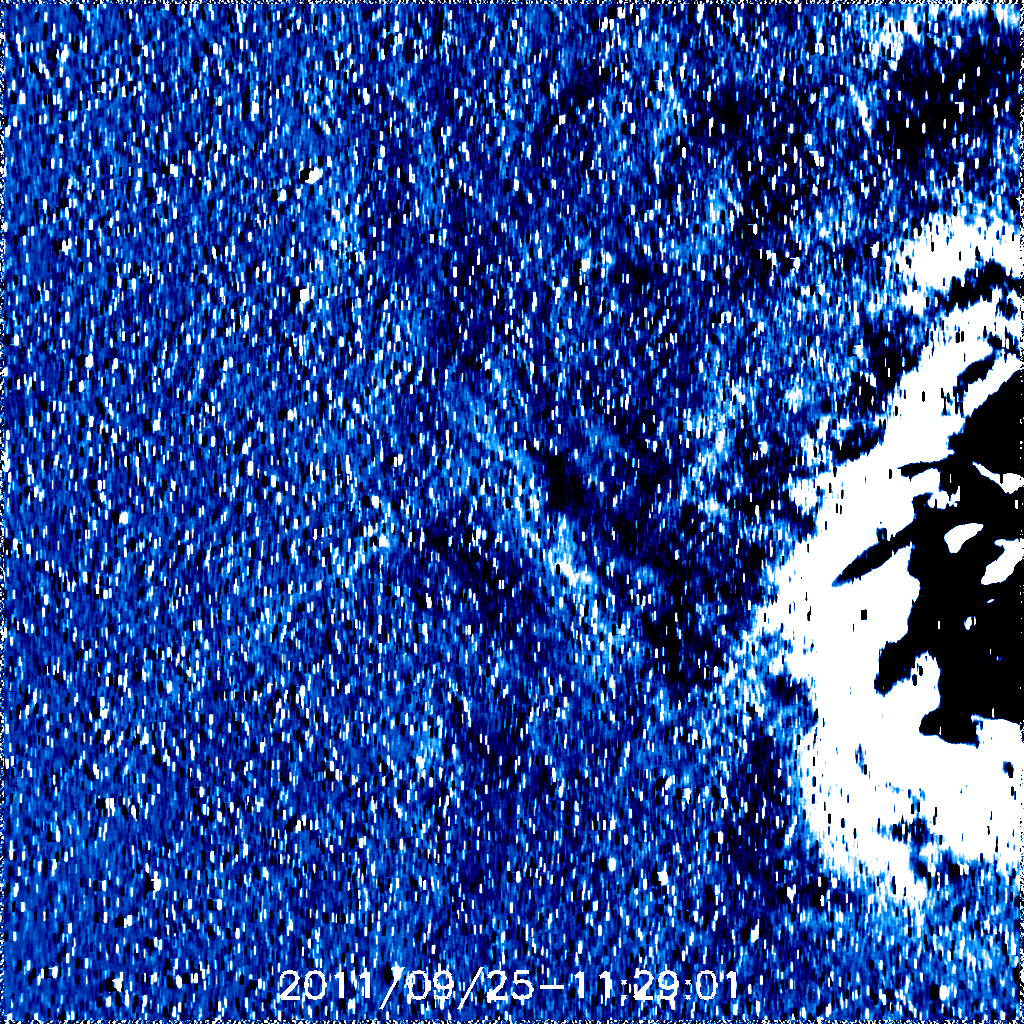 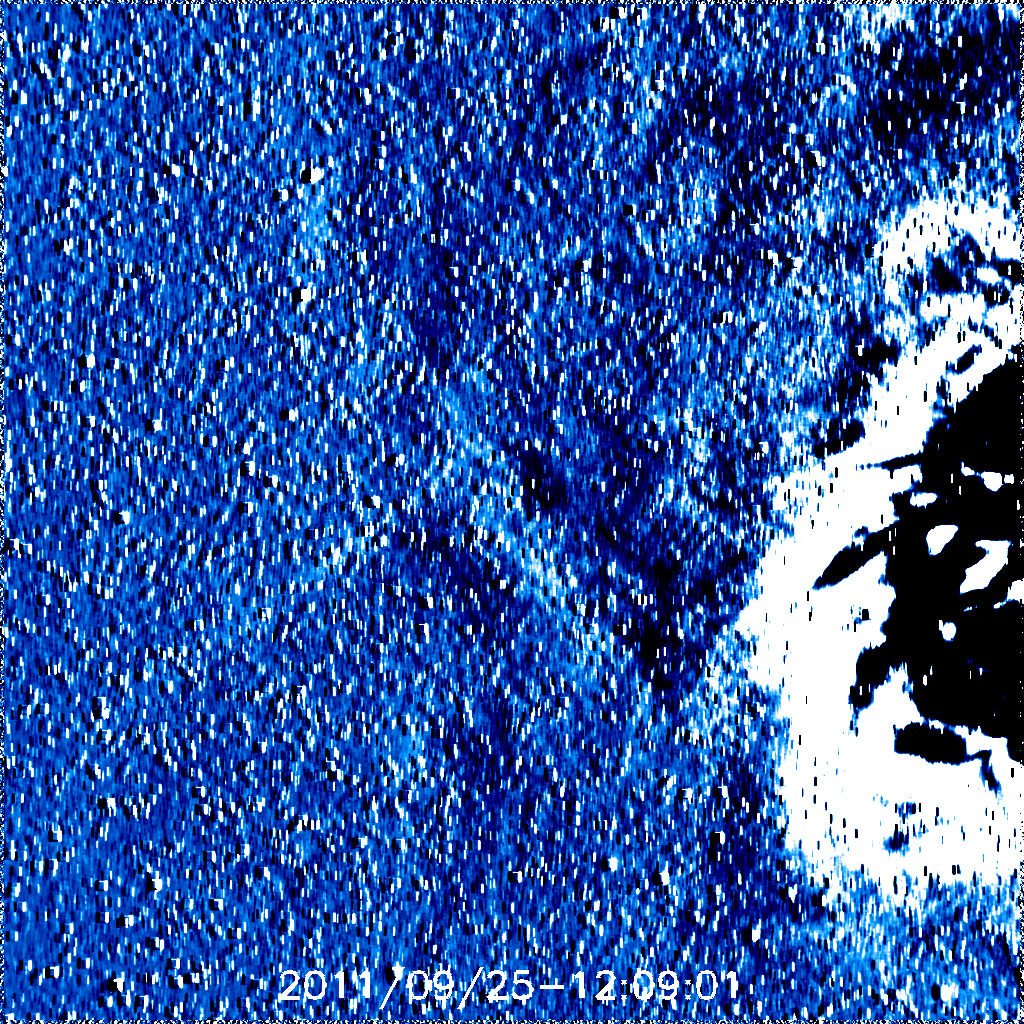 12:09
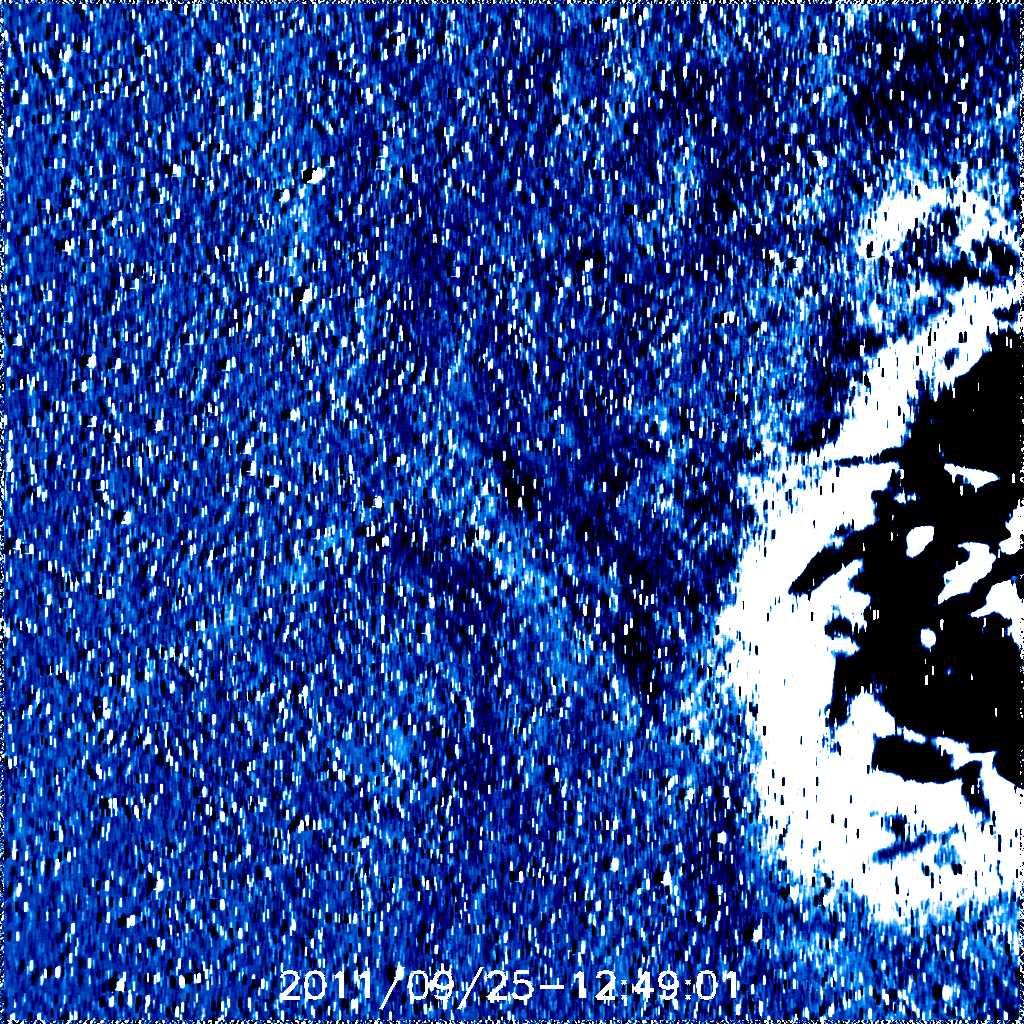 12:49
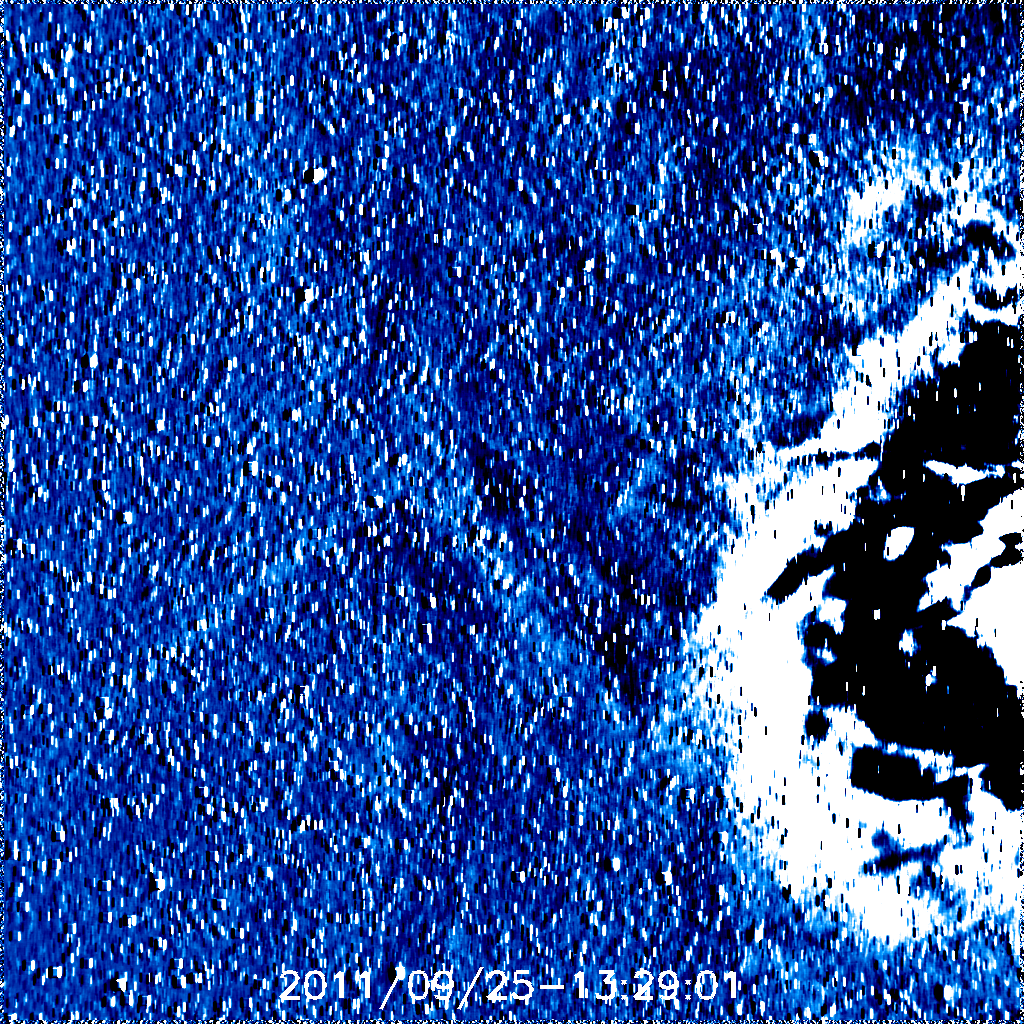 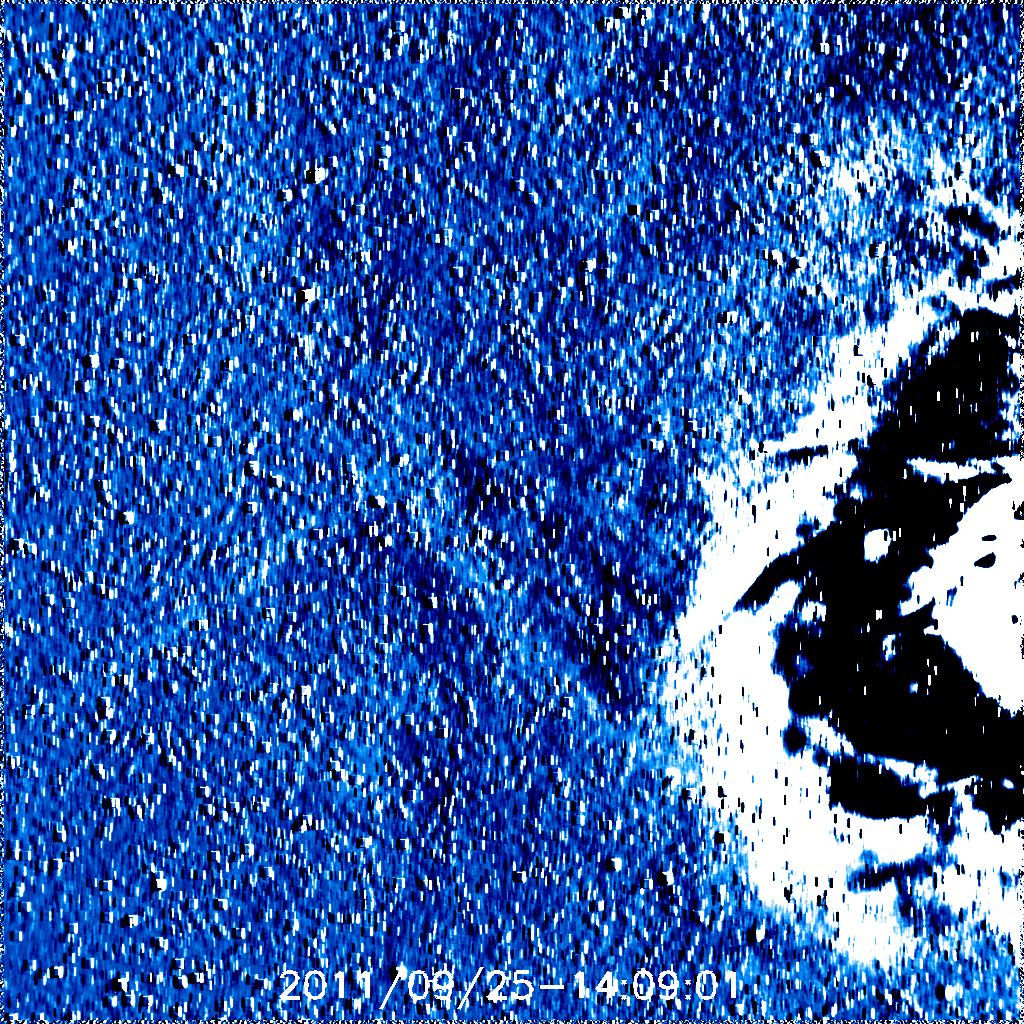 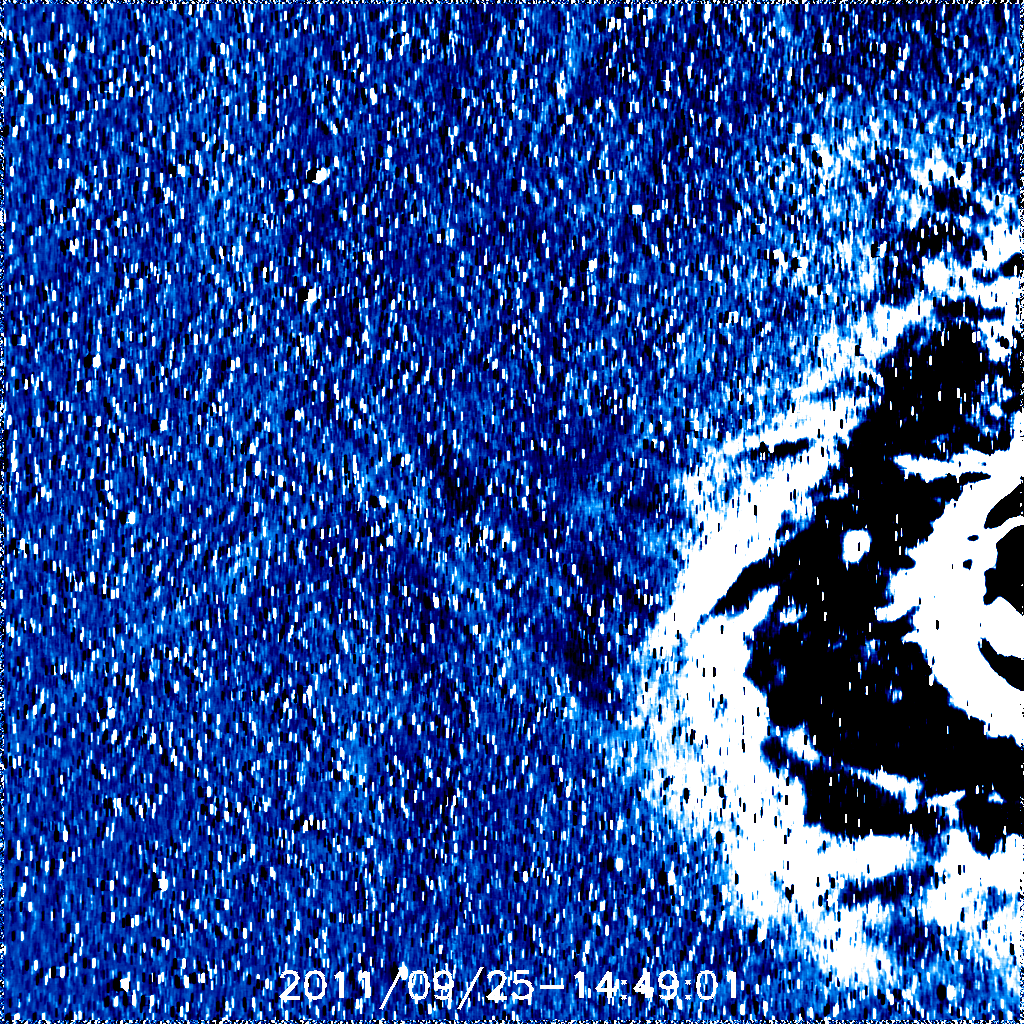 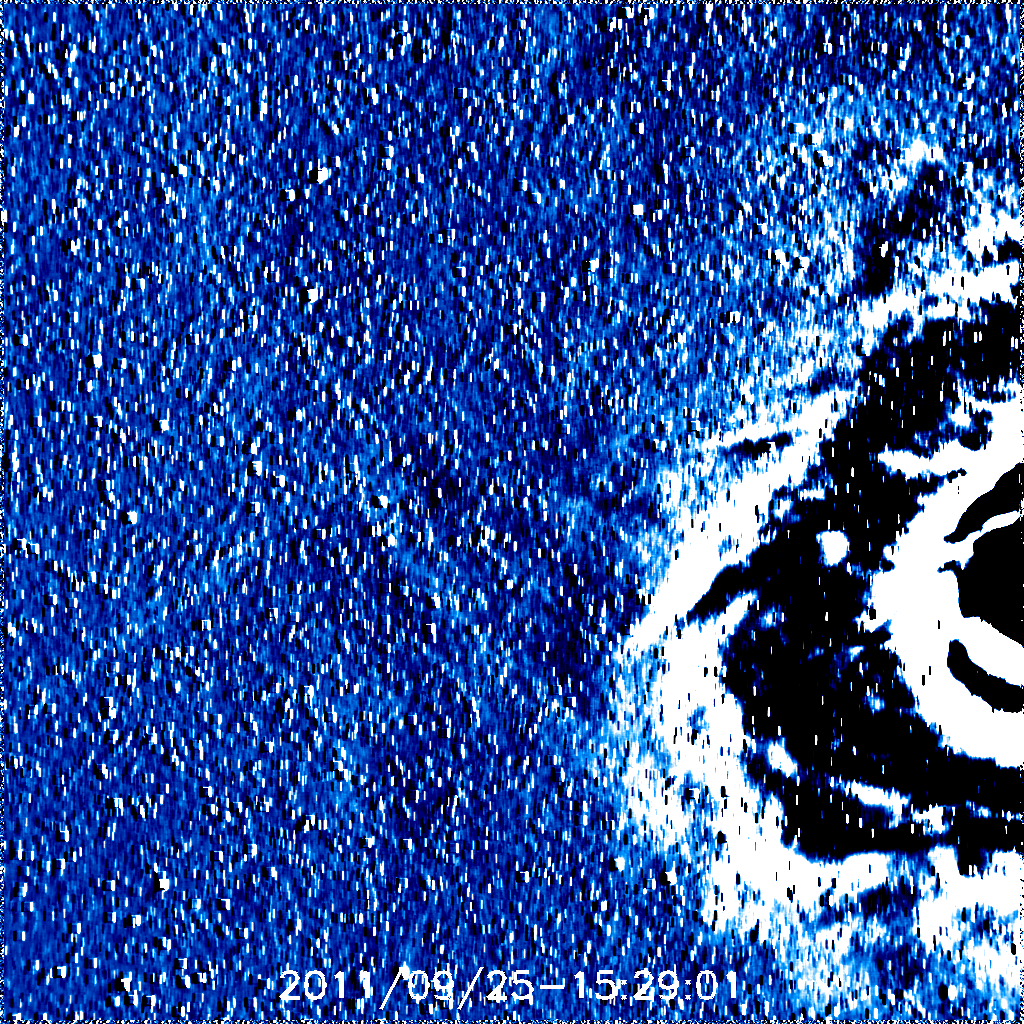 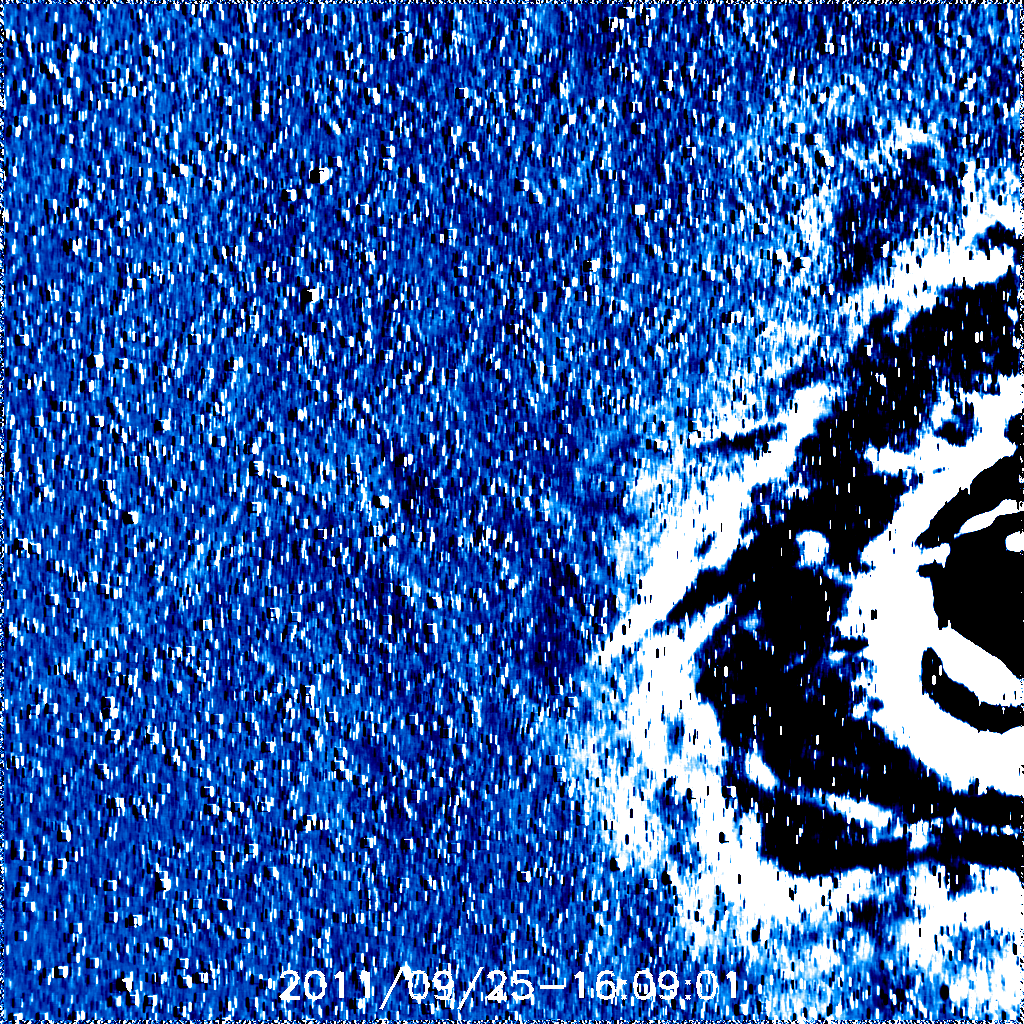 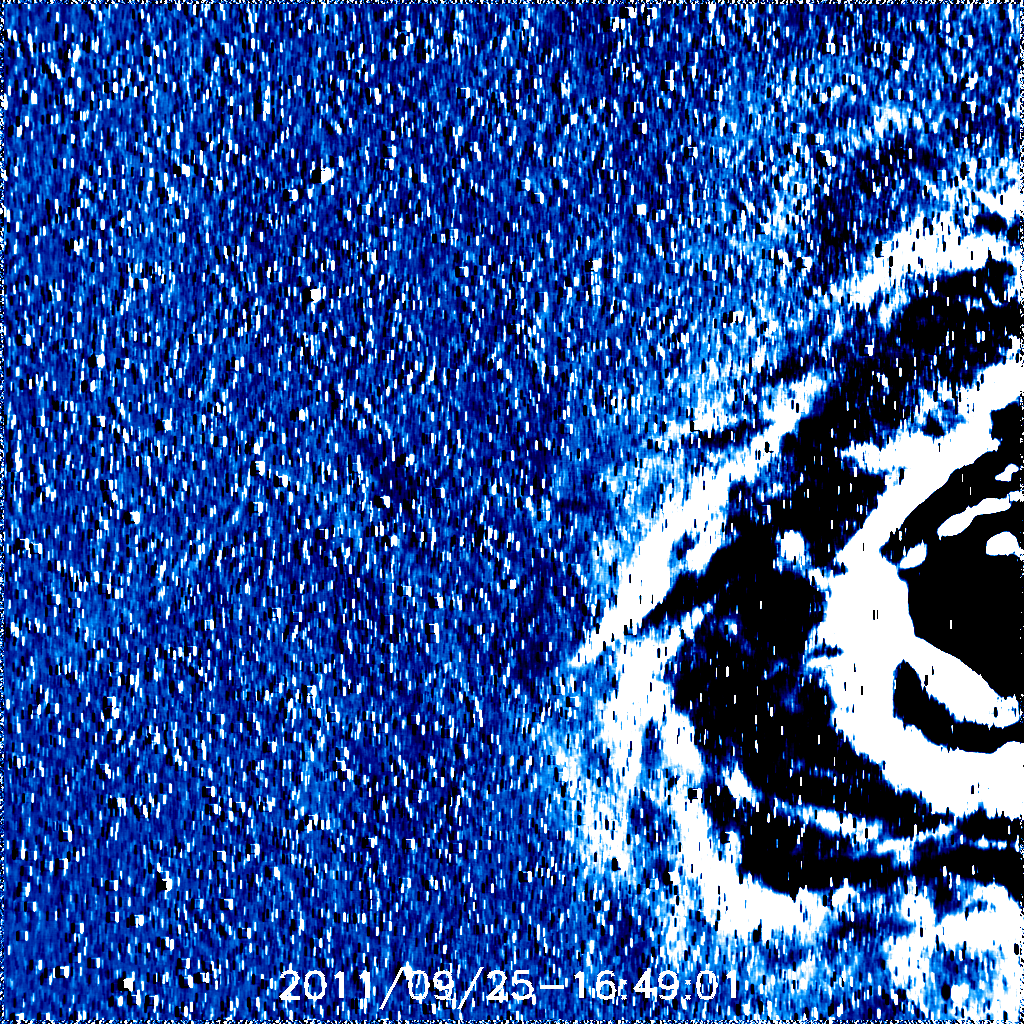 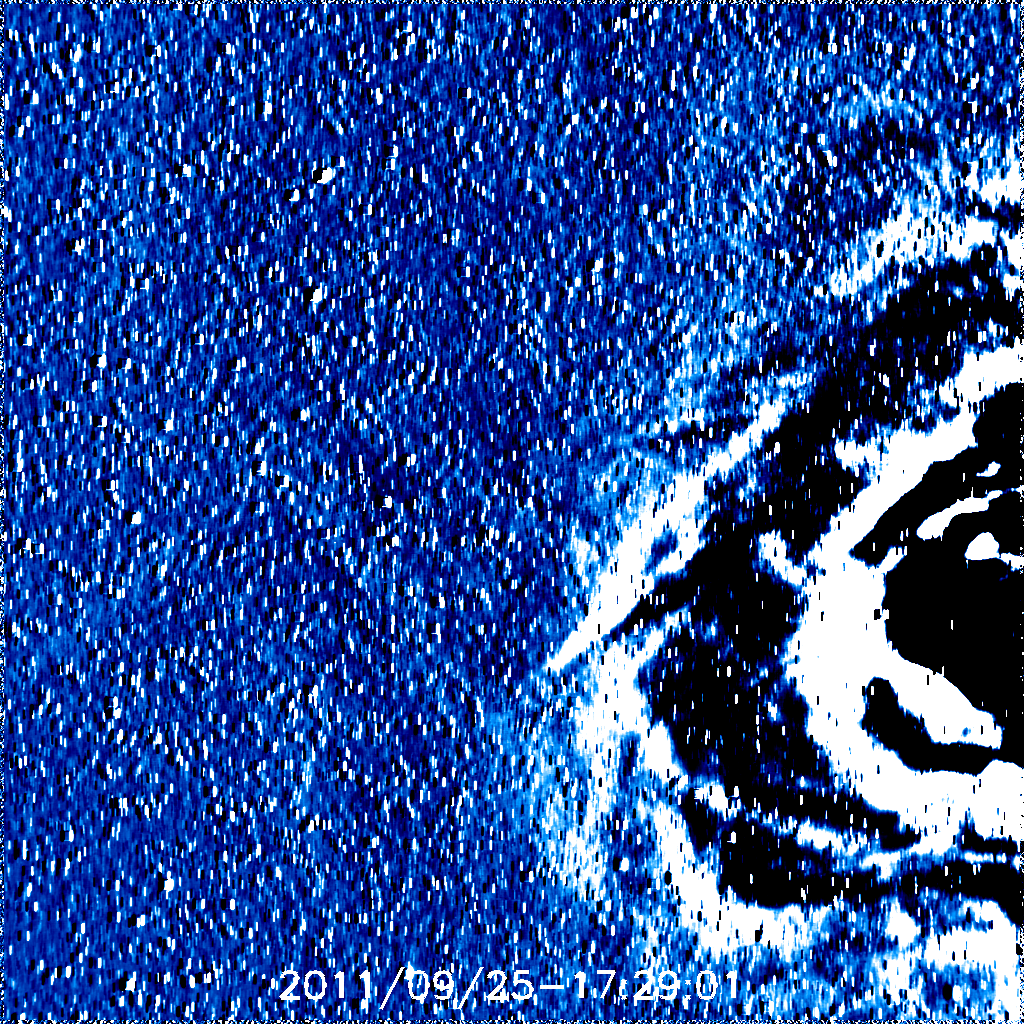 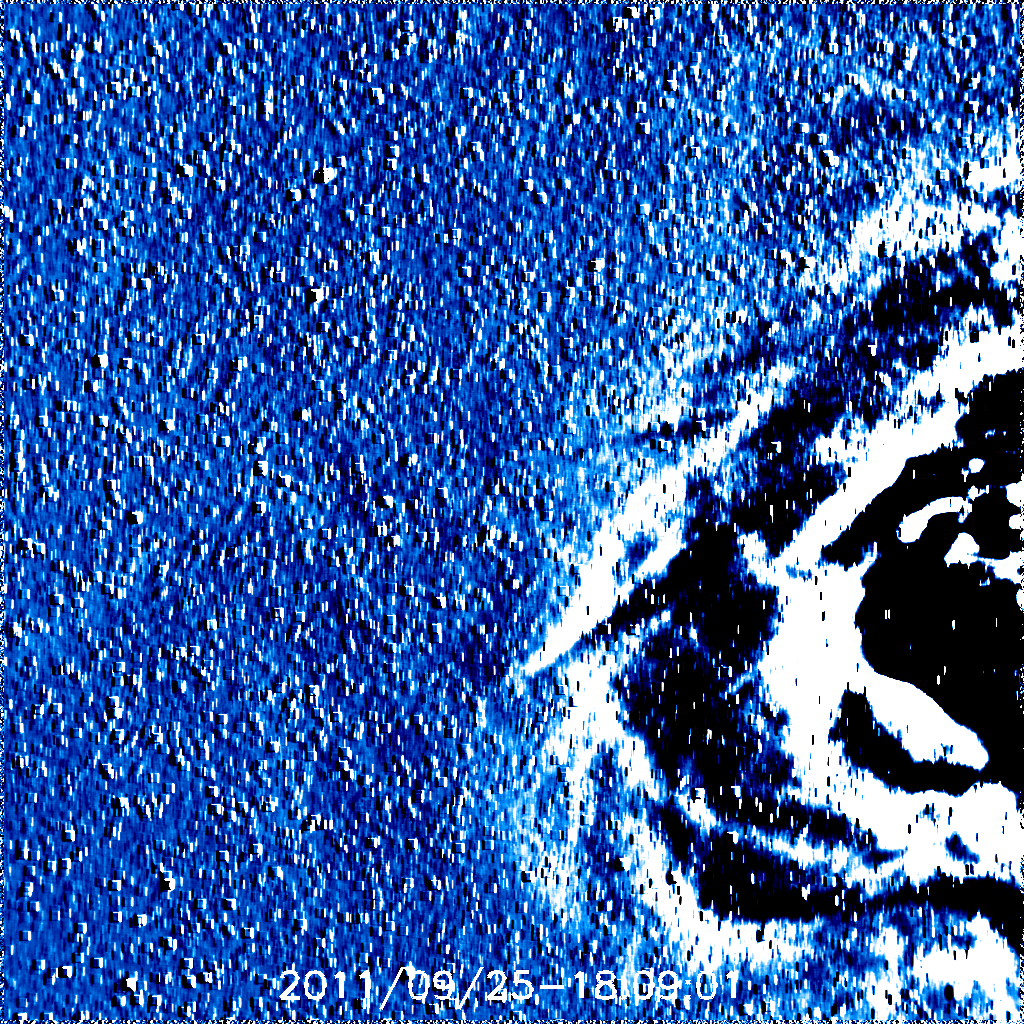 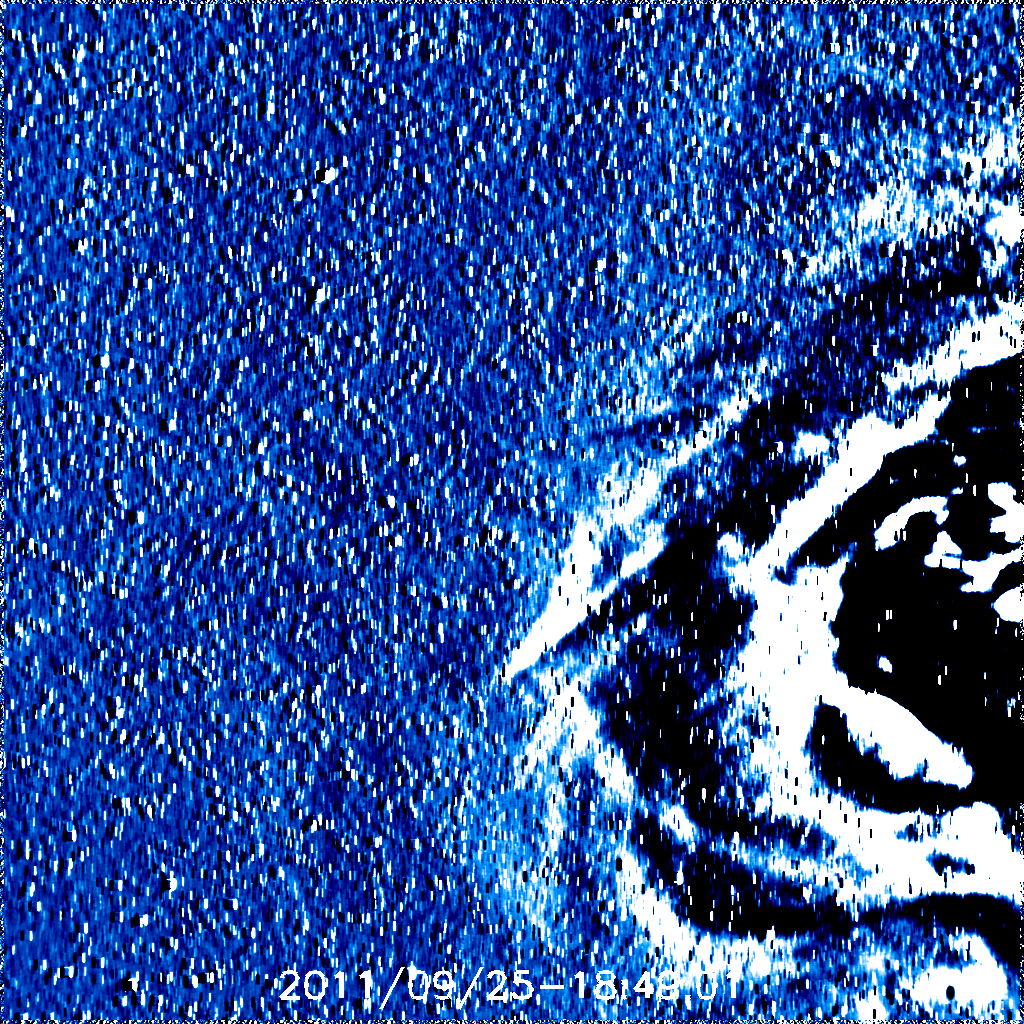 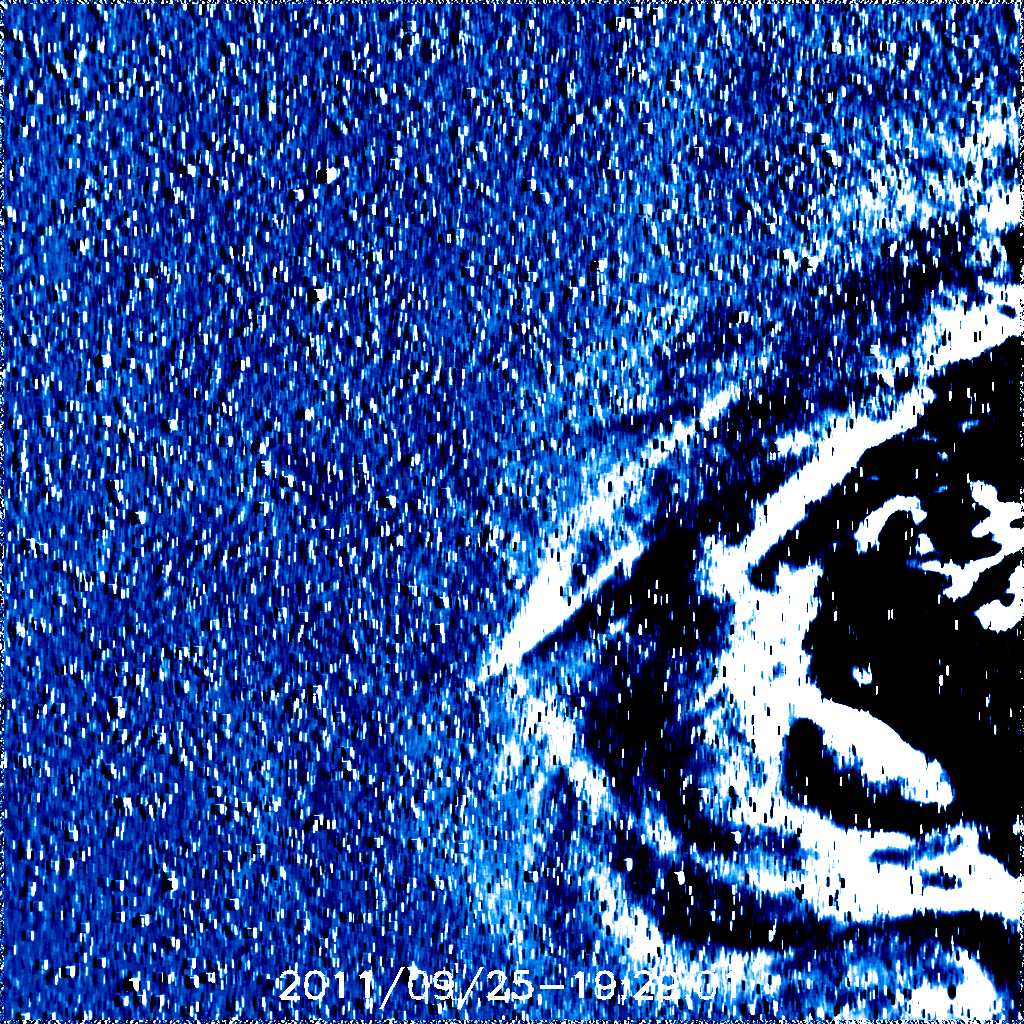 19:29
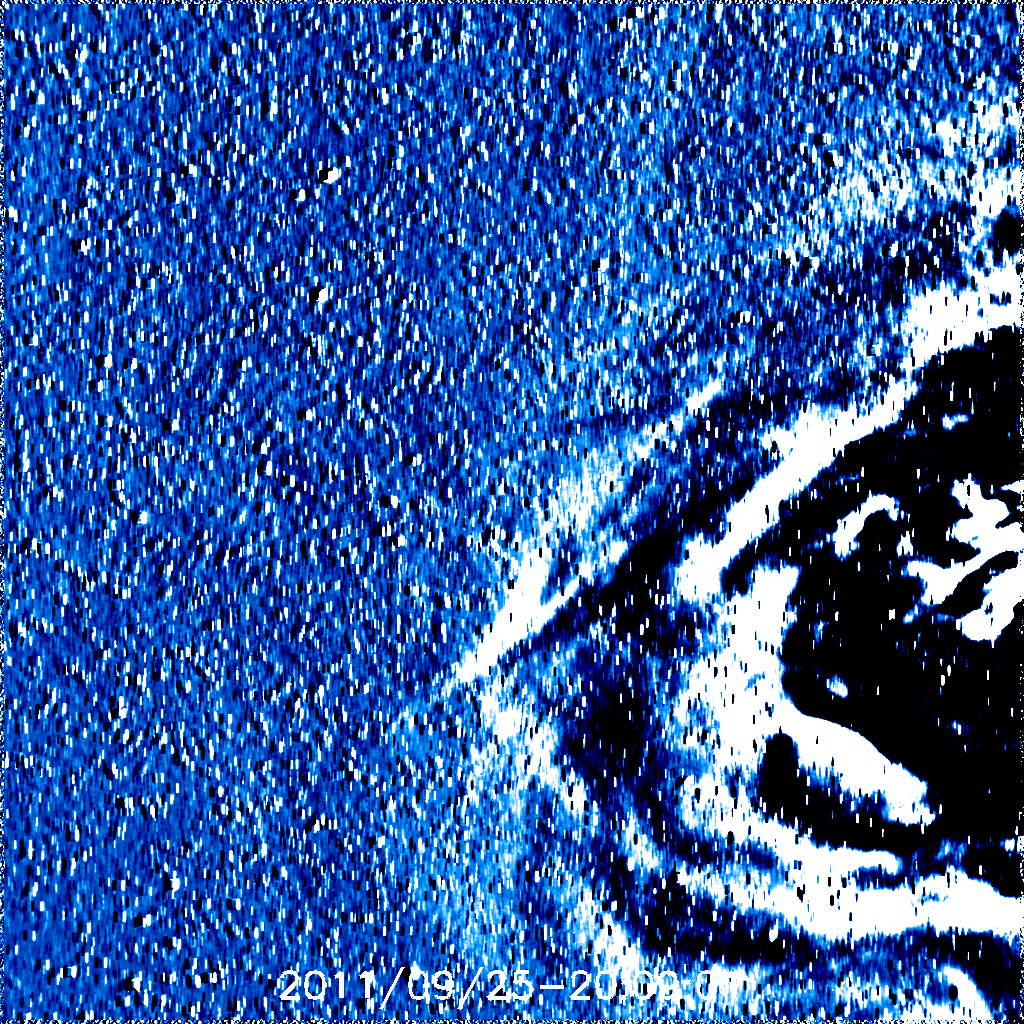 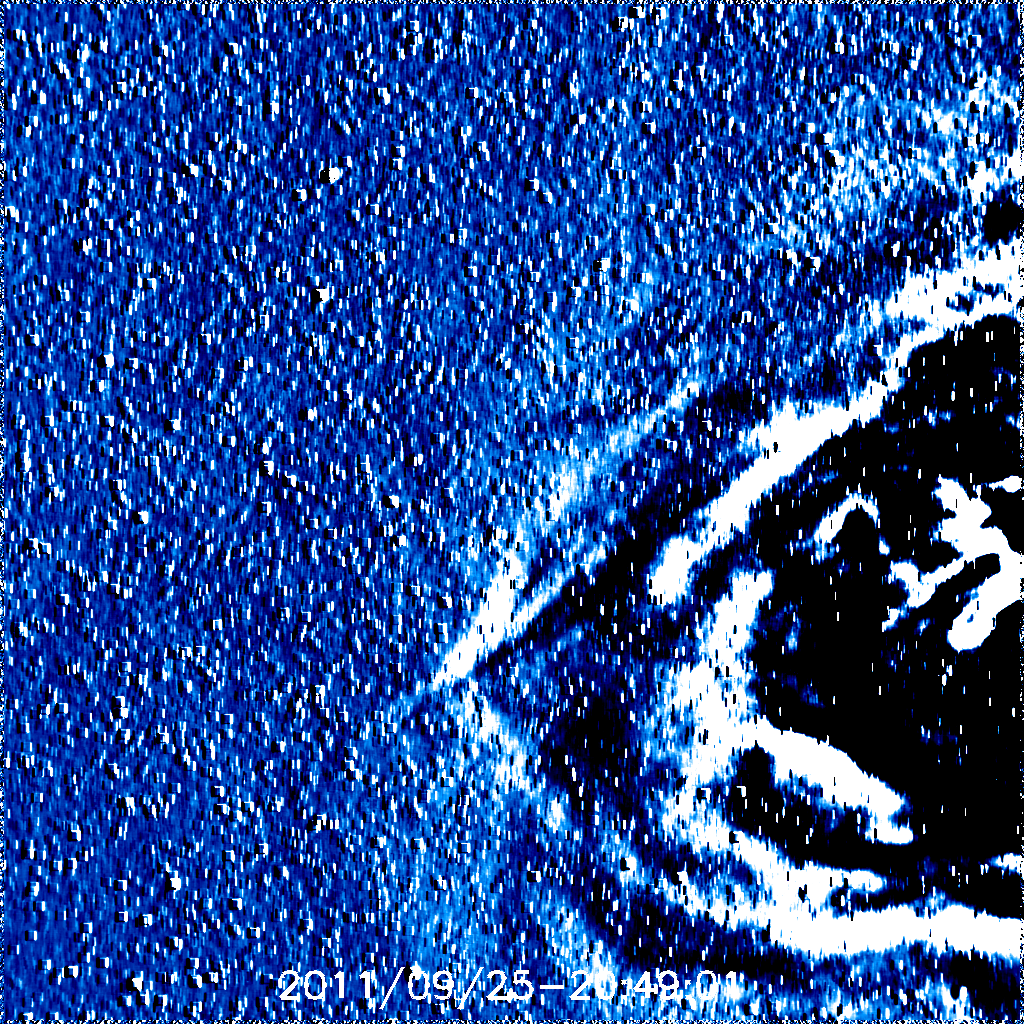 20:49
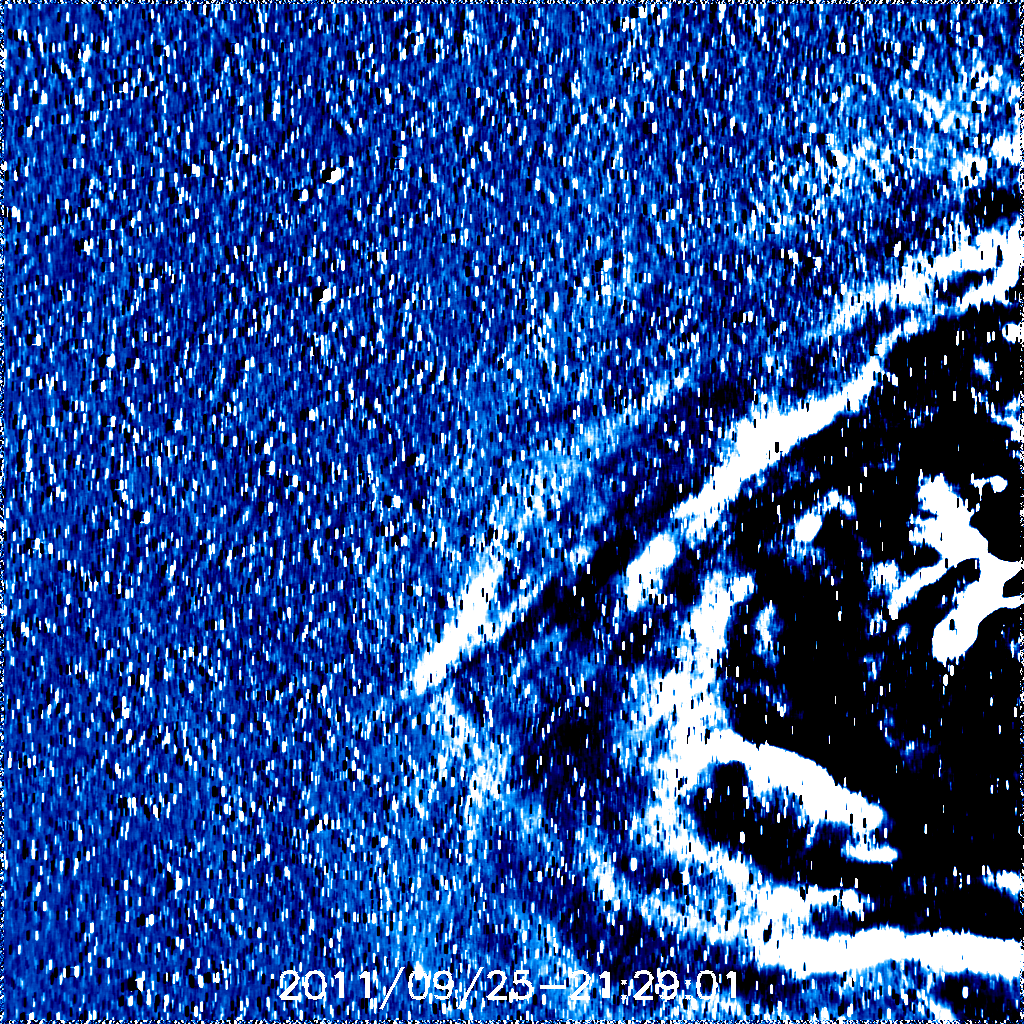 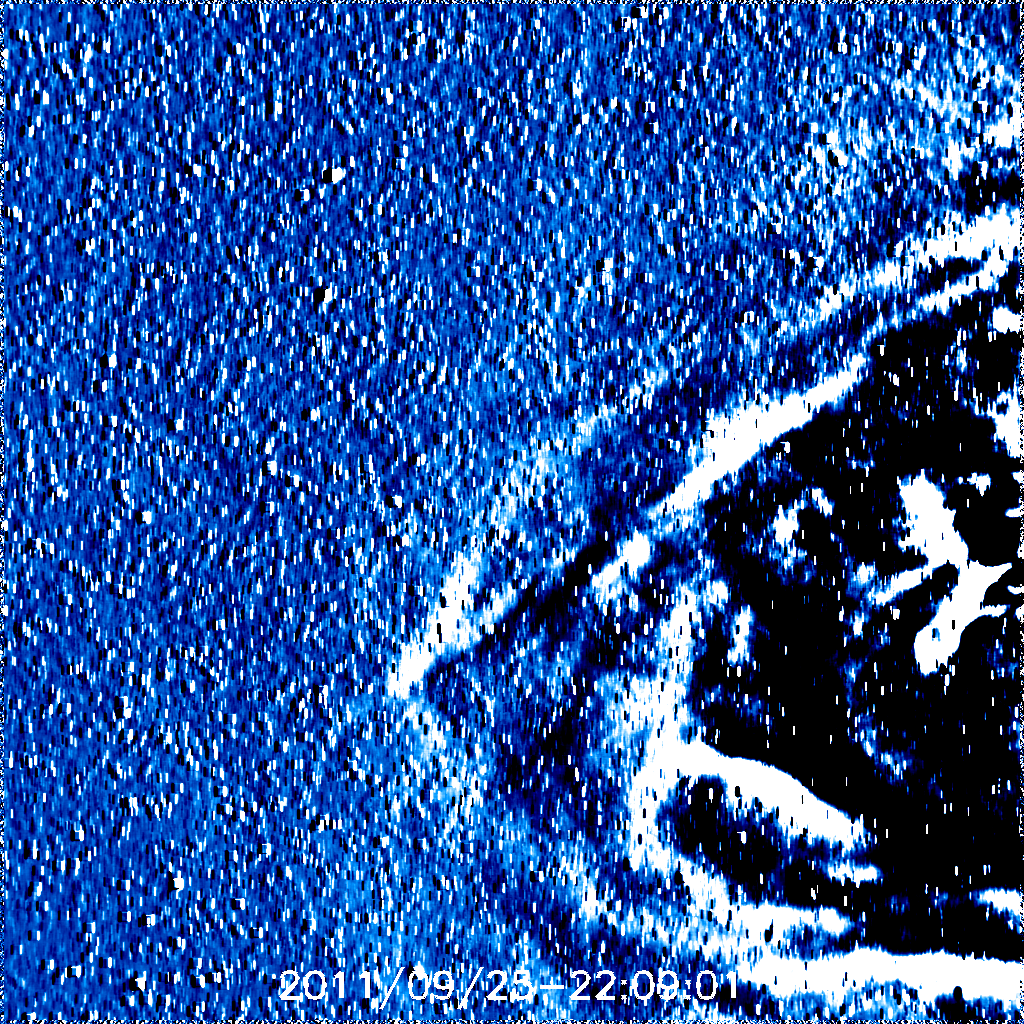 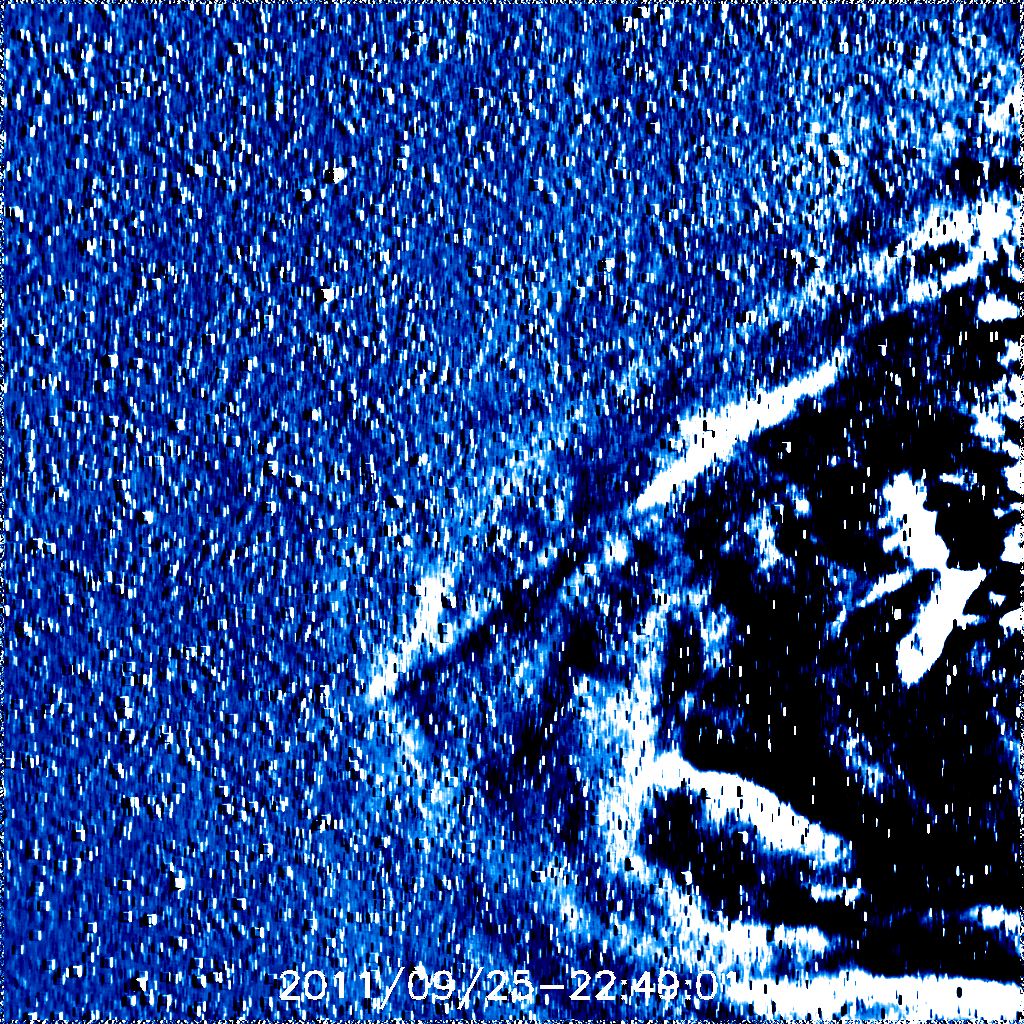 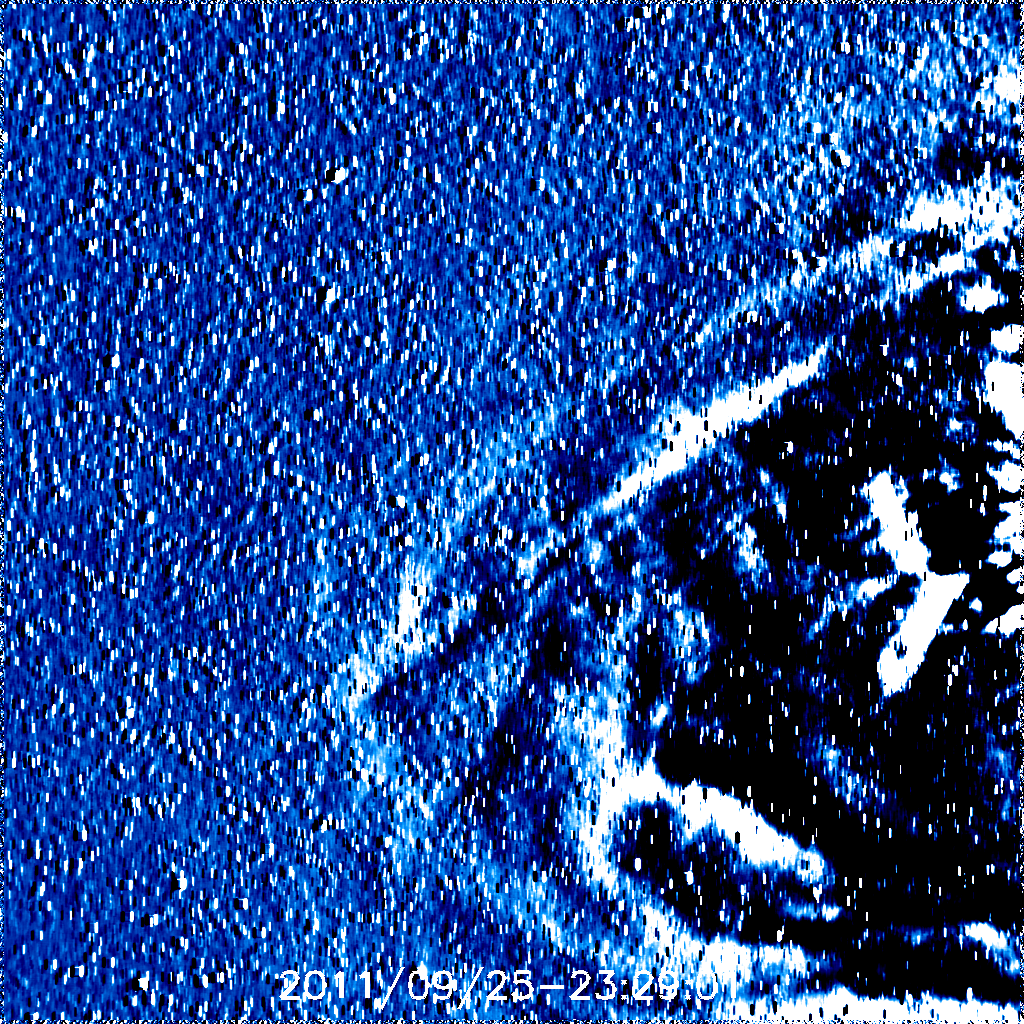 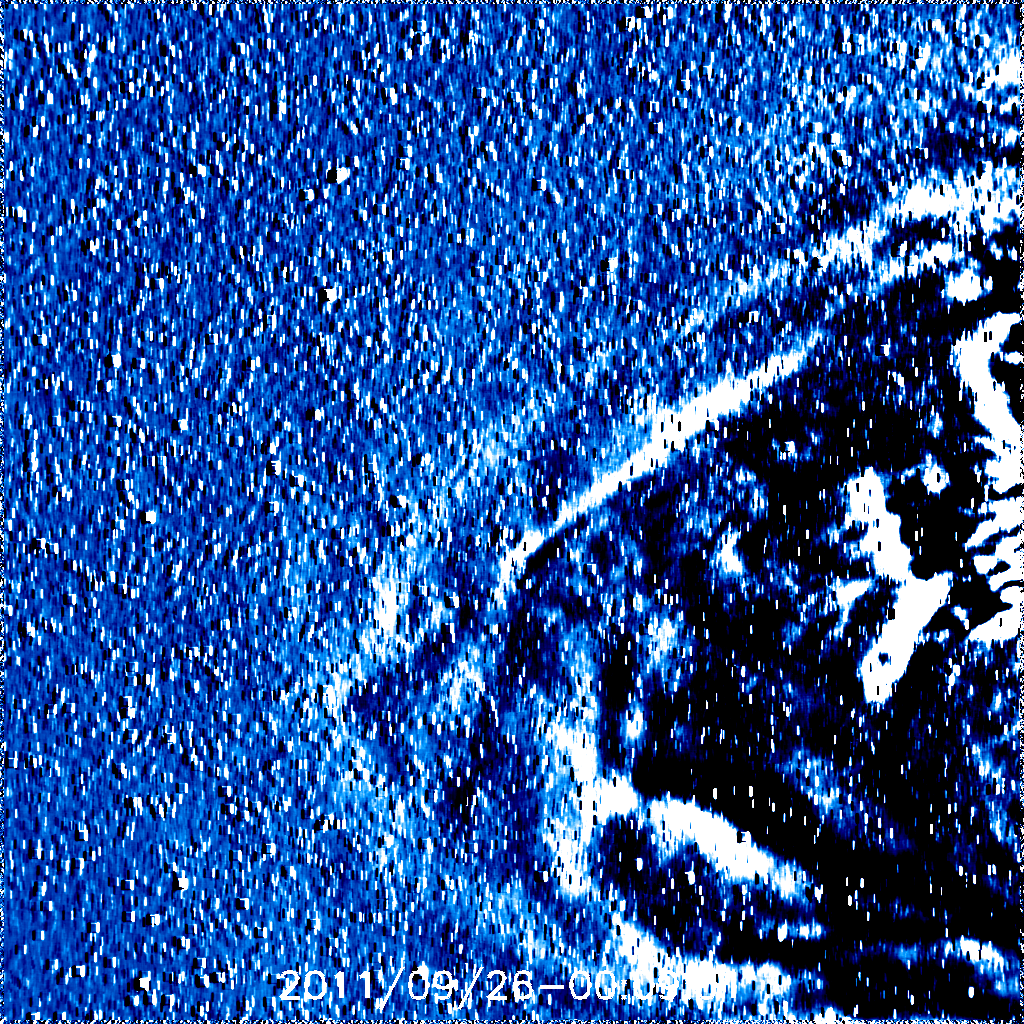 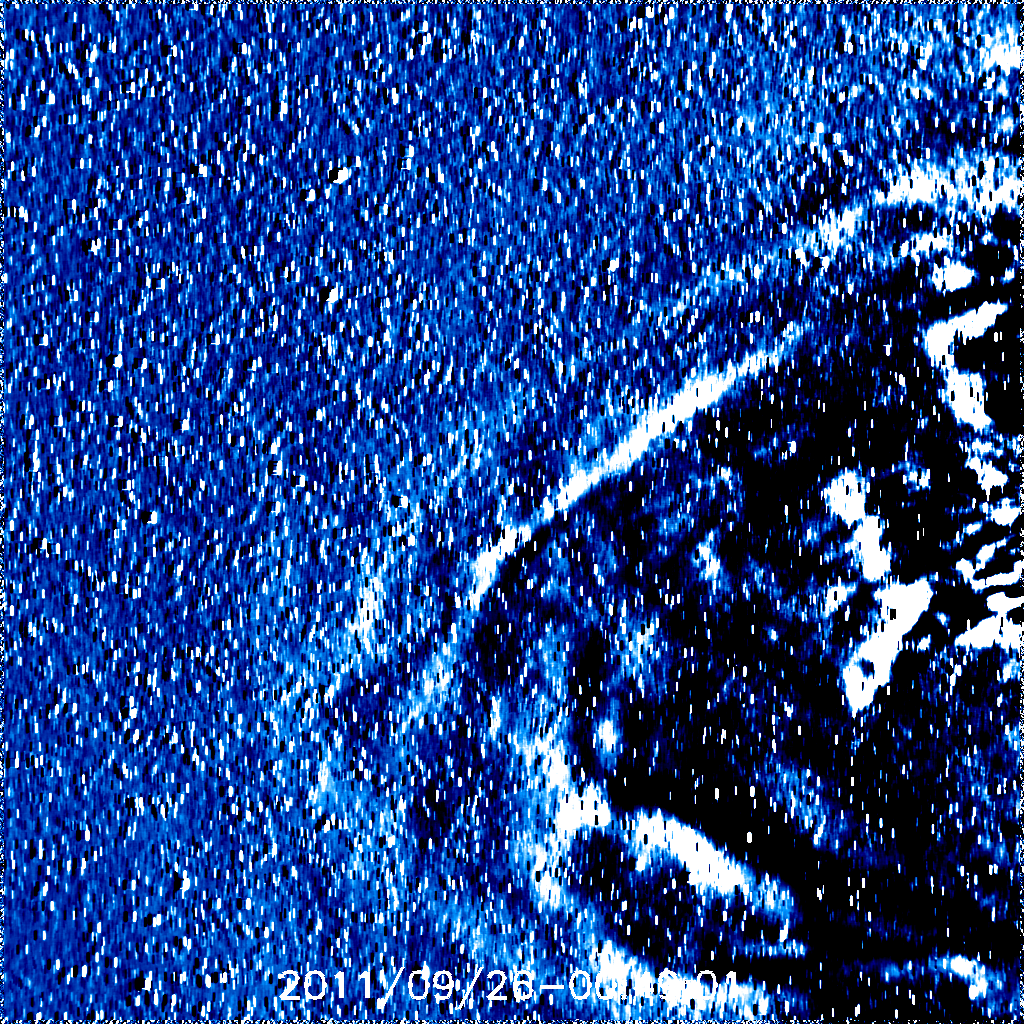 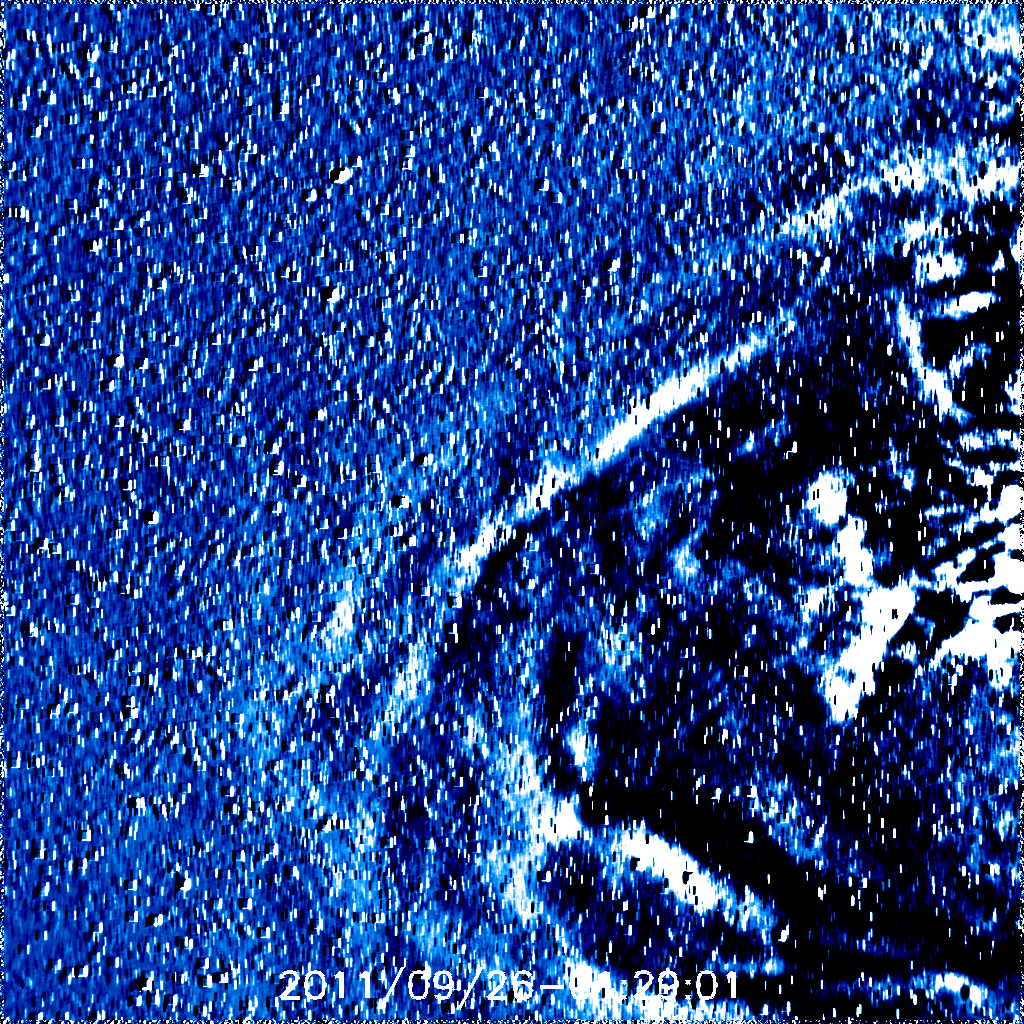 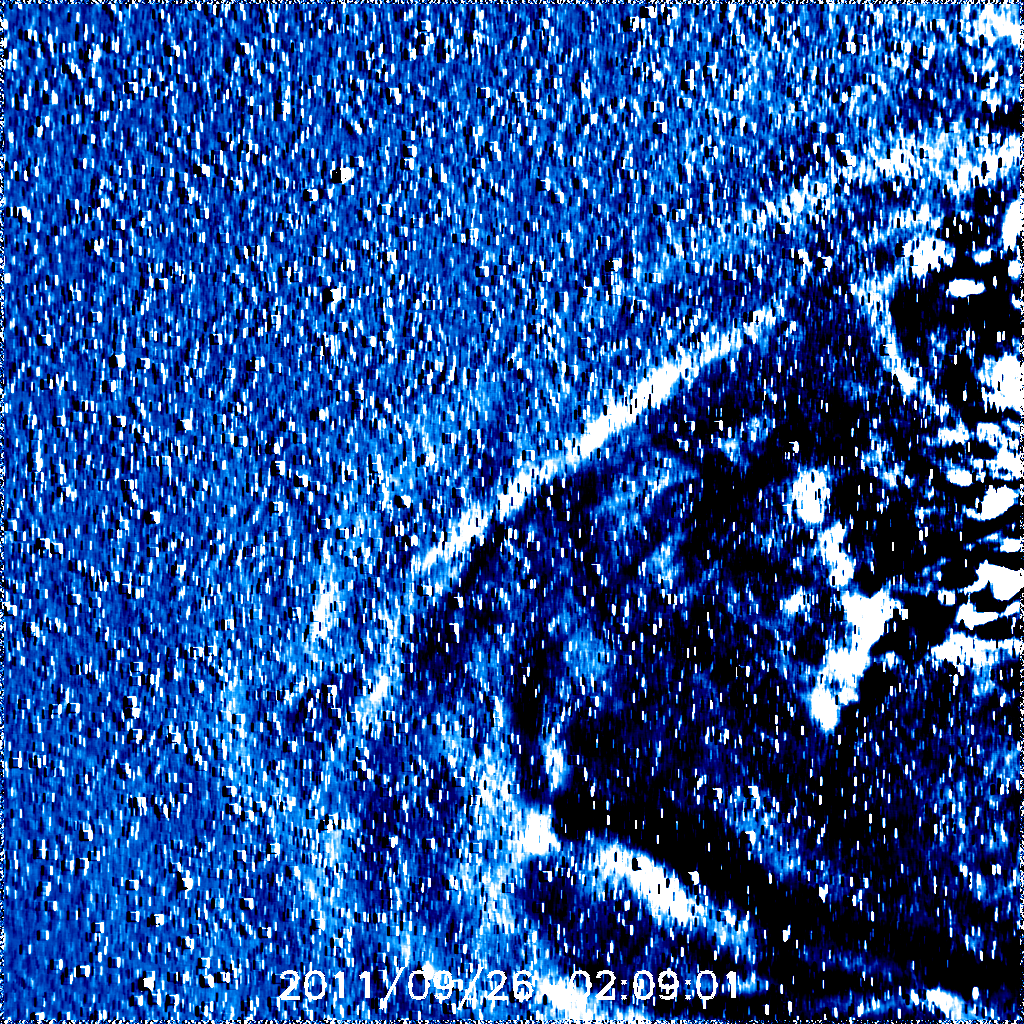 02:09
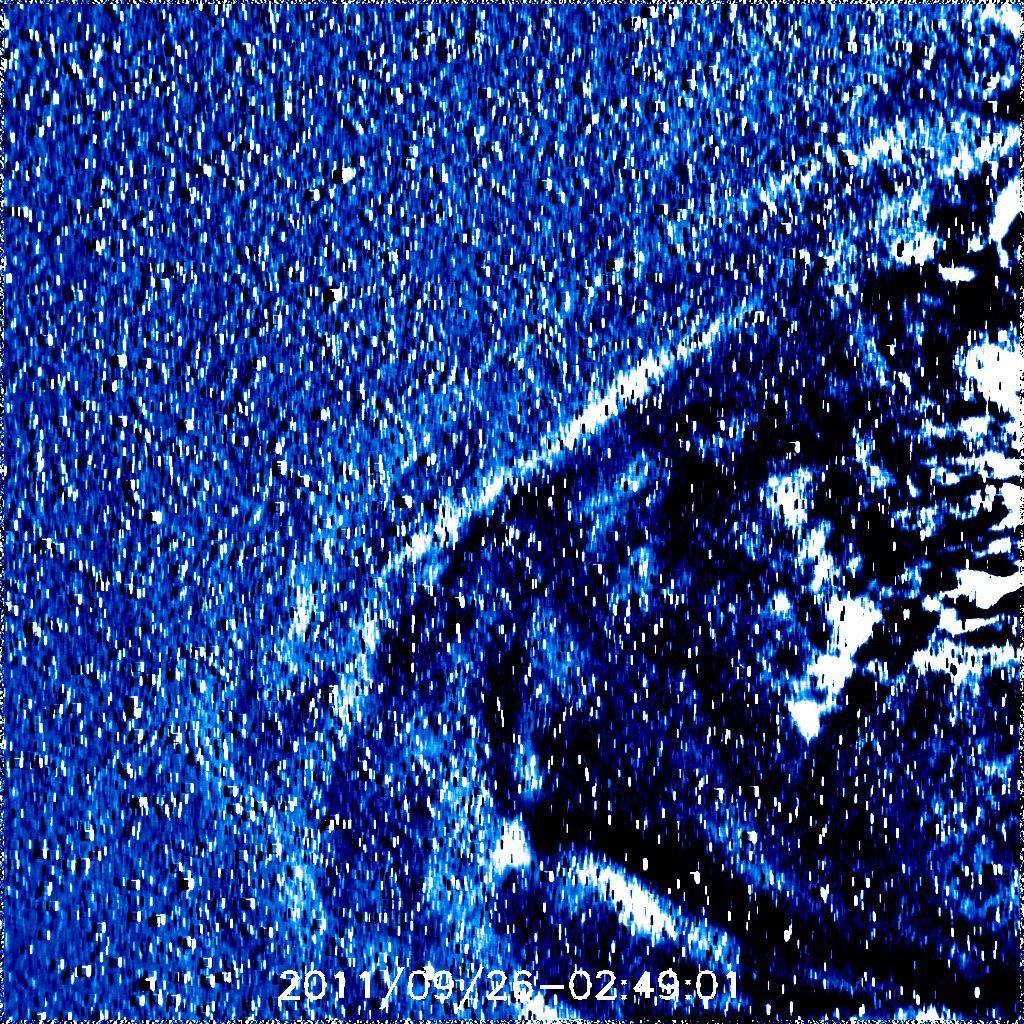 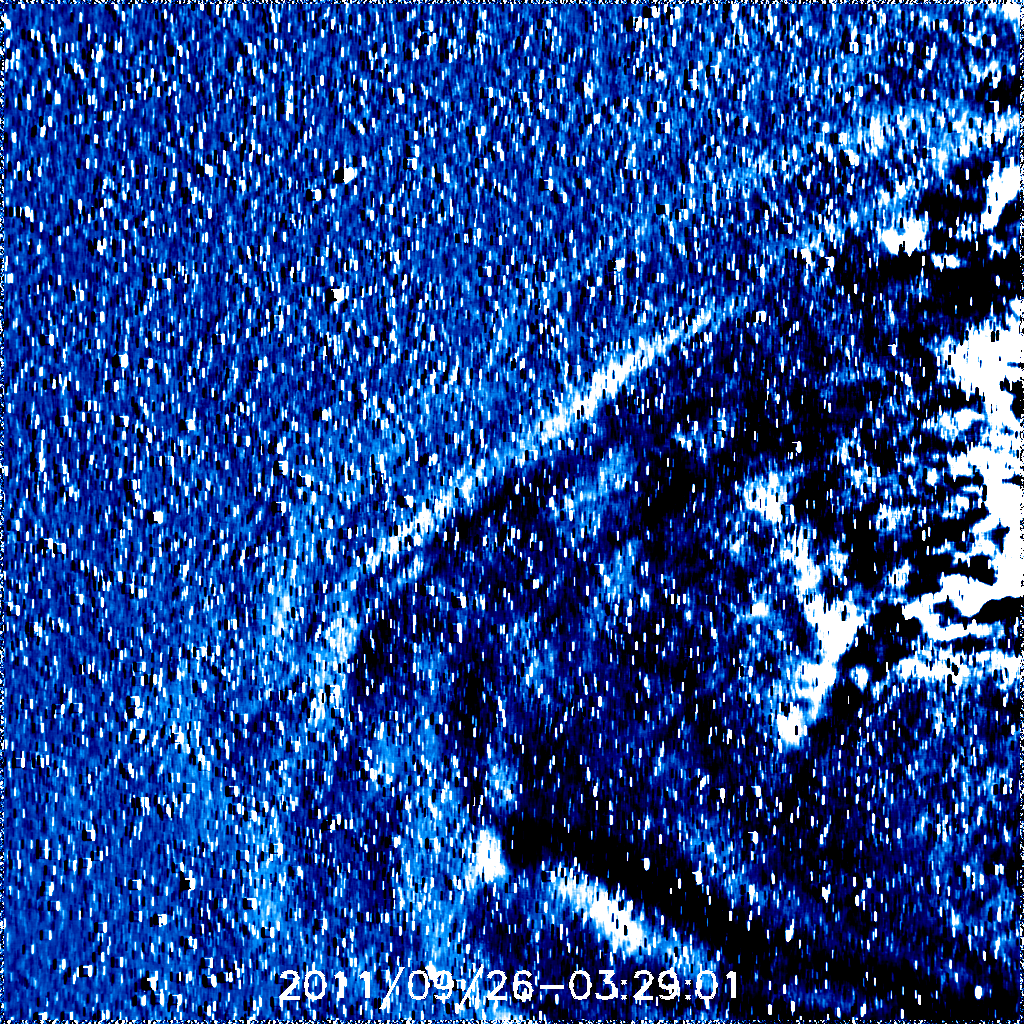 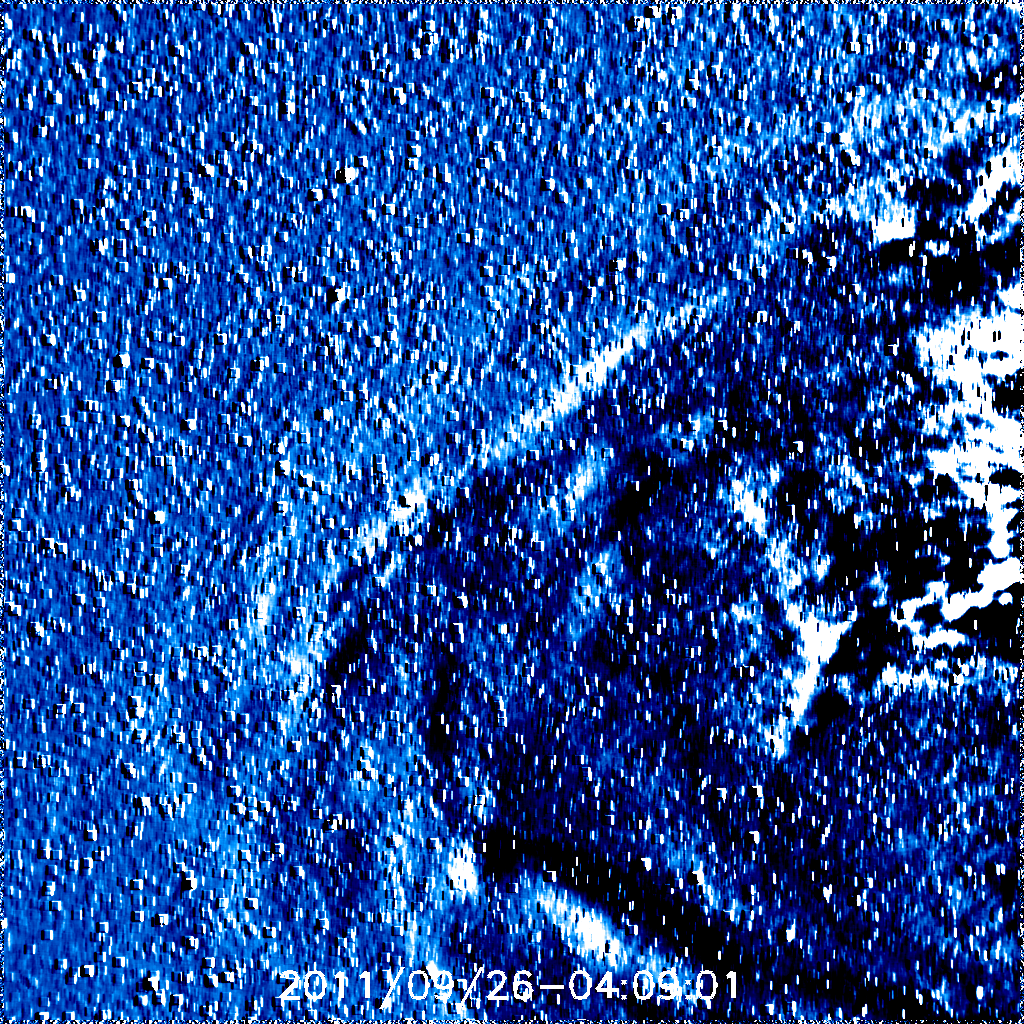 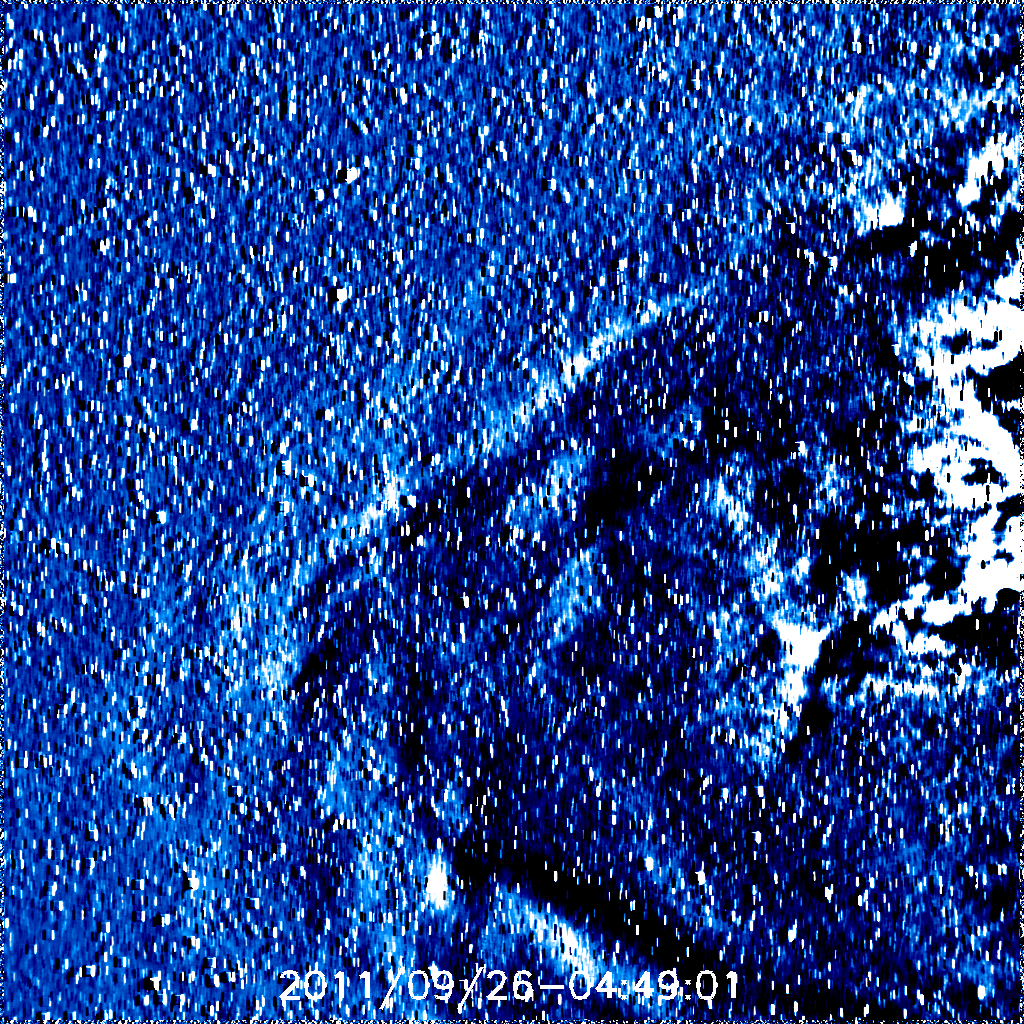 04:49
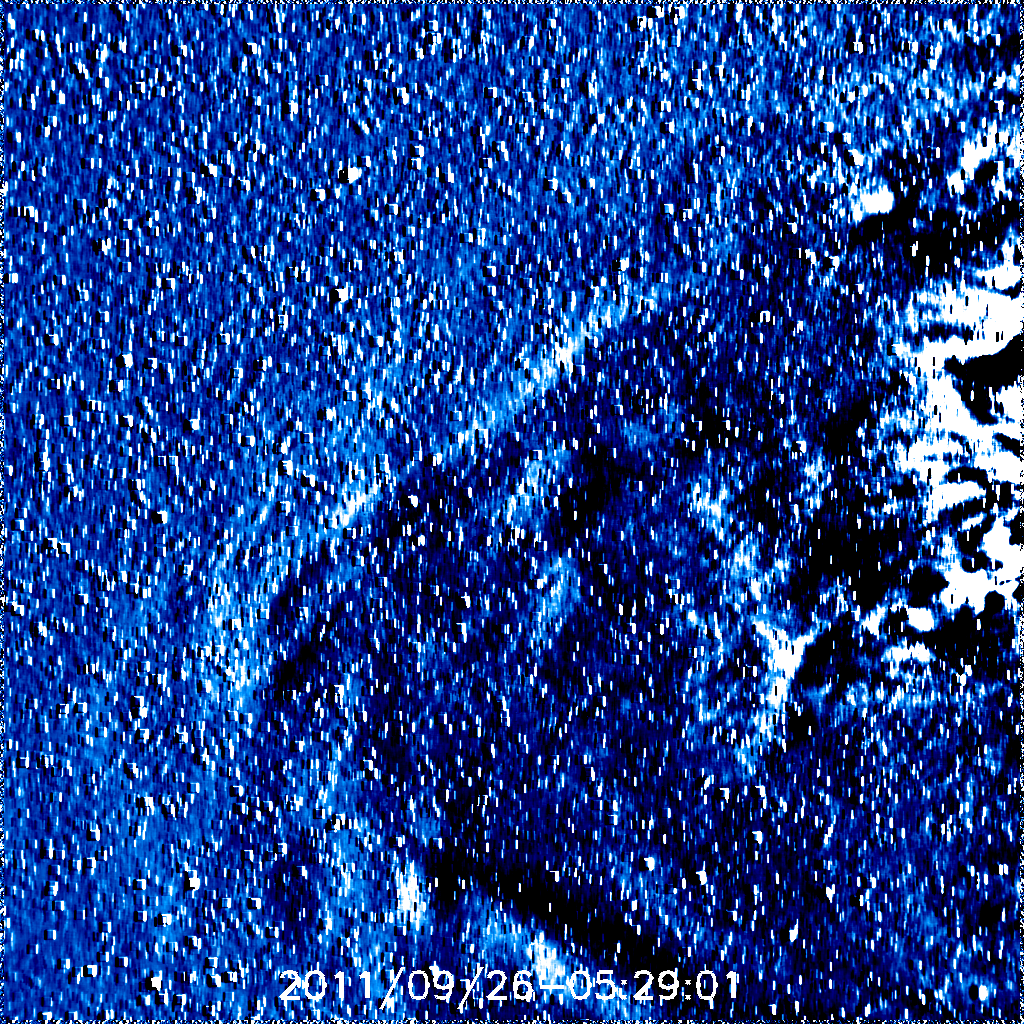 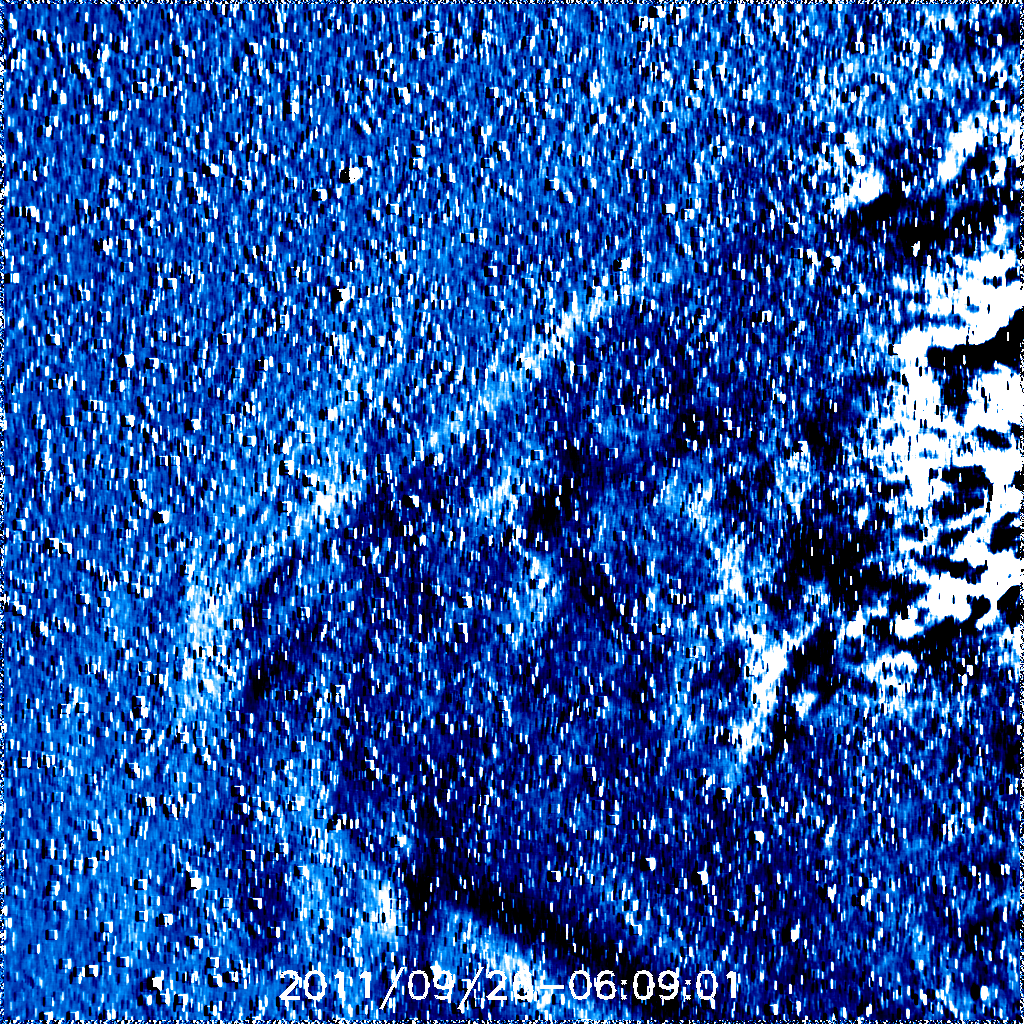 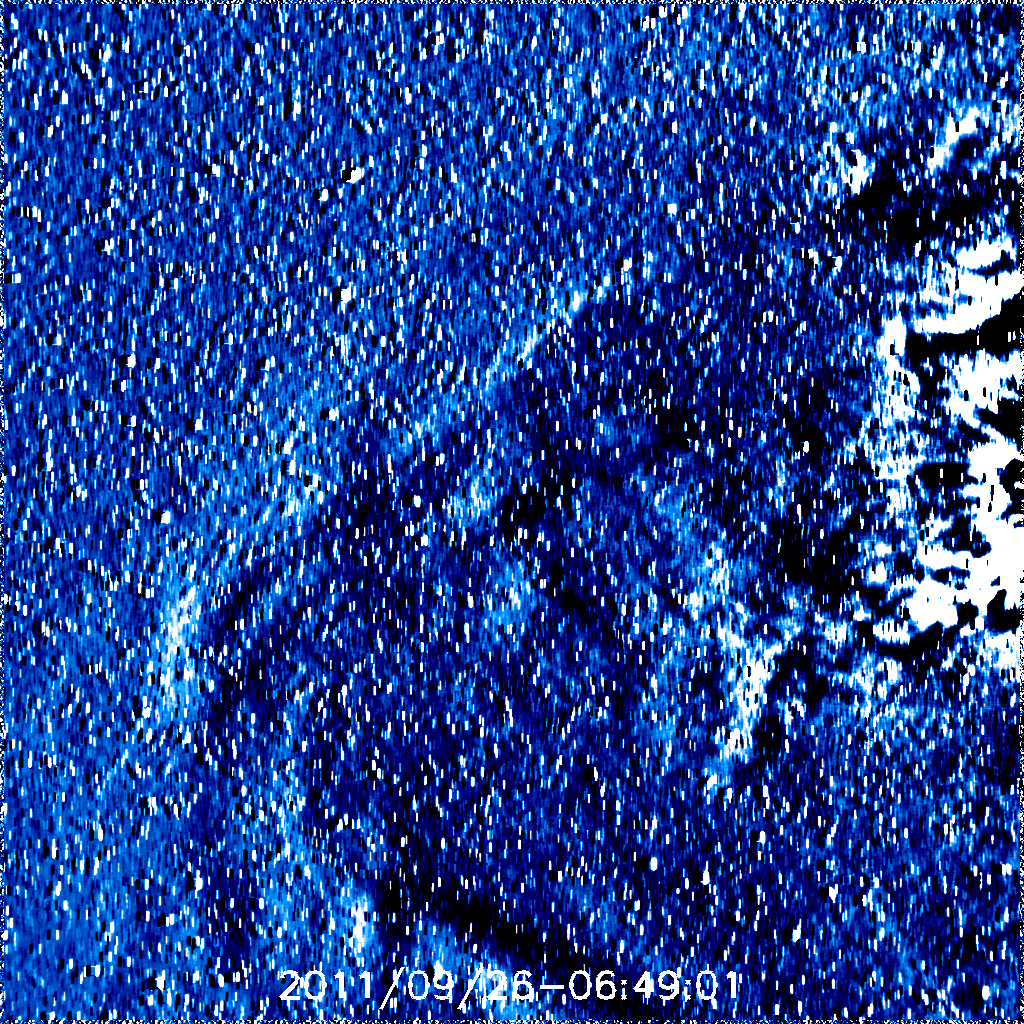 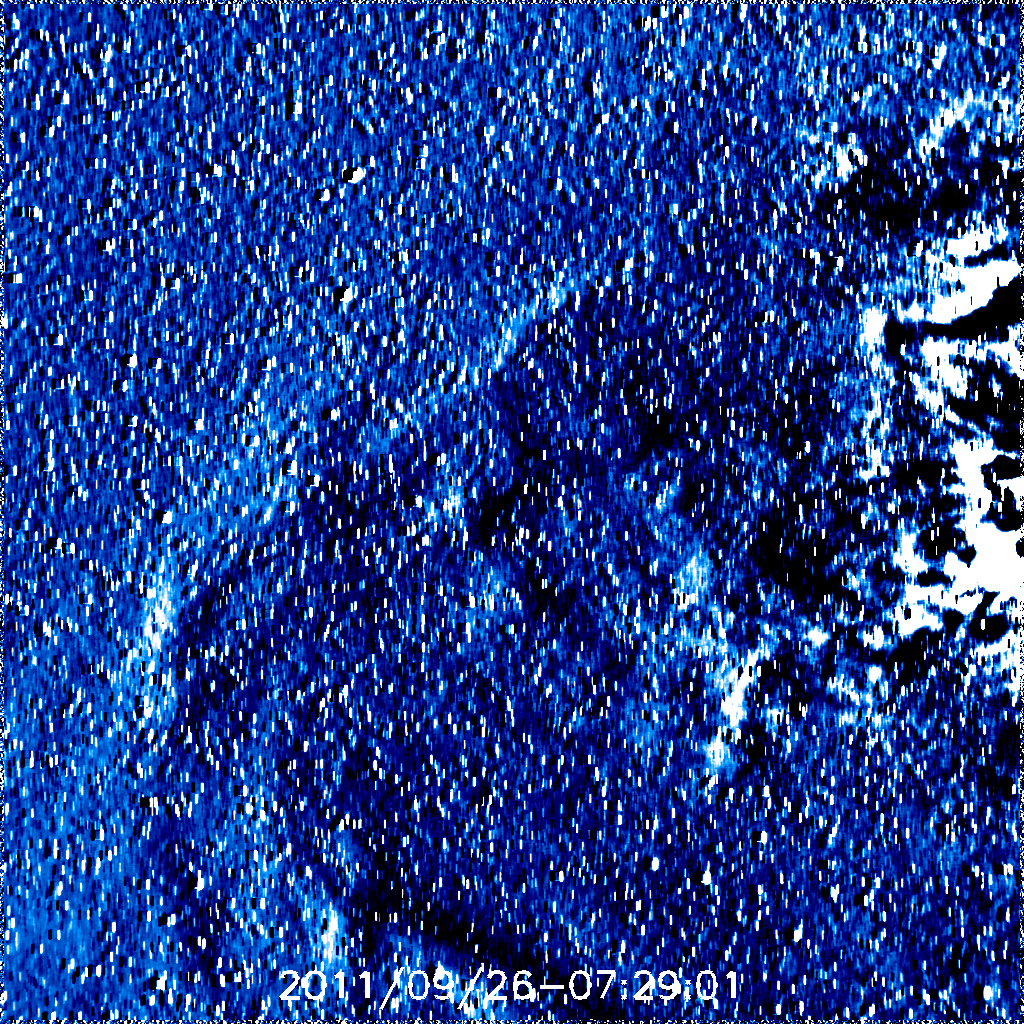 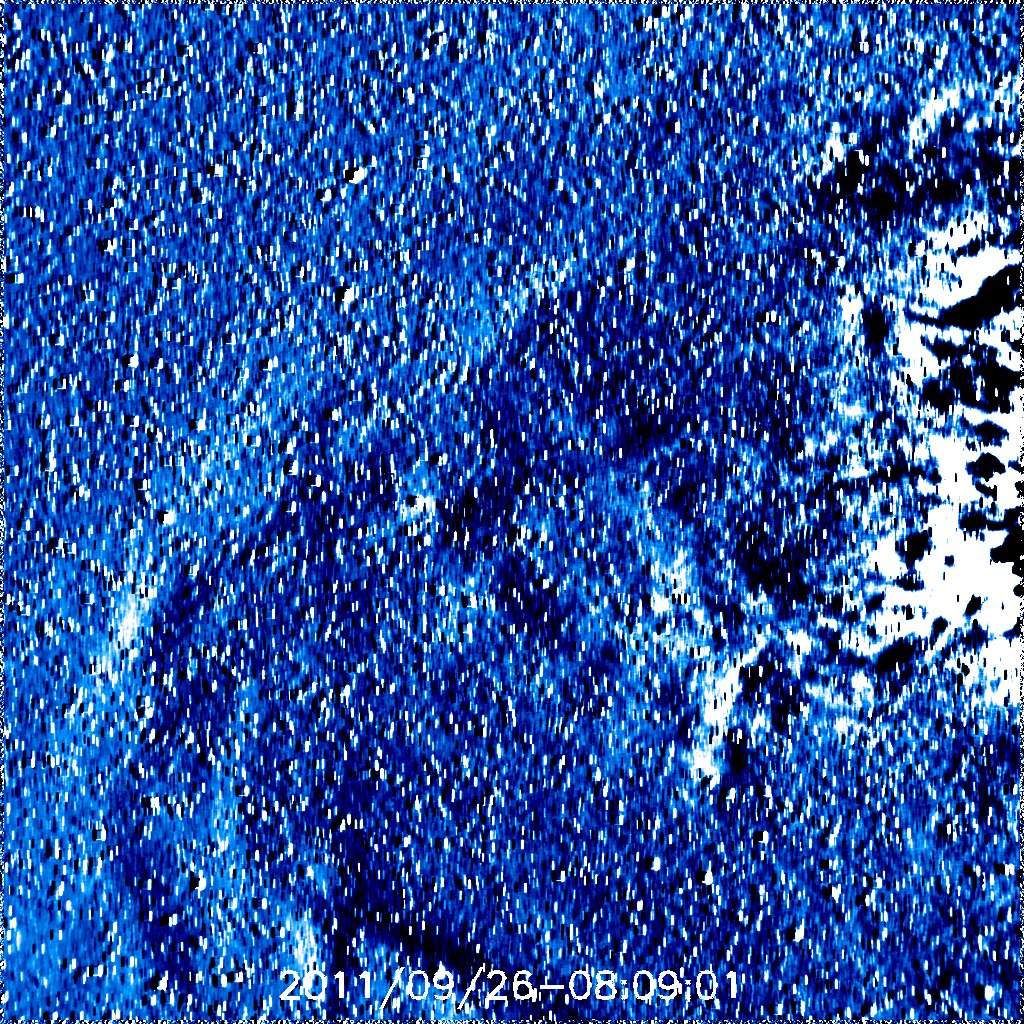 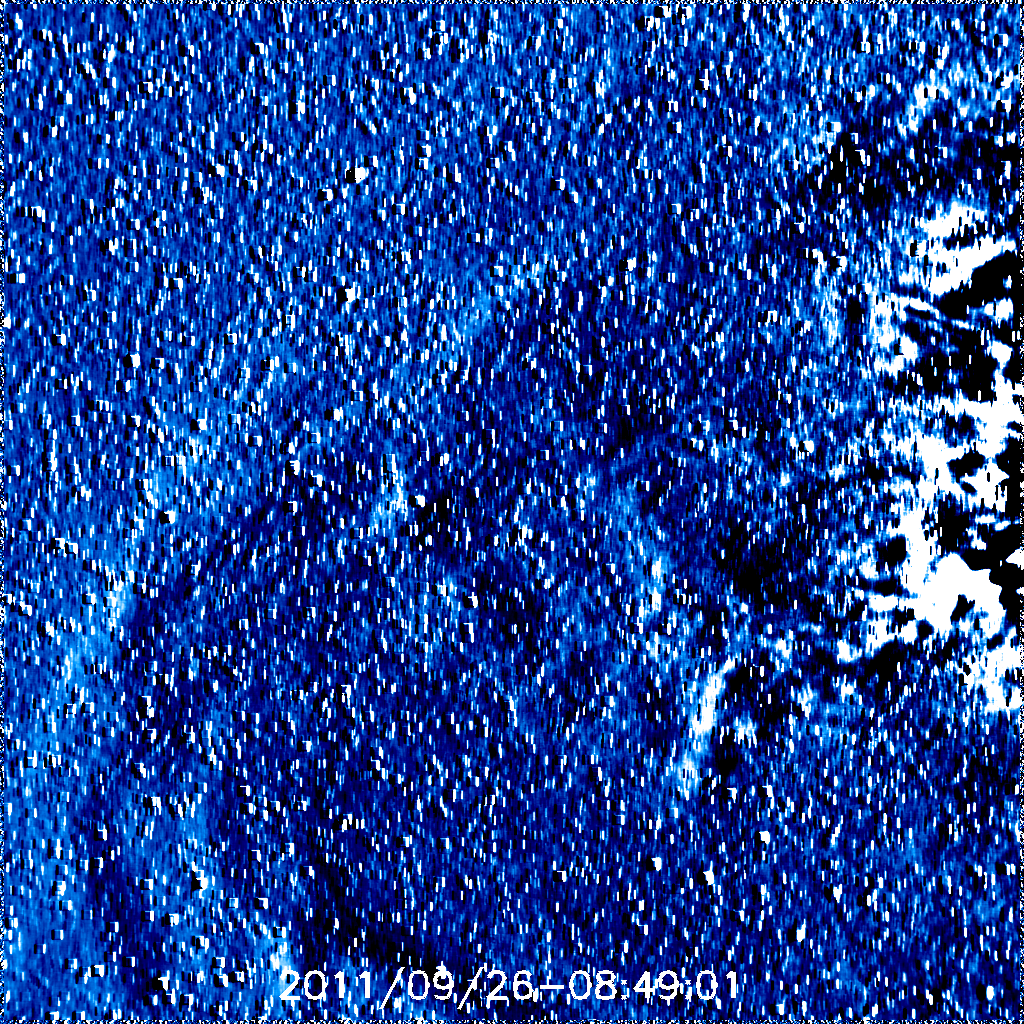 08:49
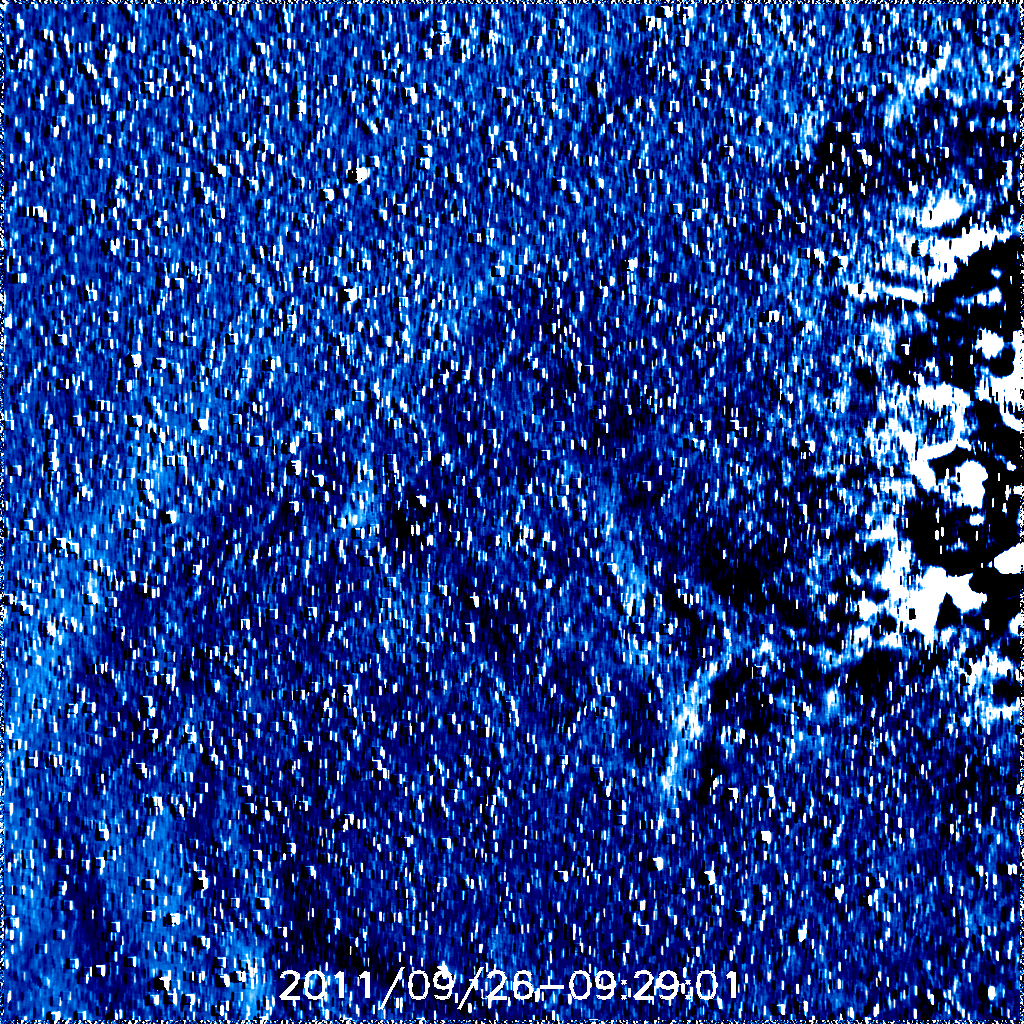 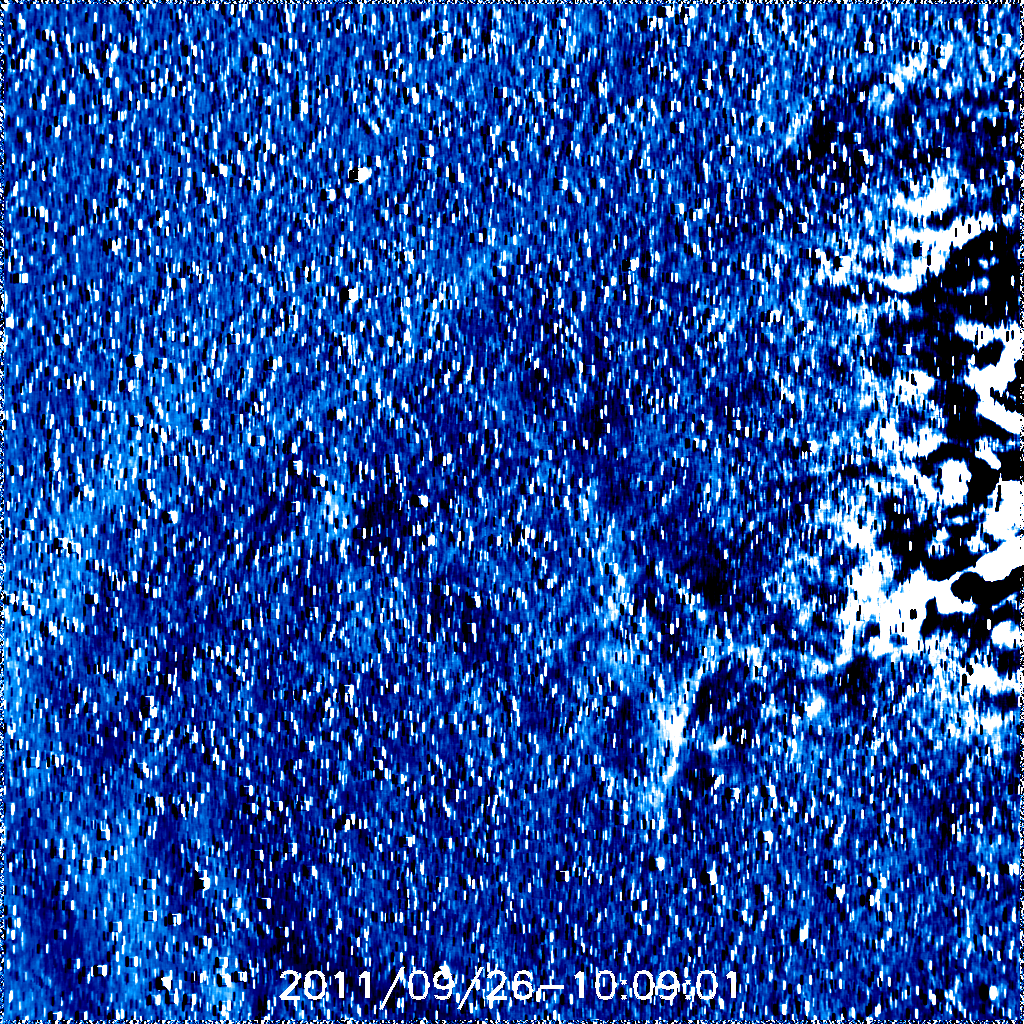 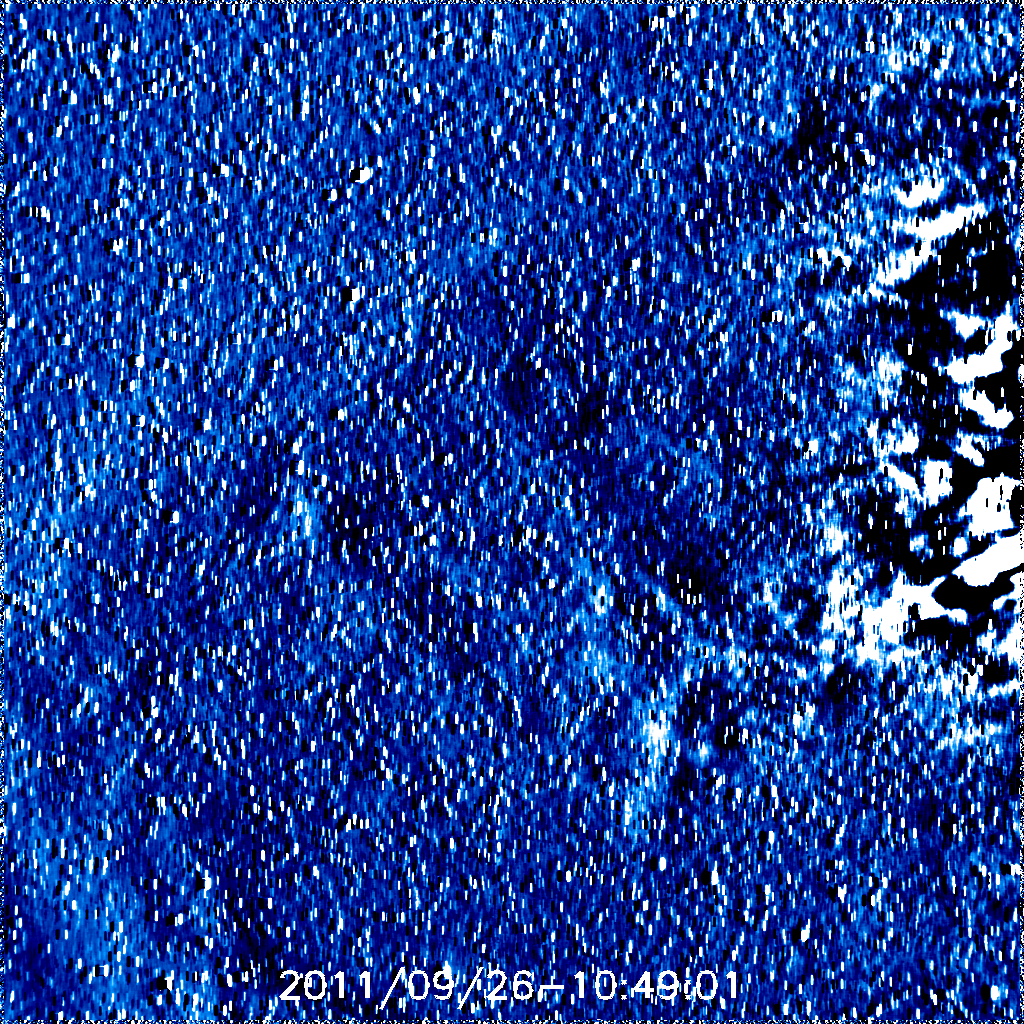 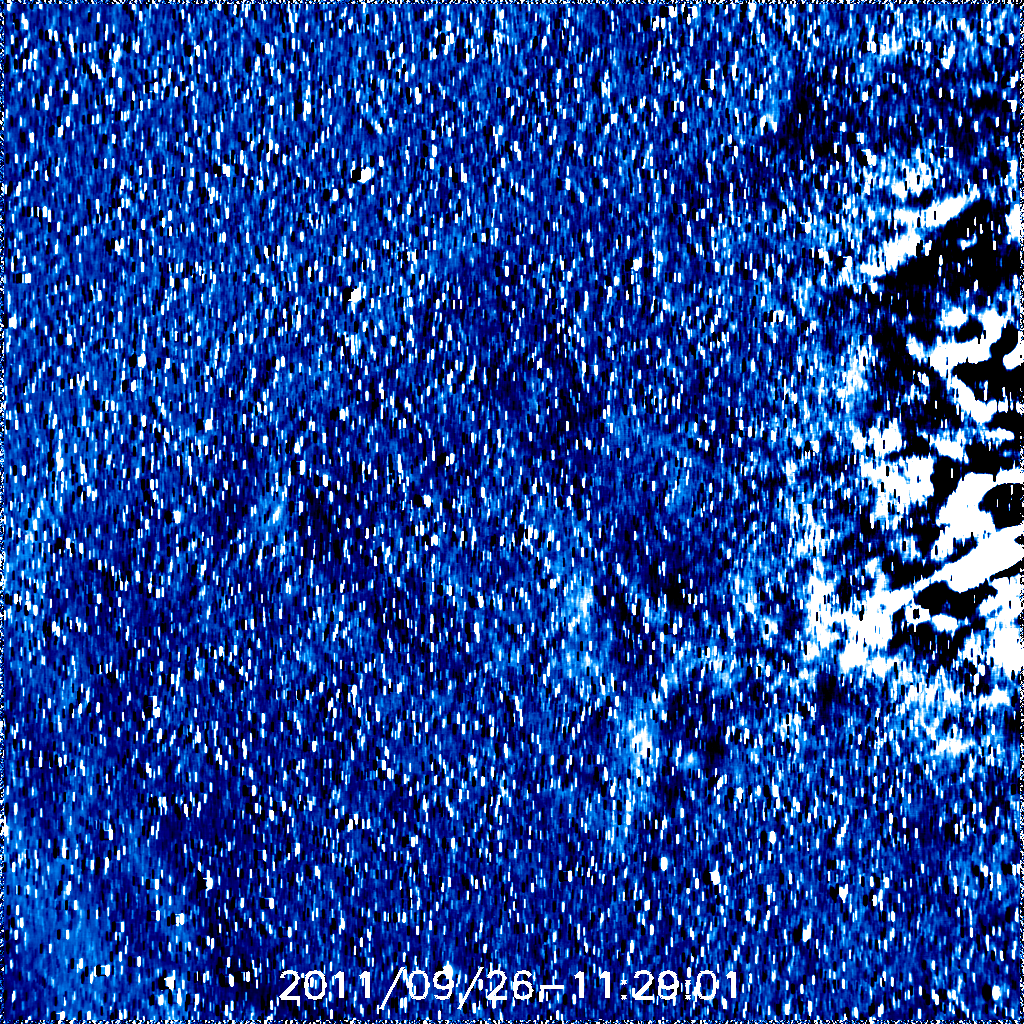 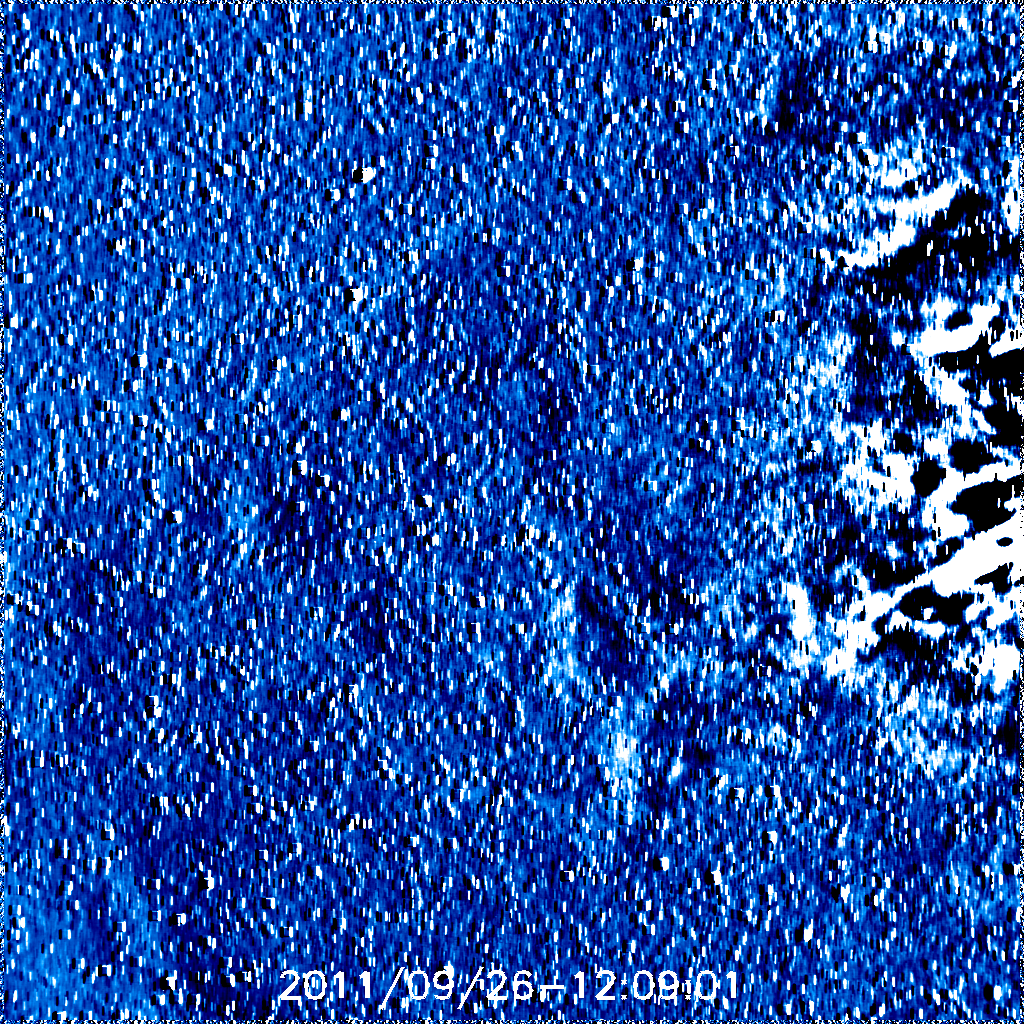 12:09
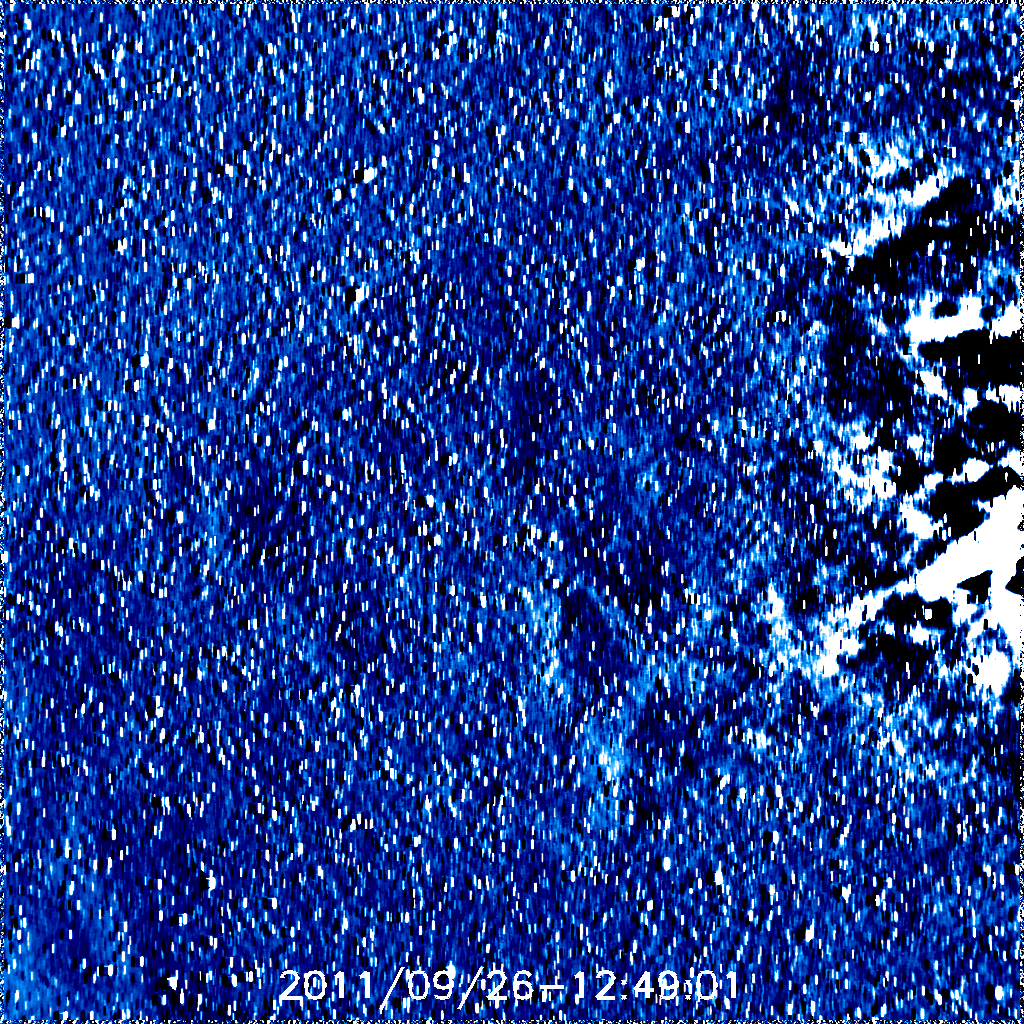 CME-2: 19:36UT Northern hemisphere
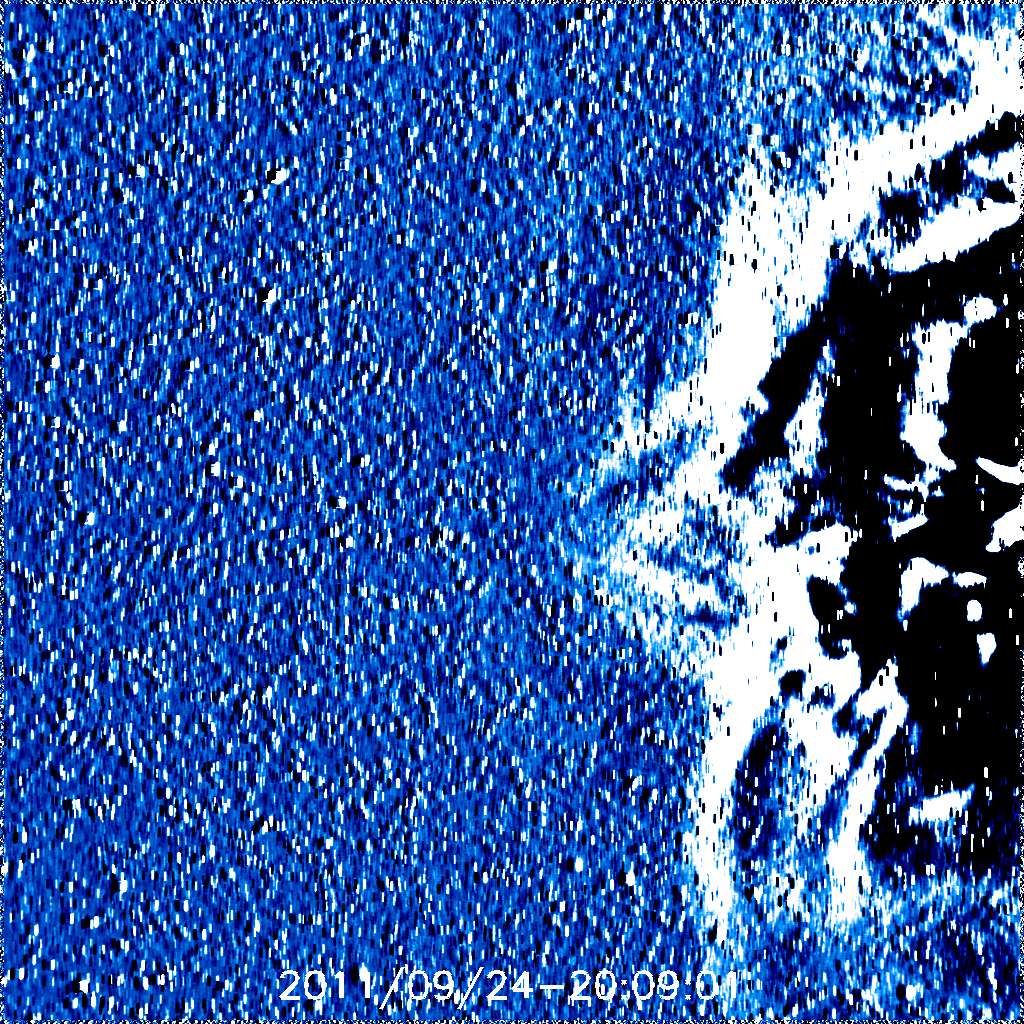 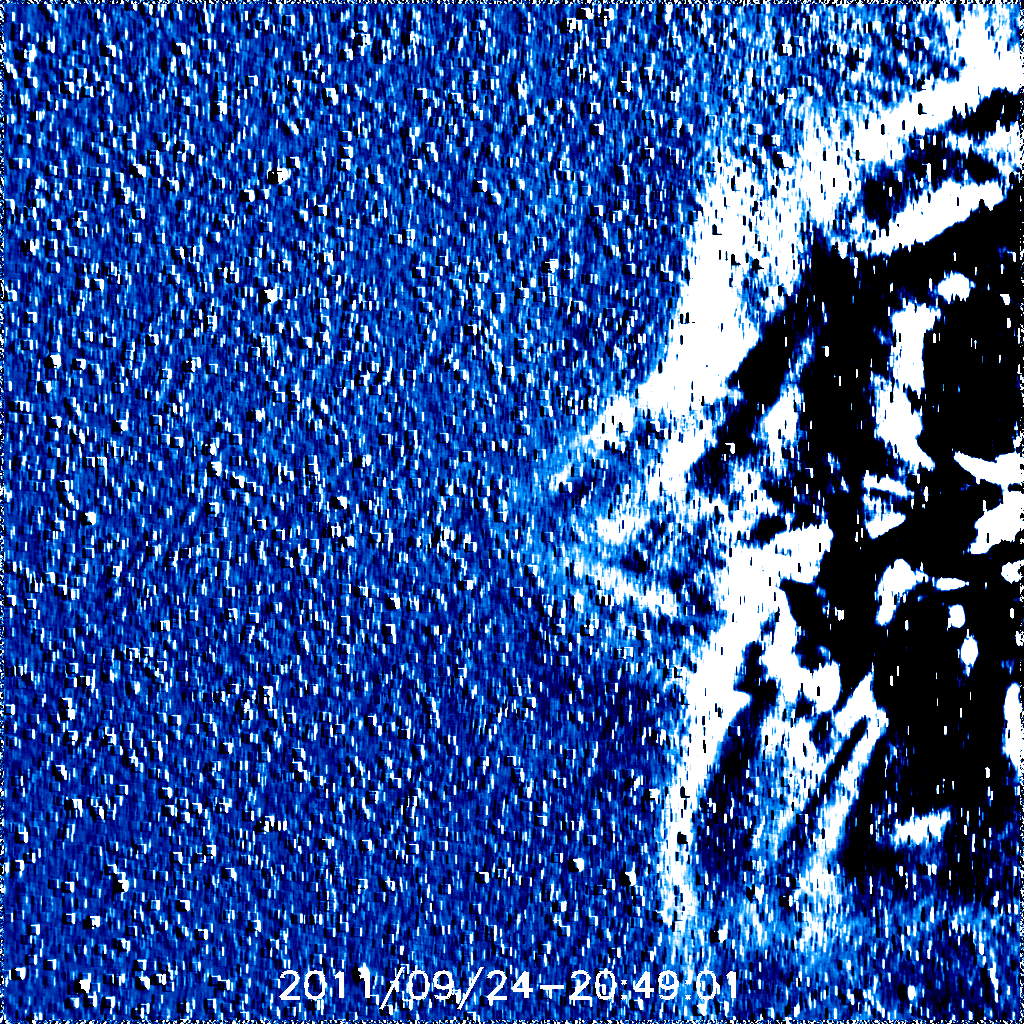 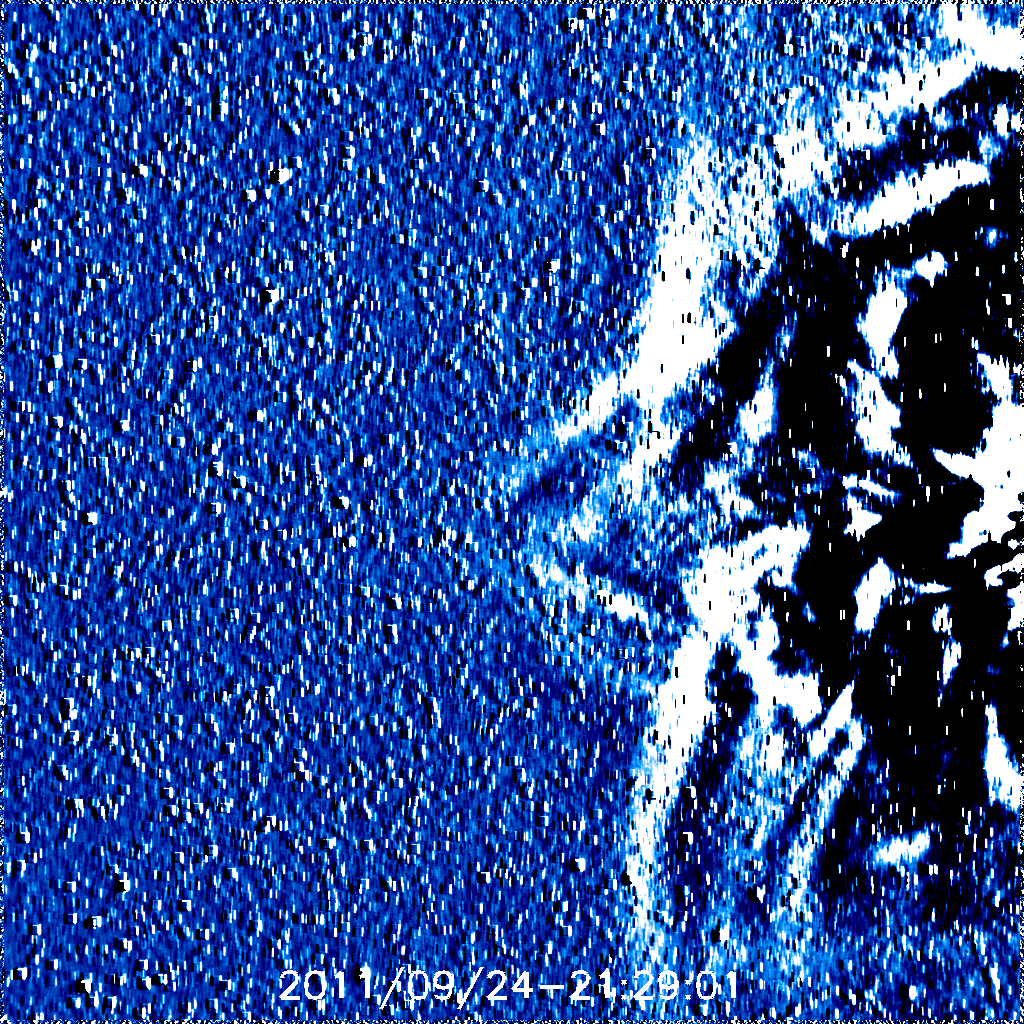 21:29
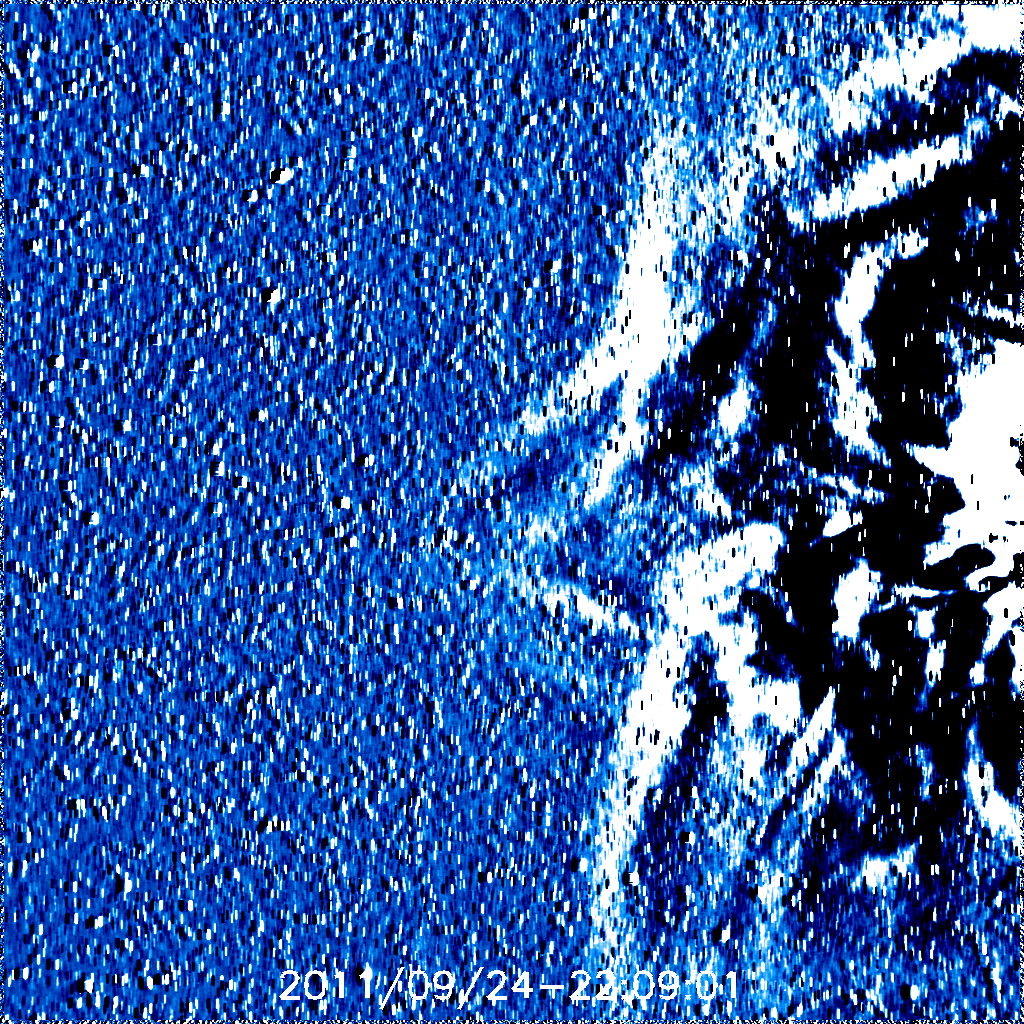 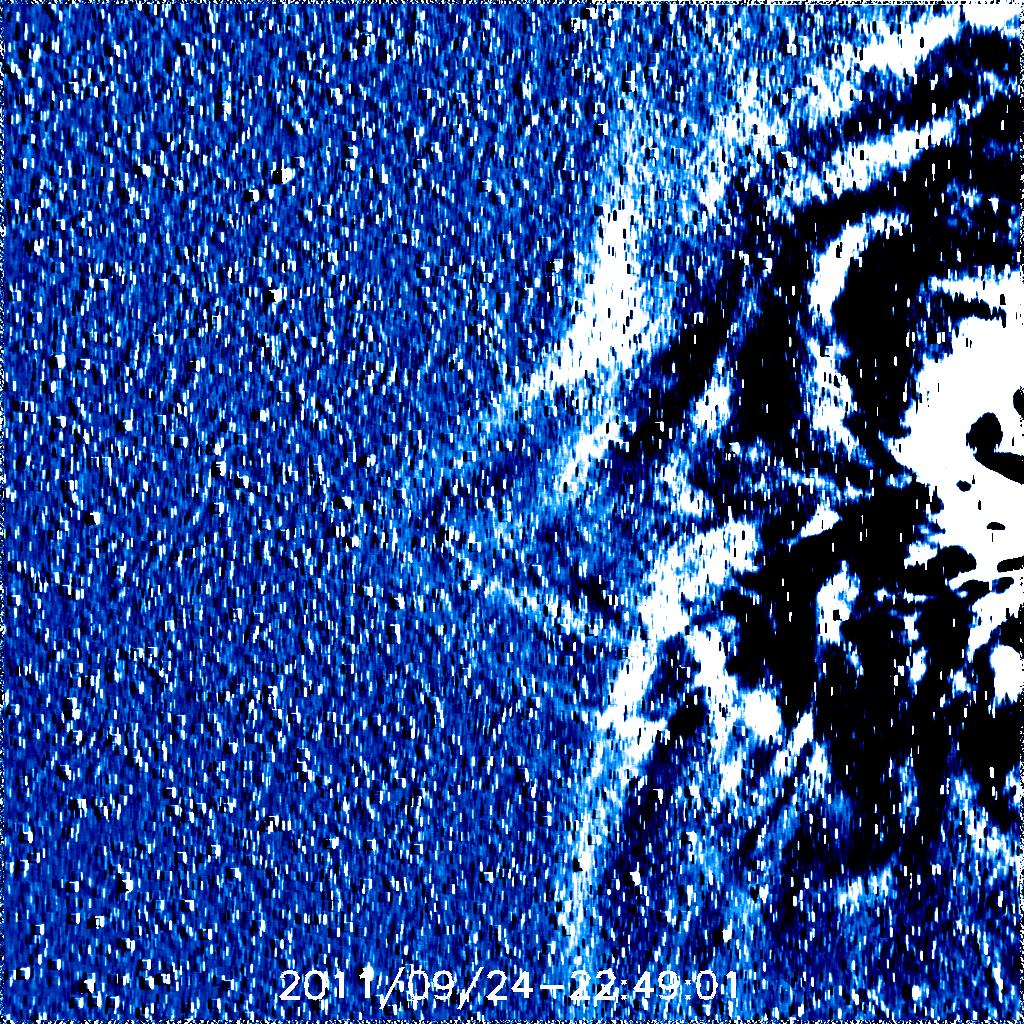 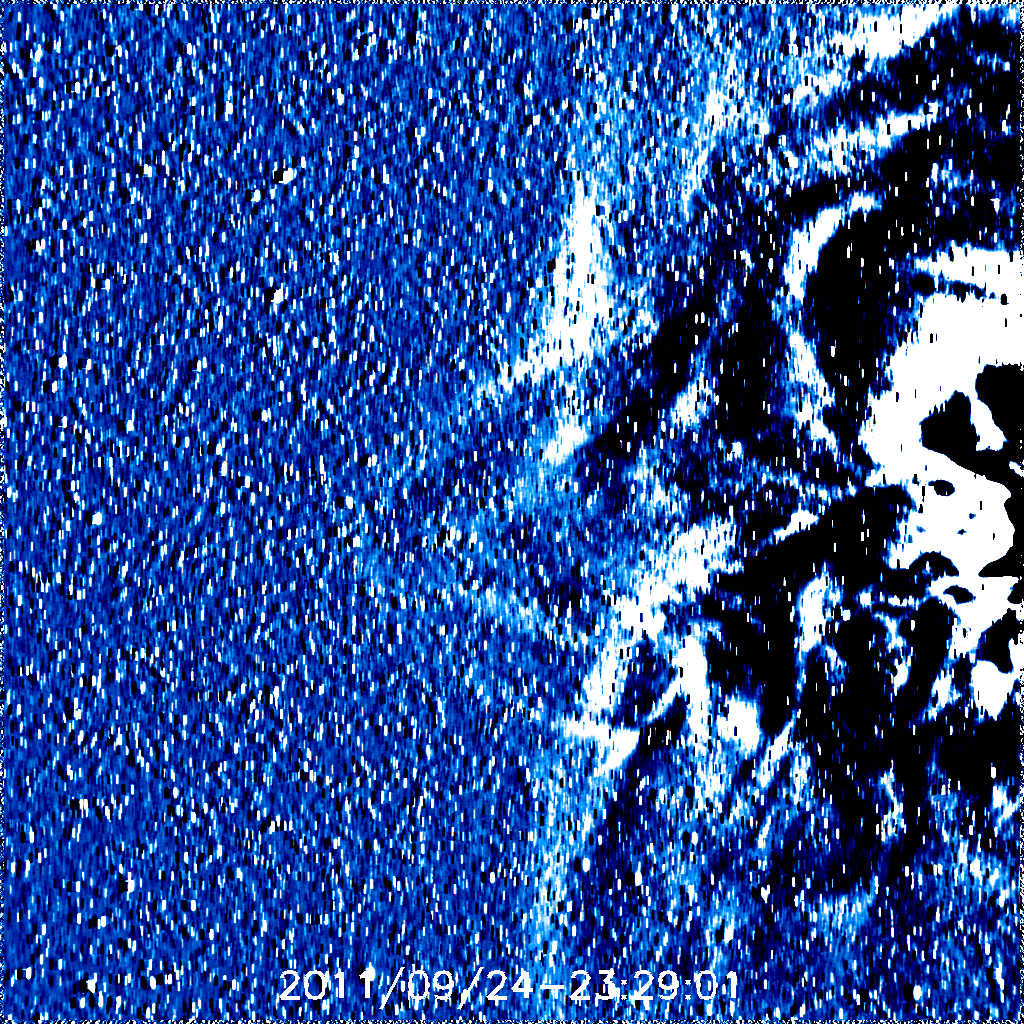 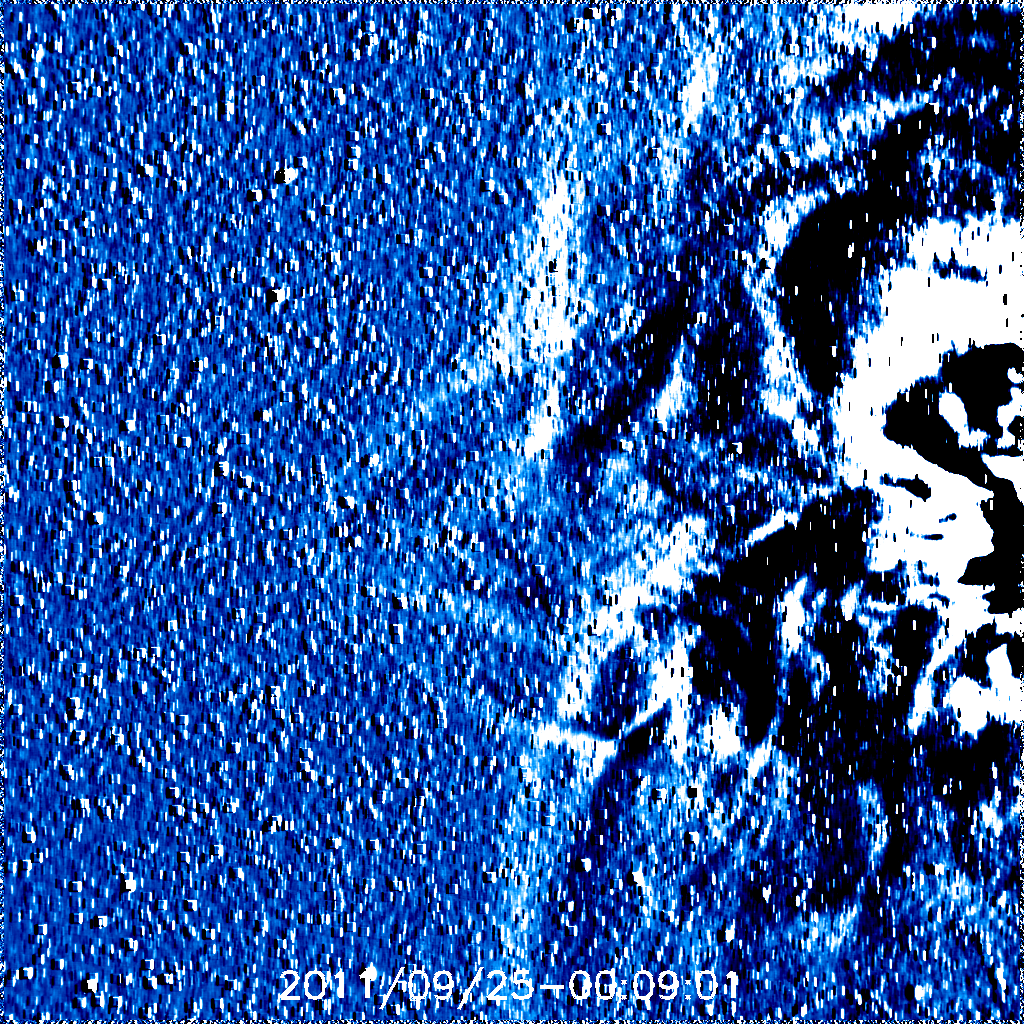 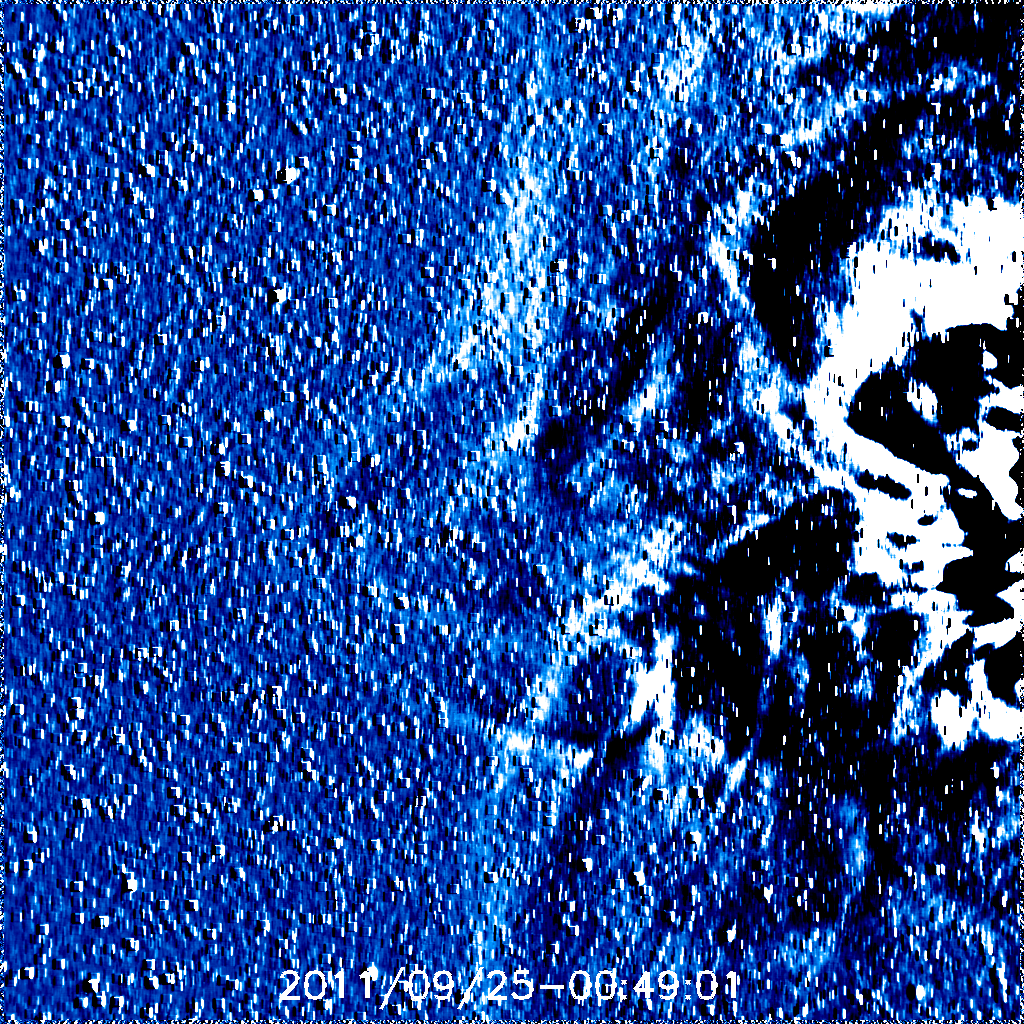 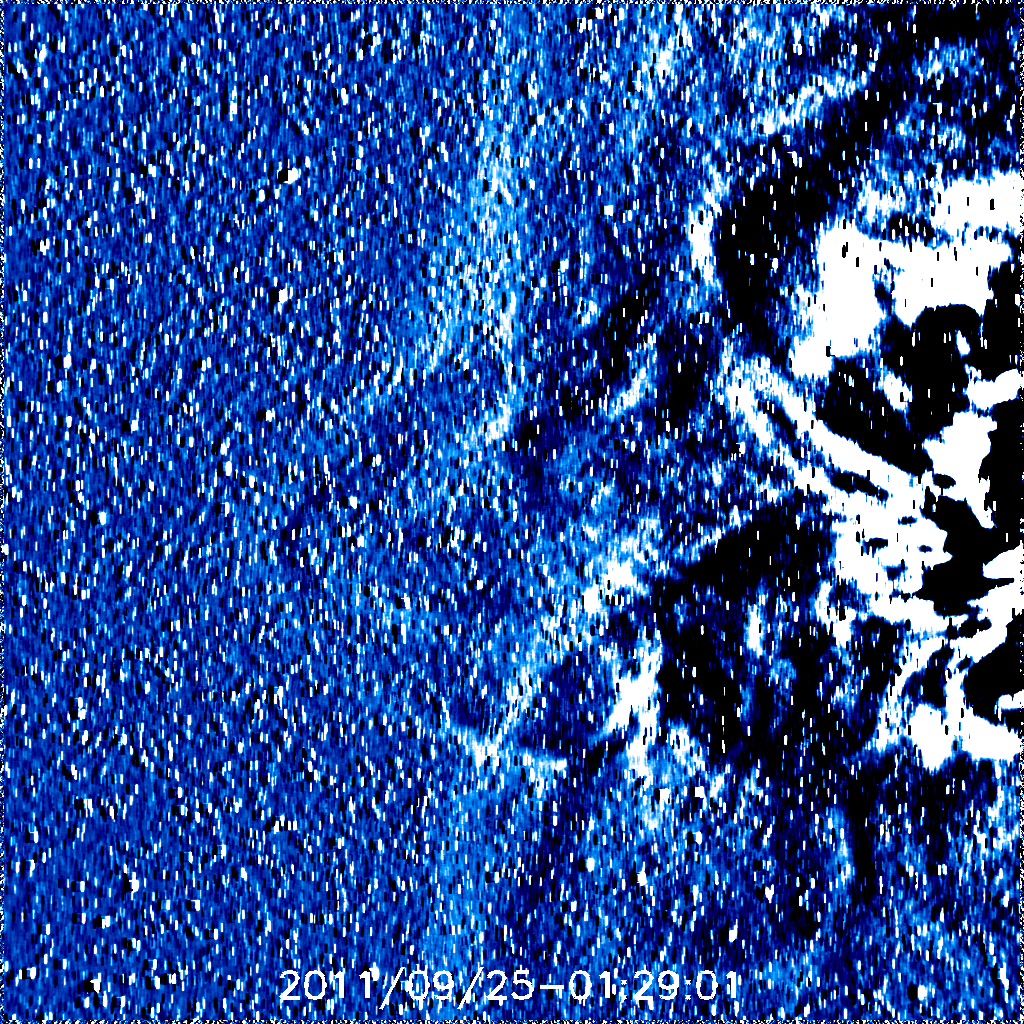 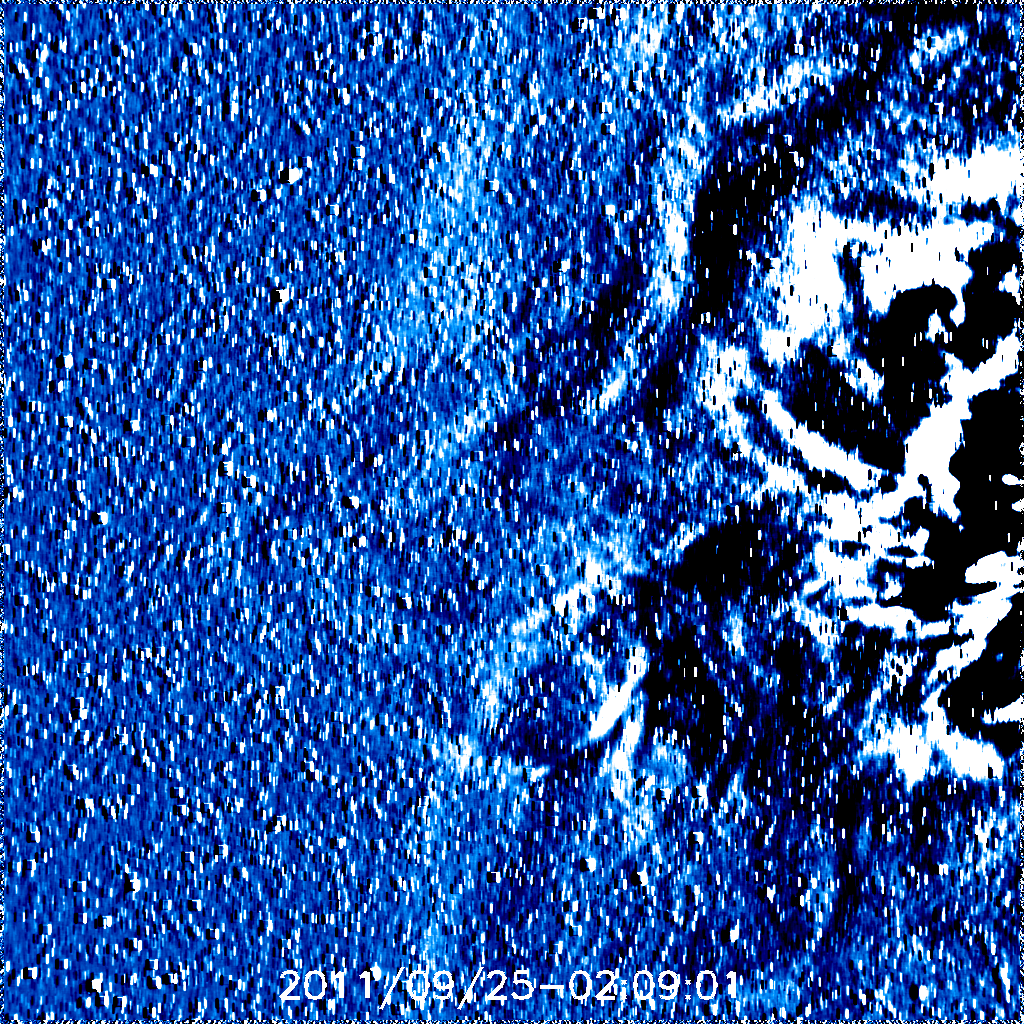 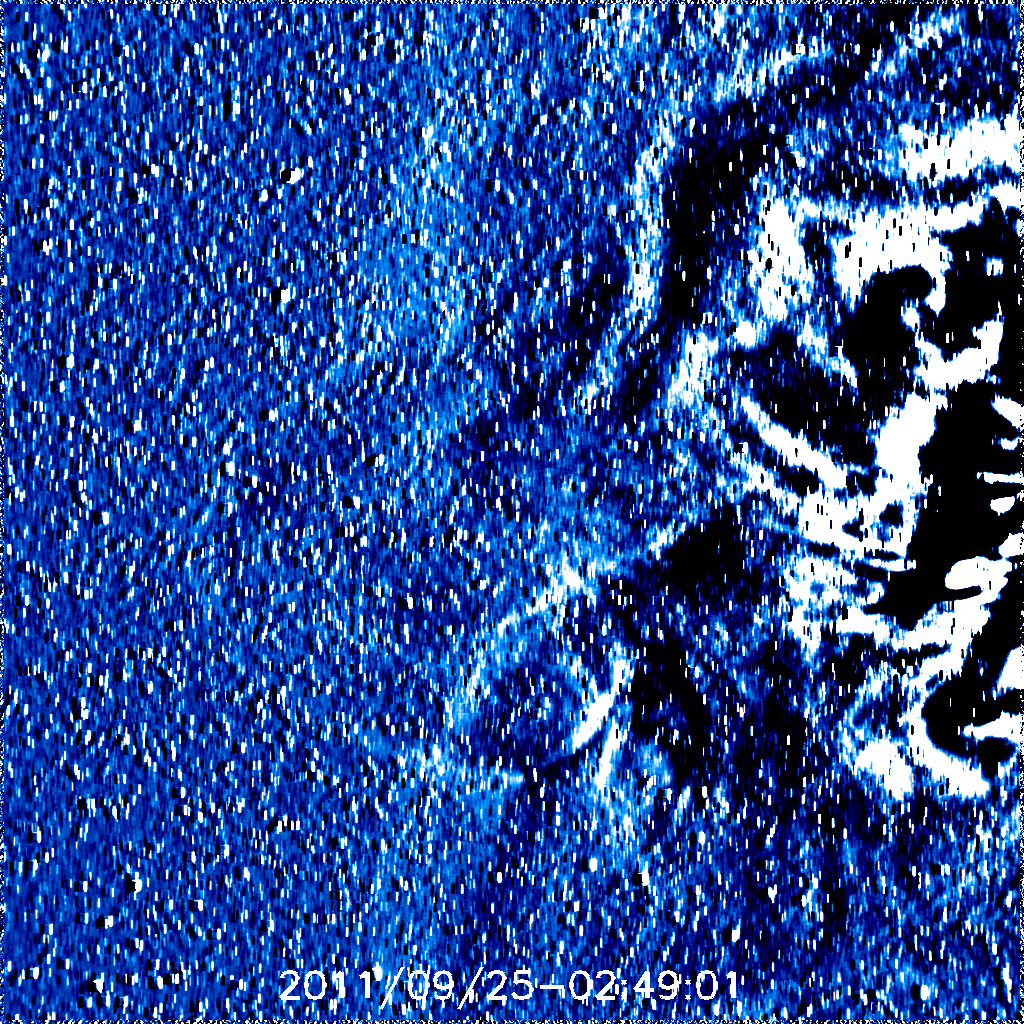 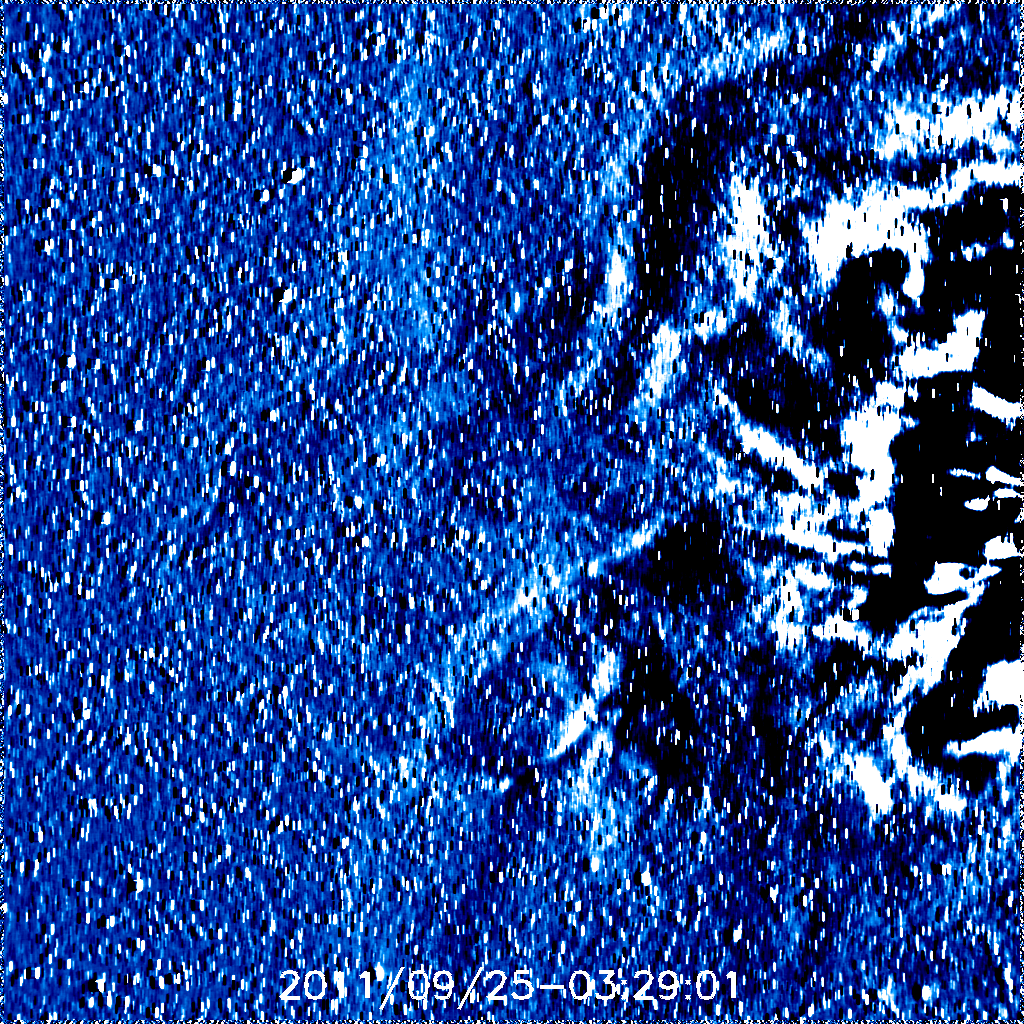 03:29
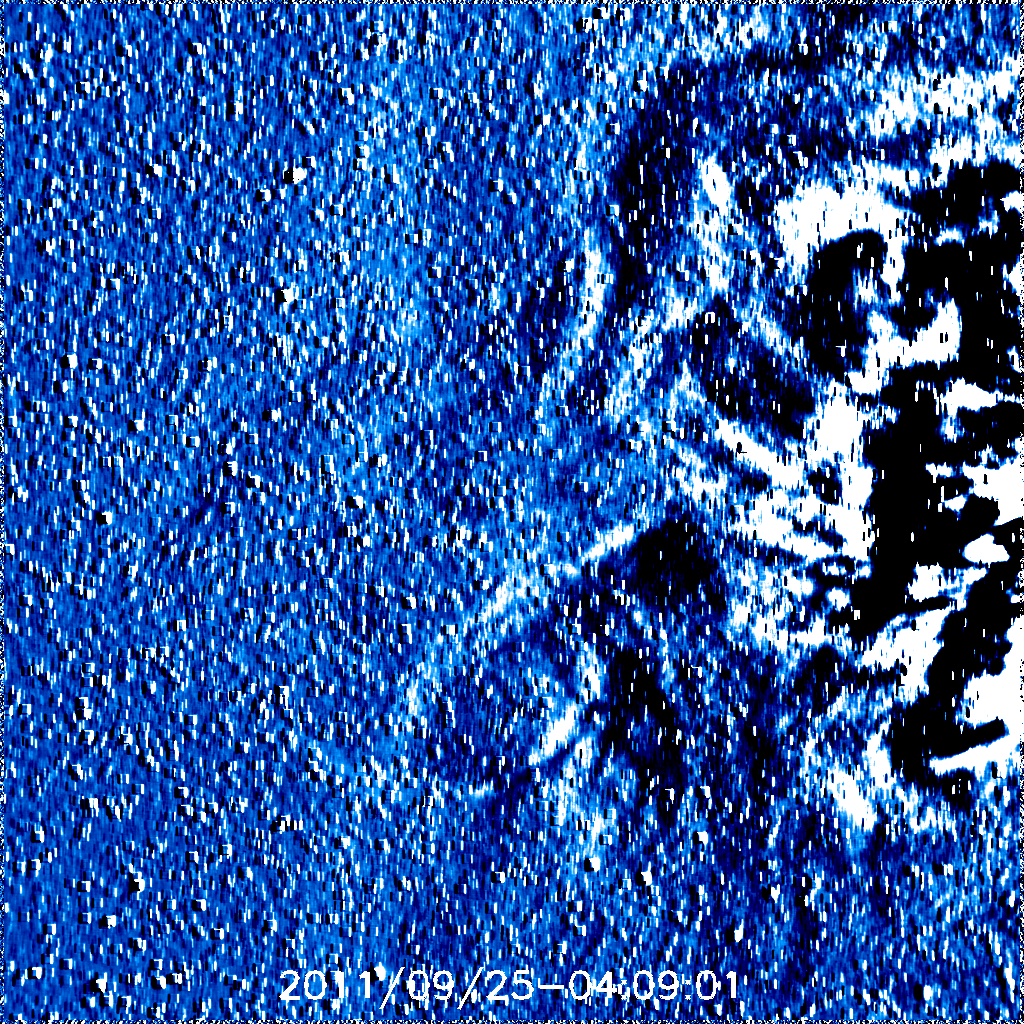 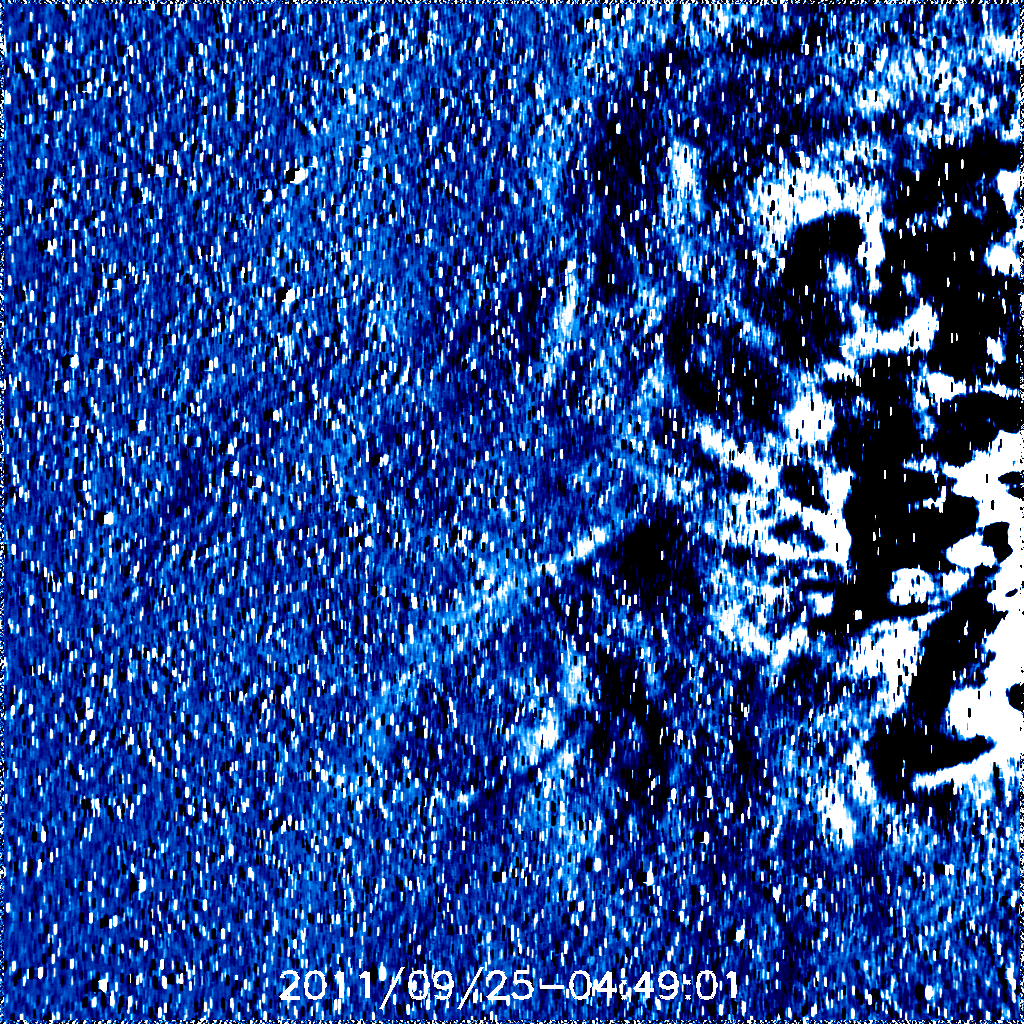 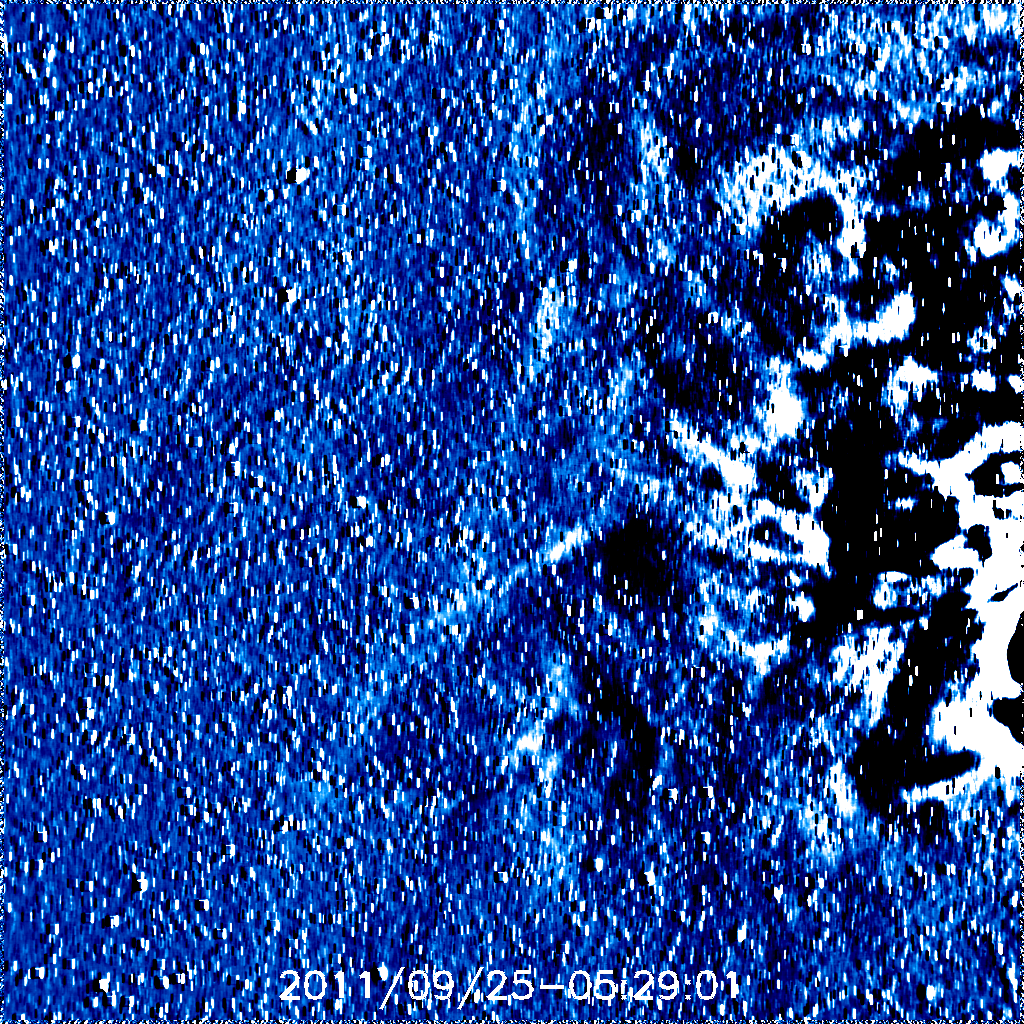 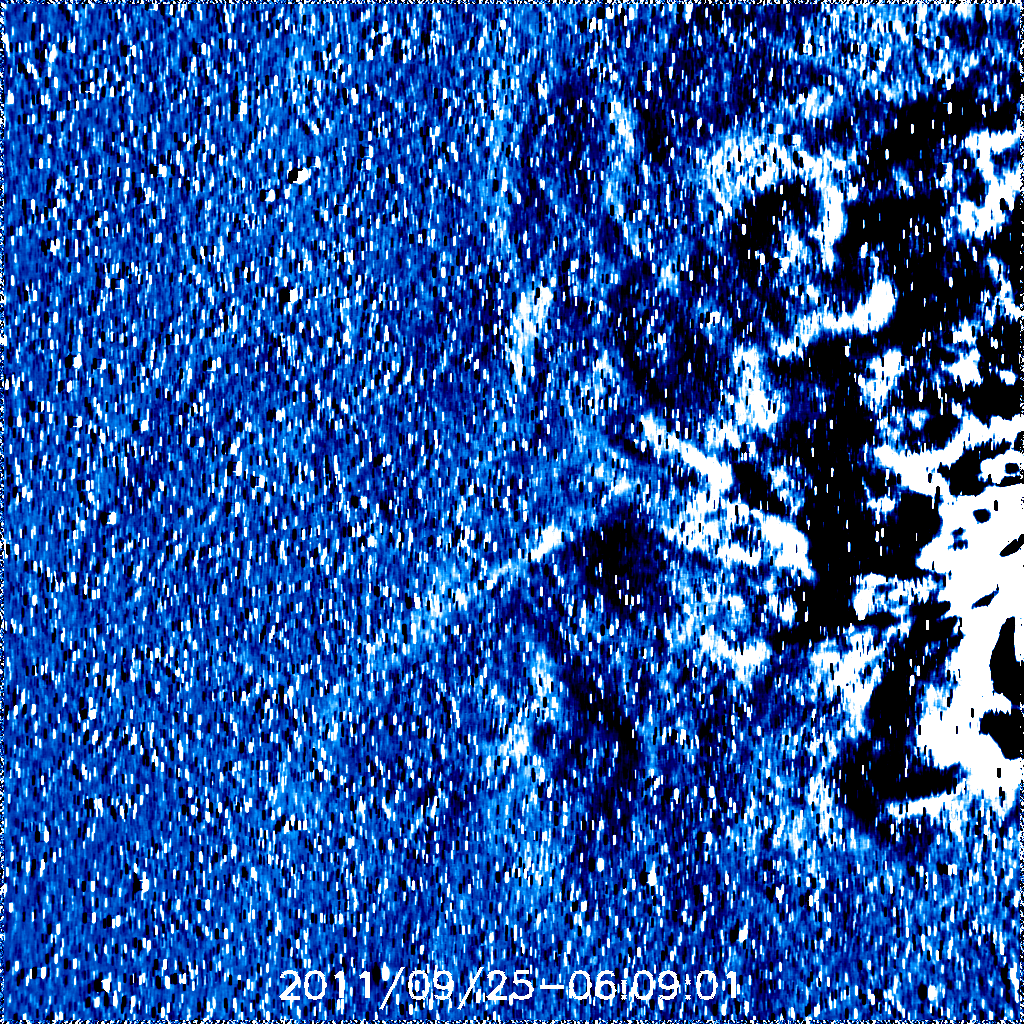 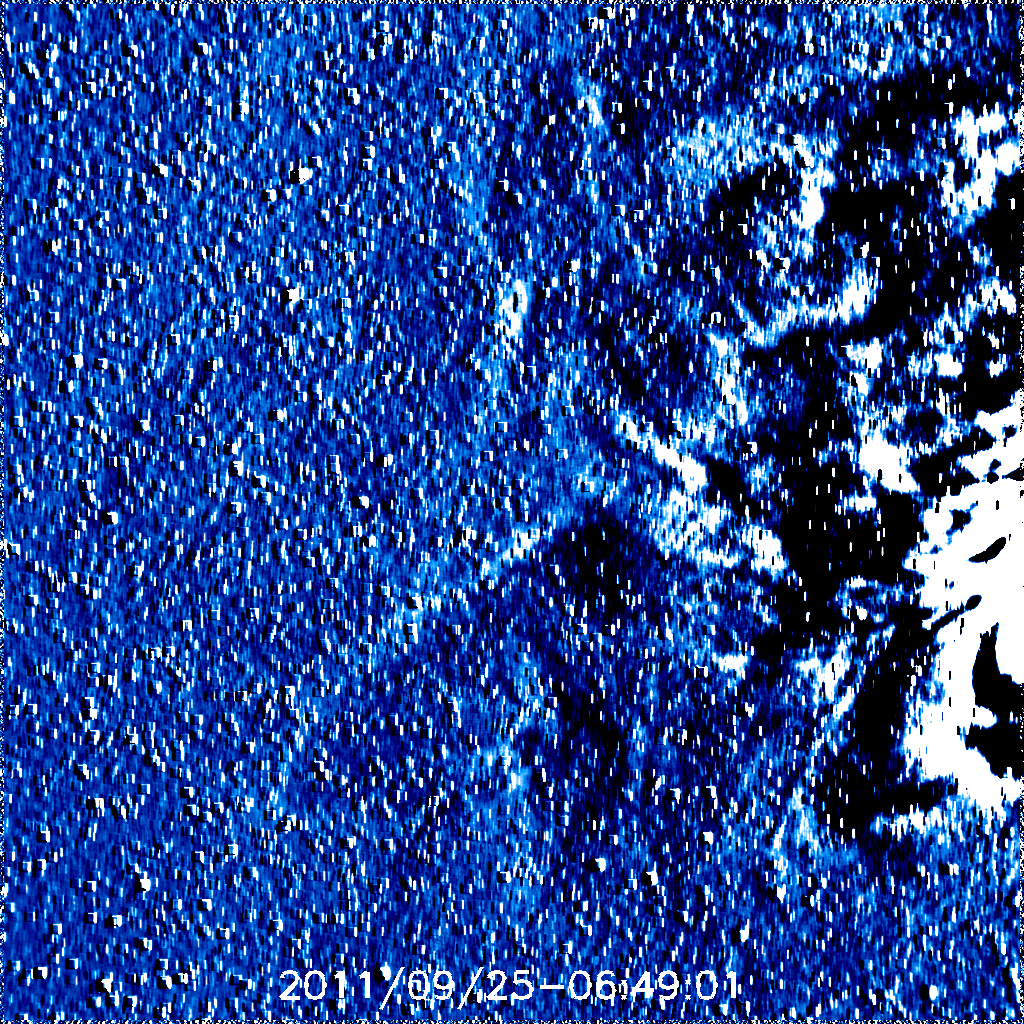 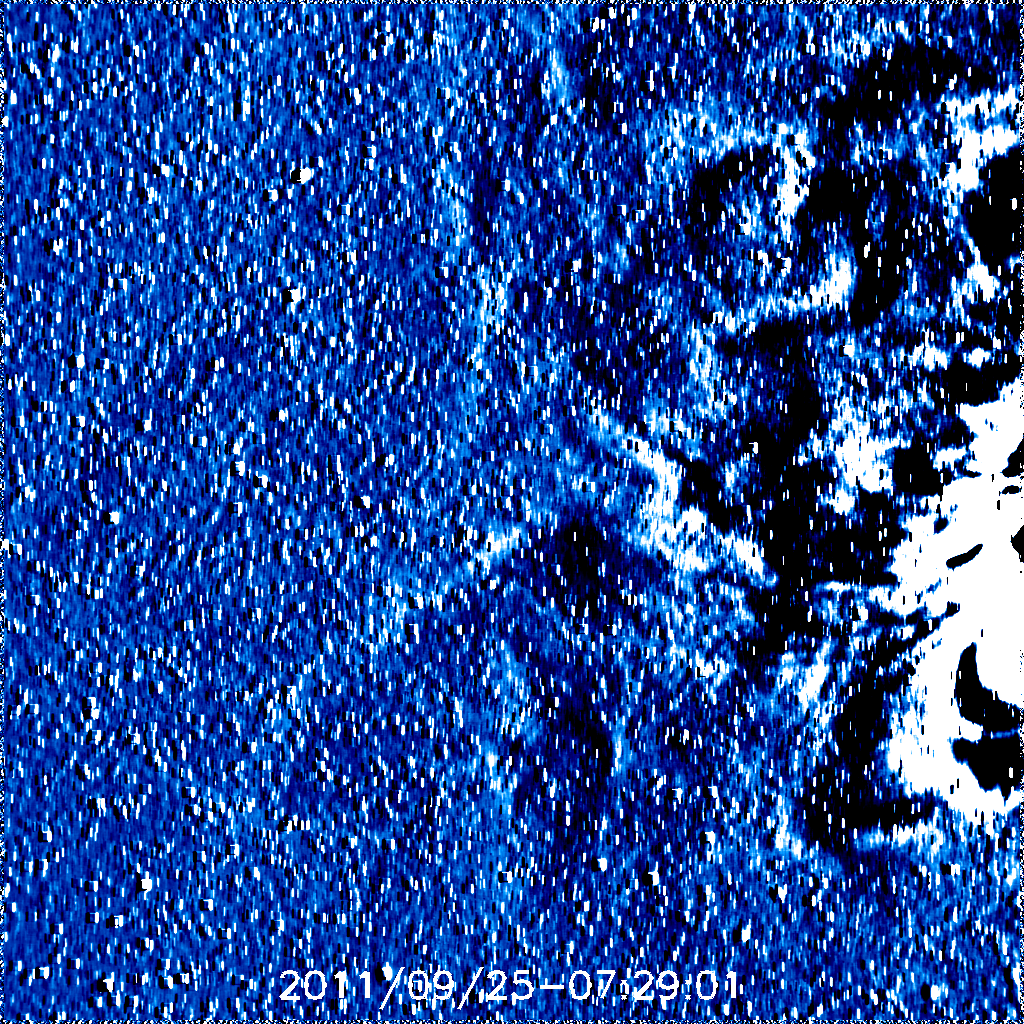 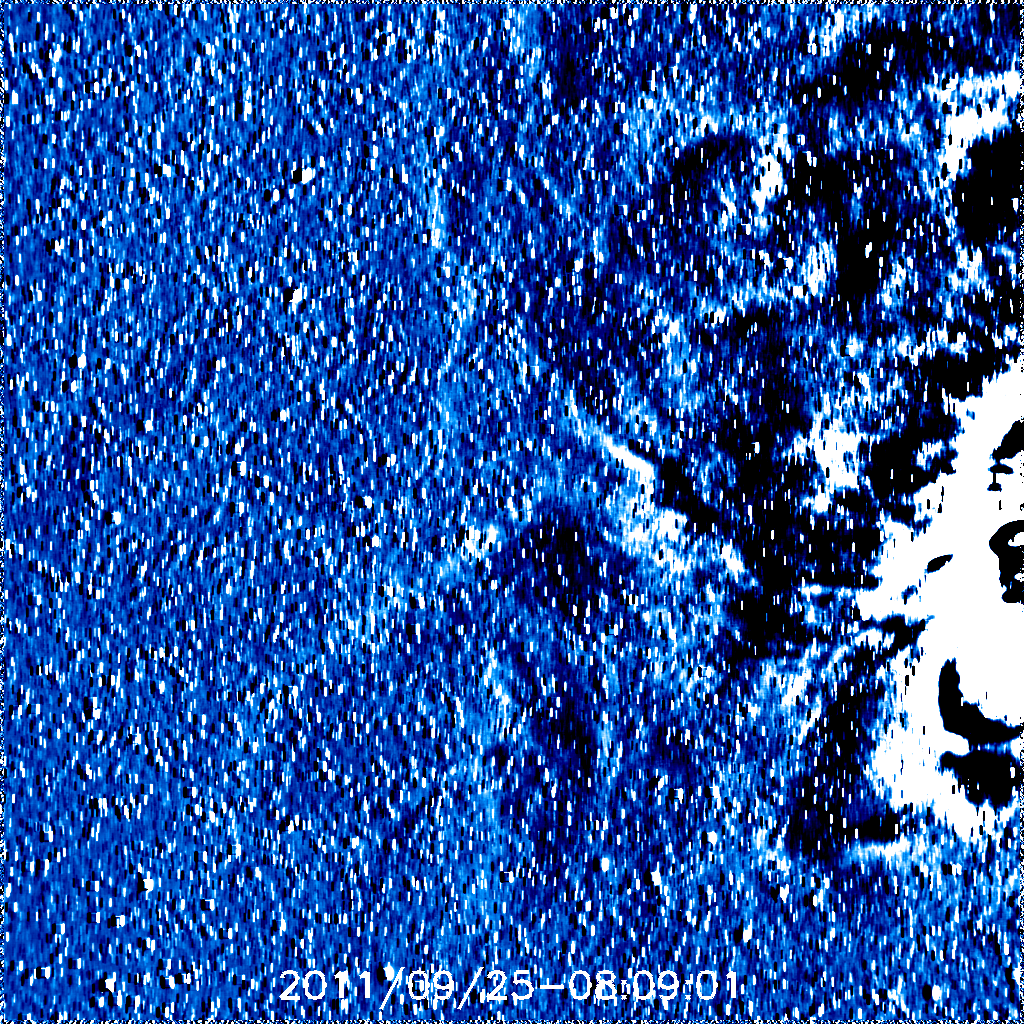 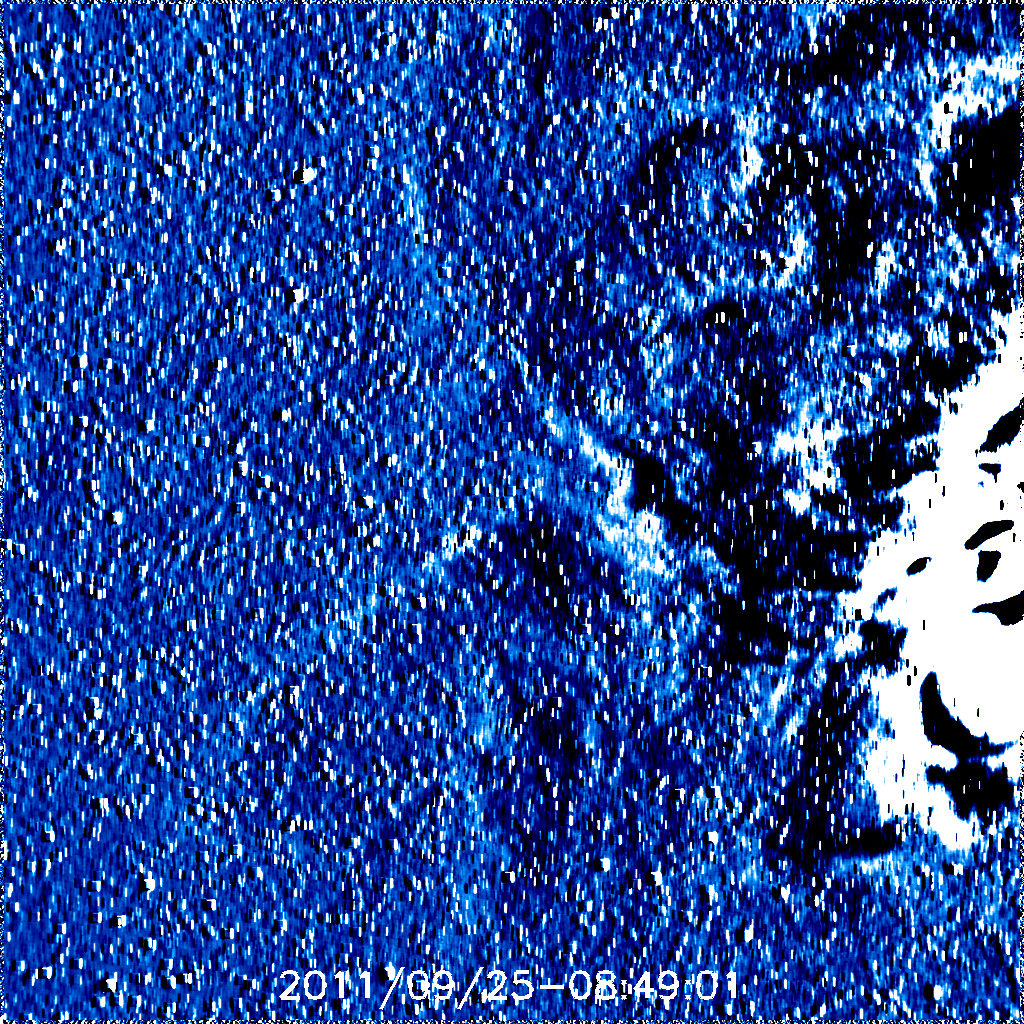 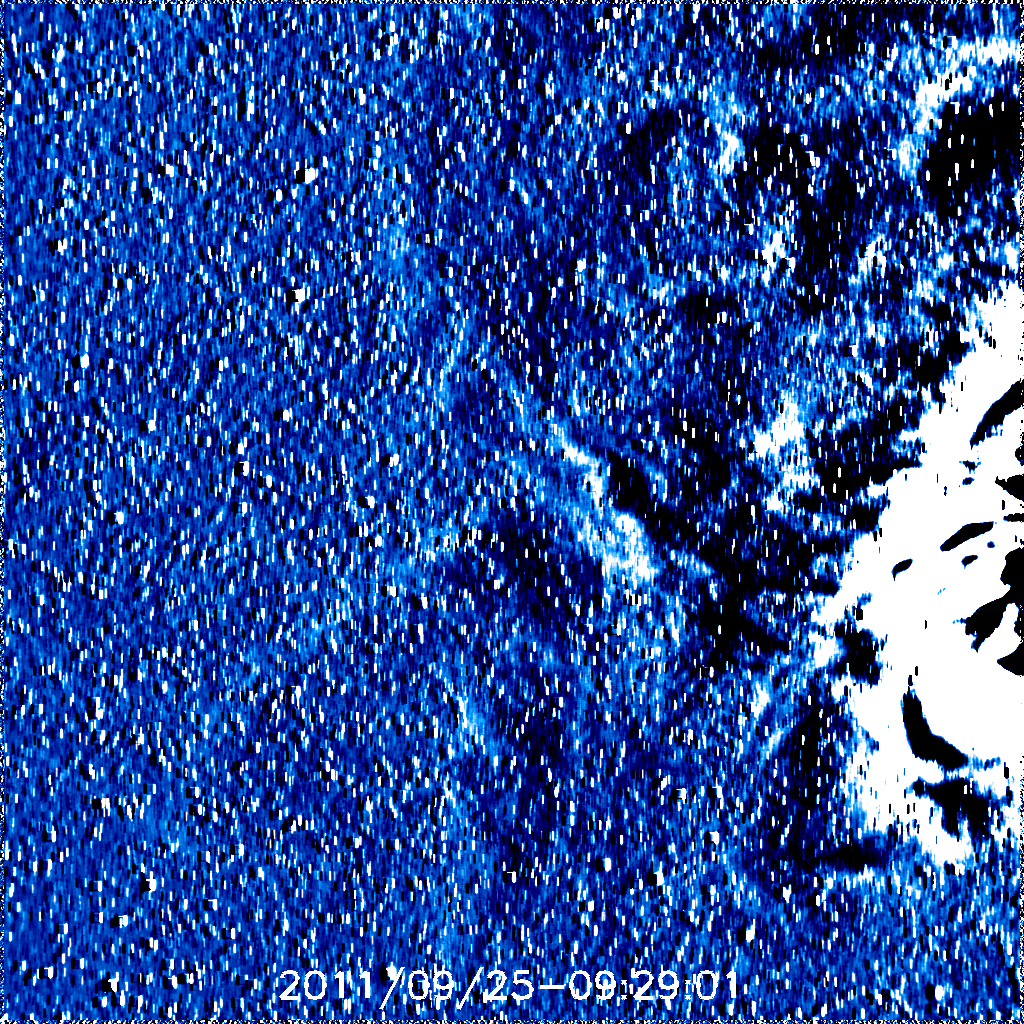 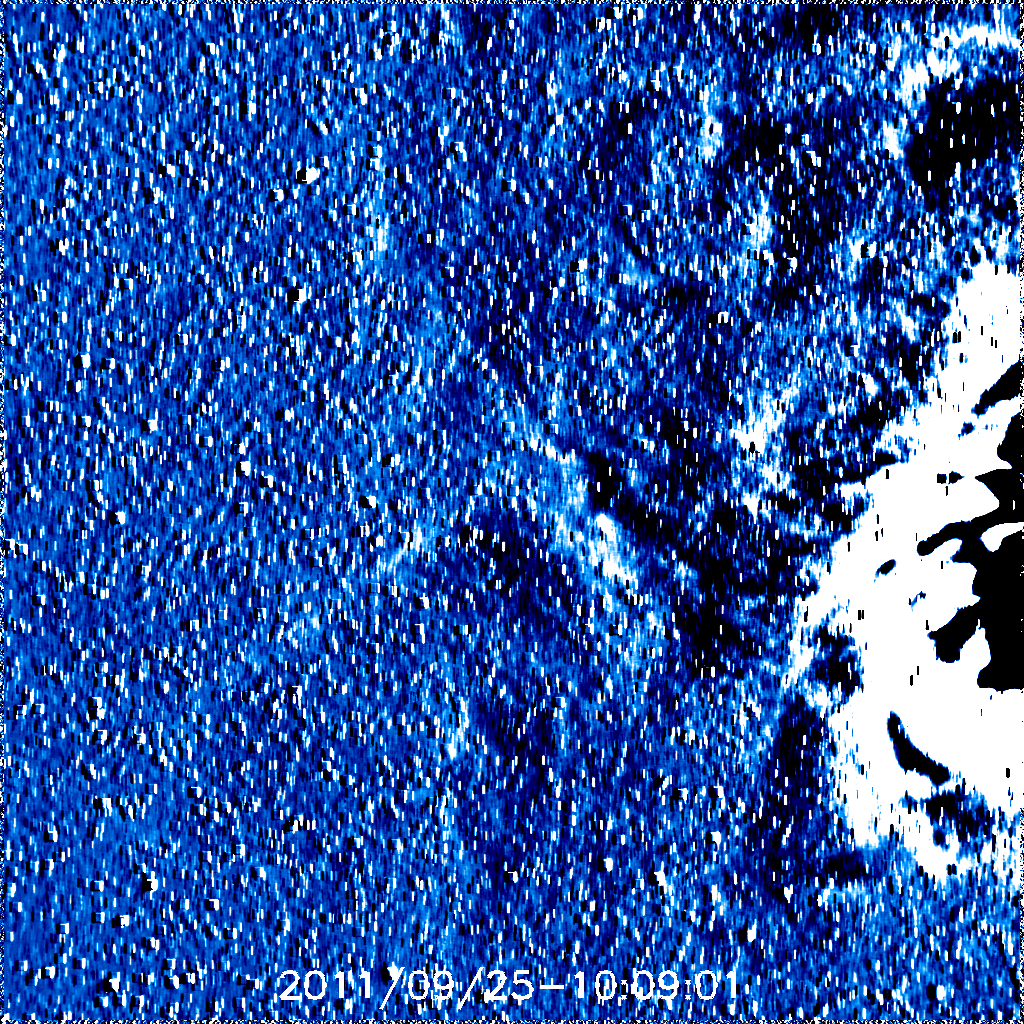 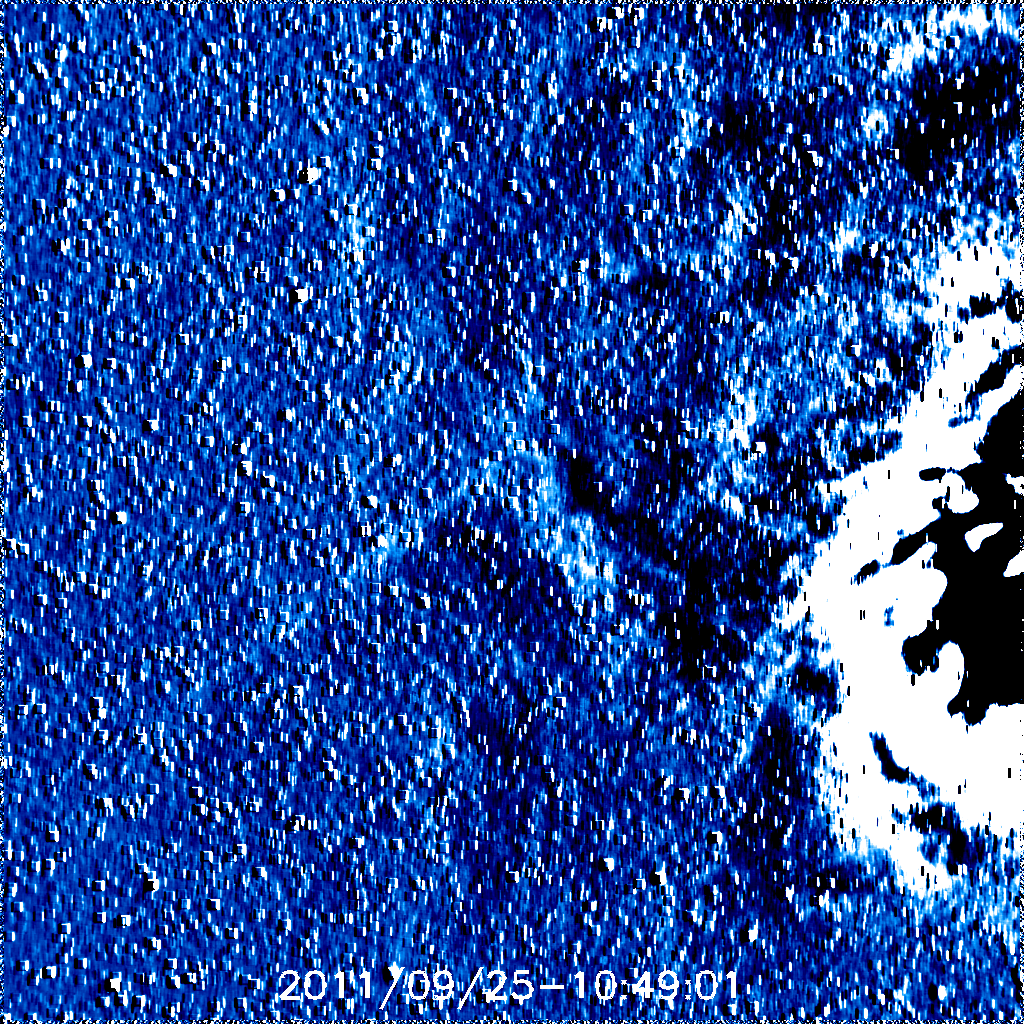 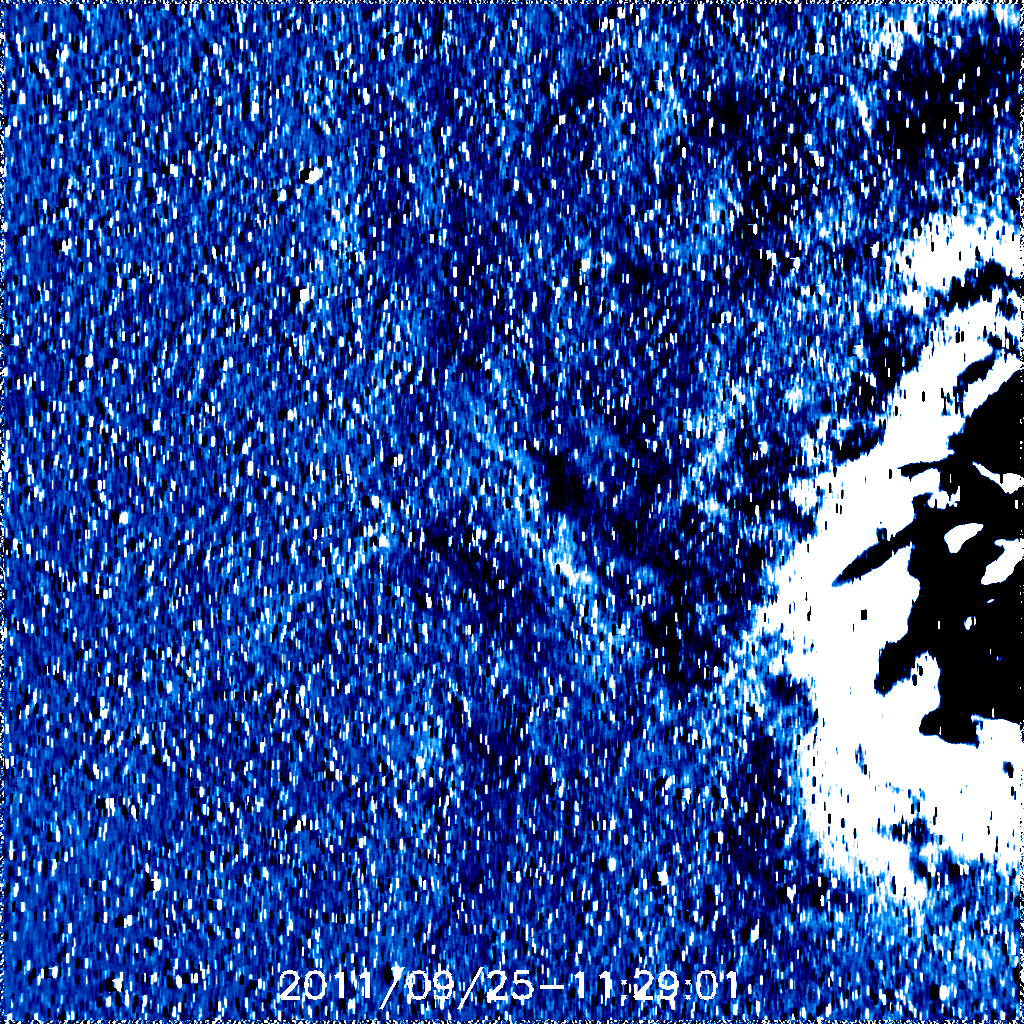 11:29
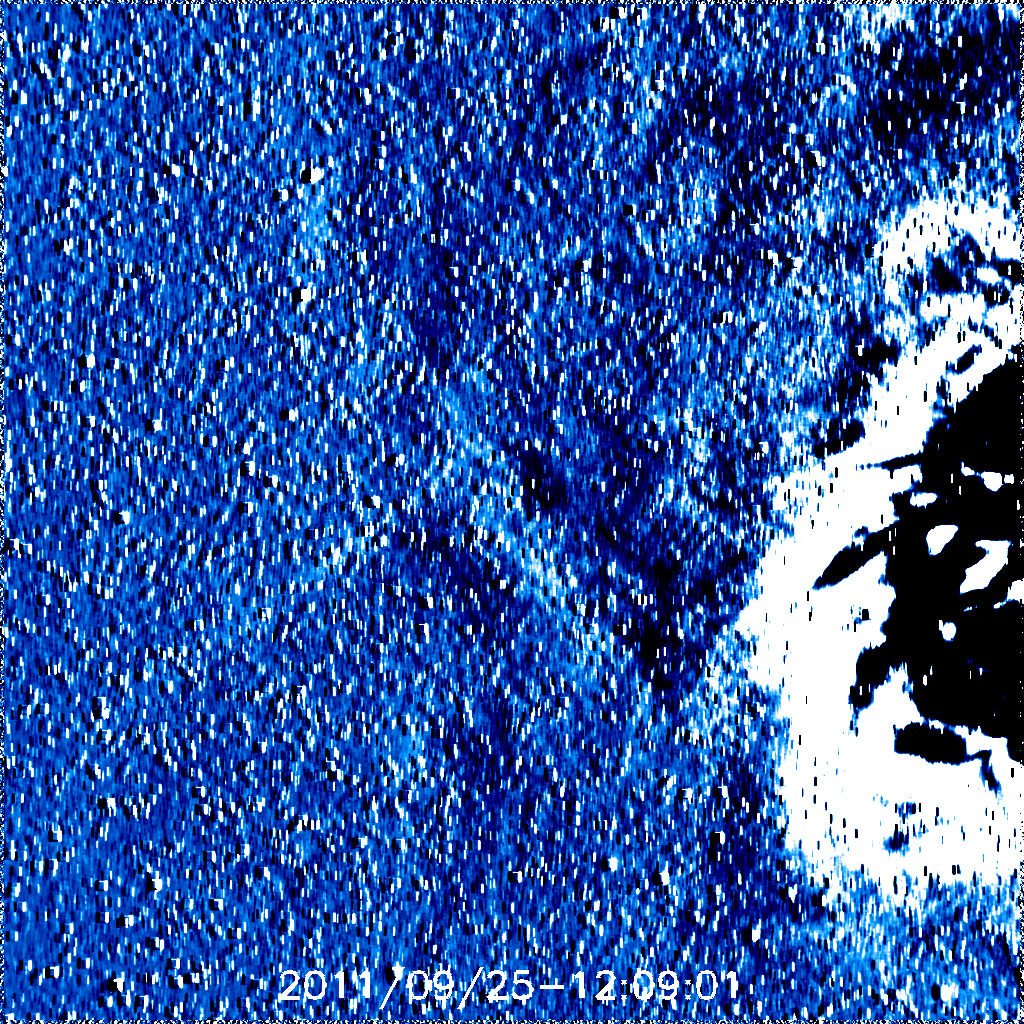 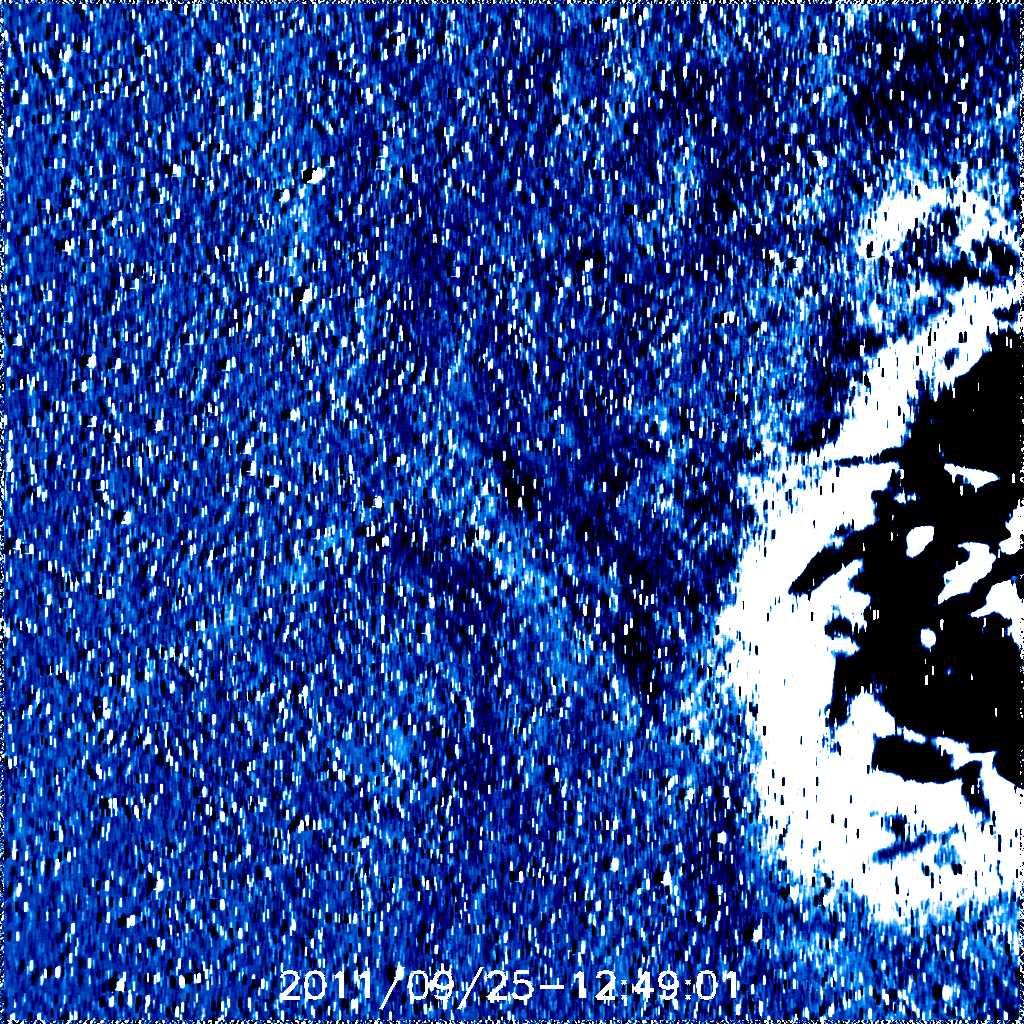 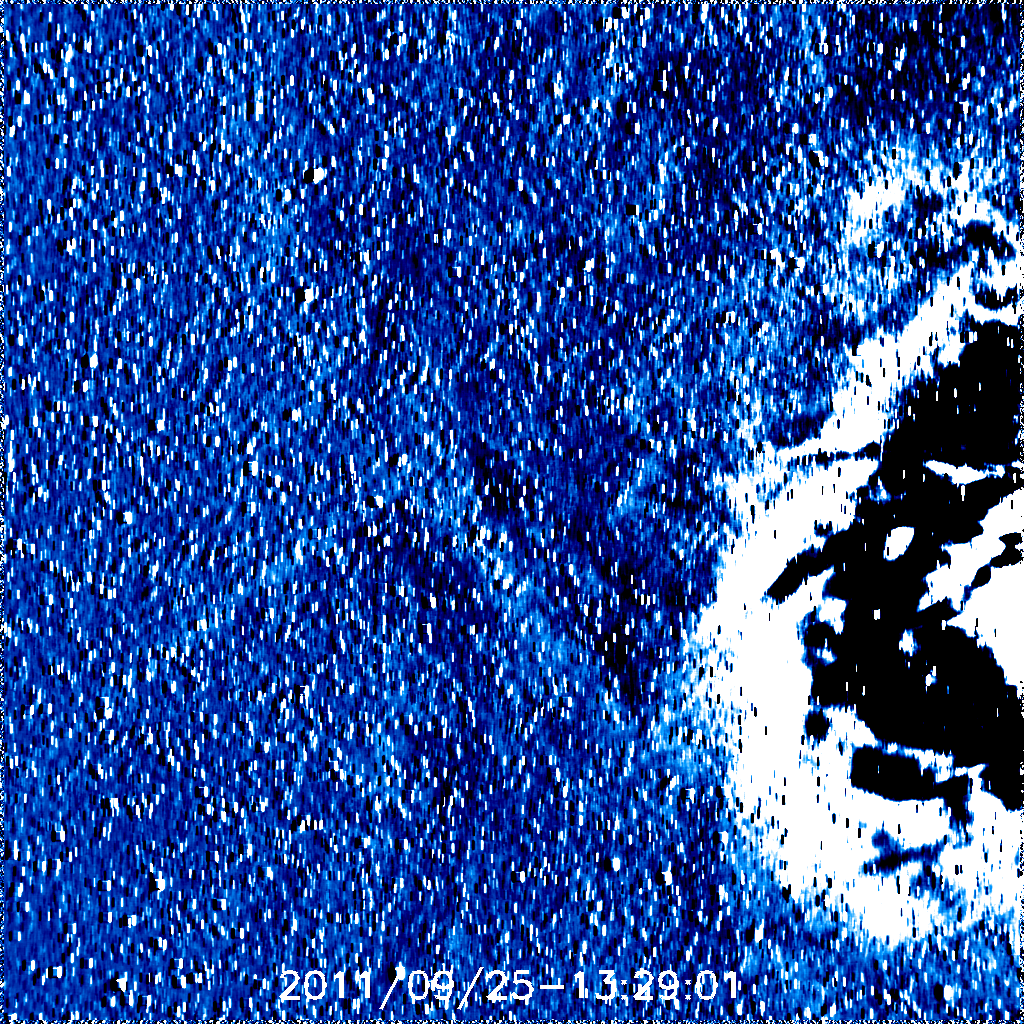 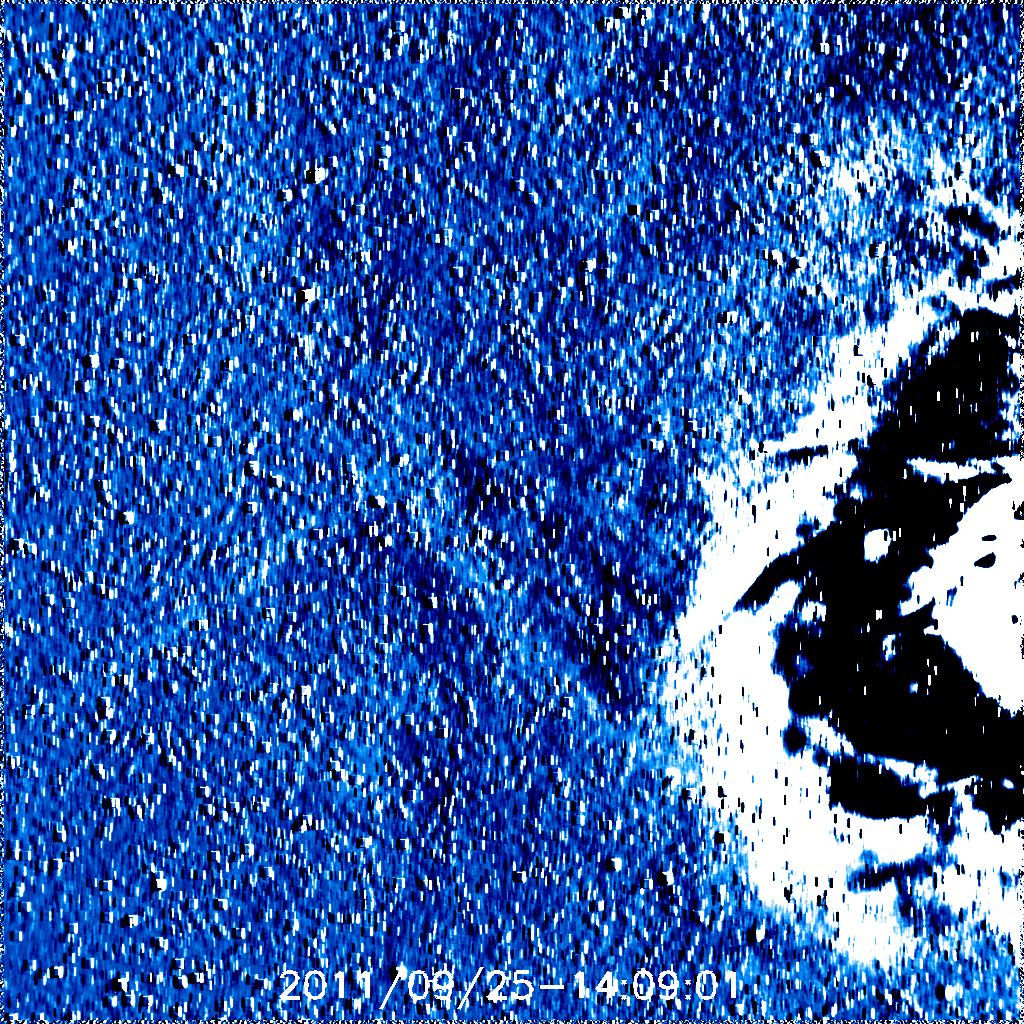 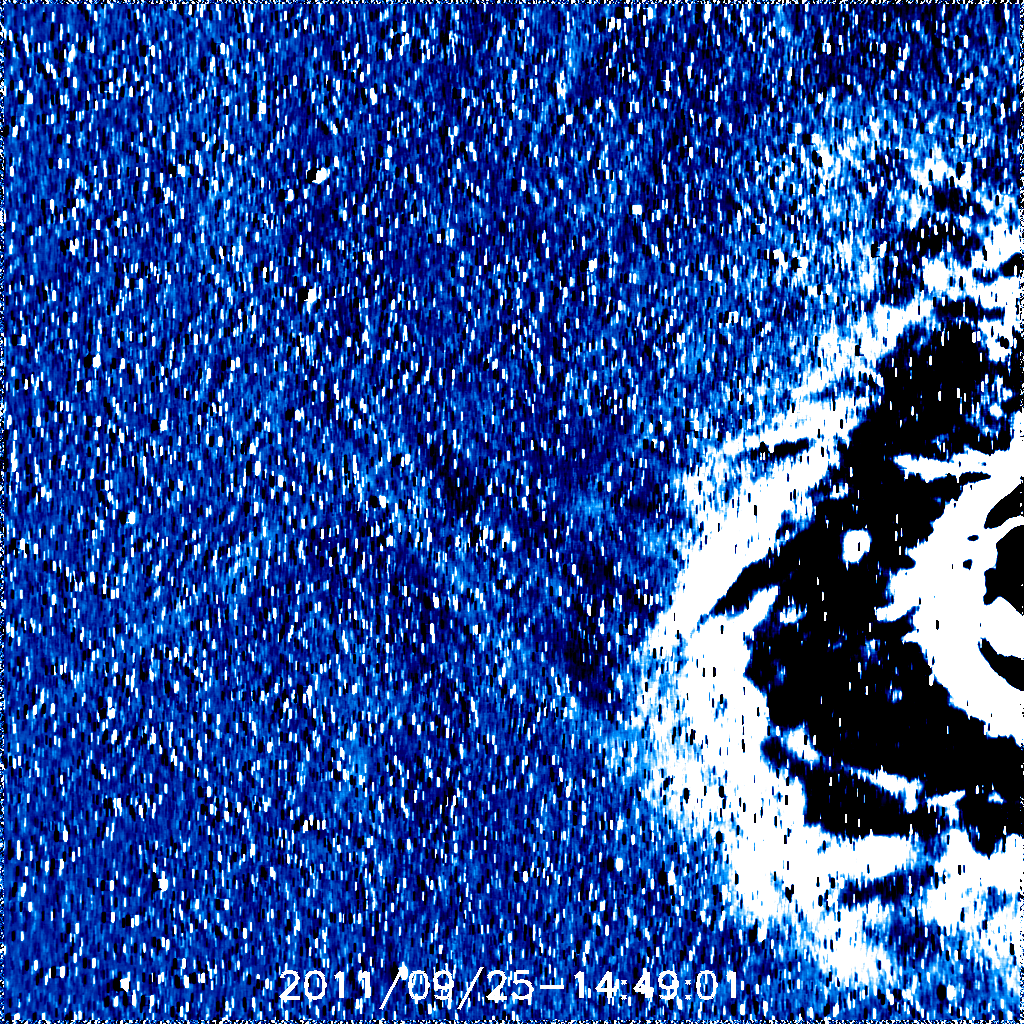 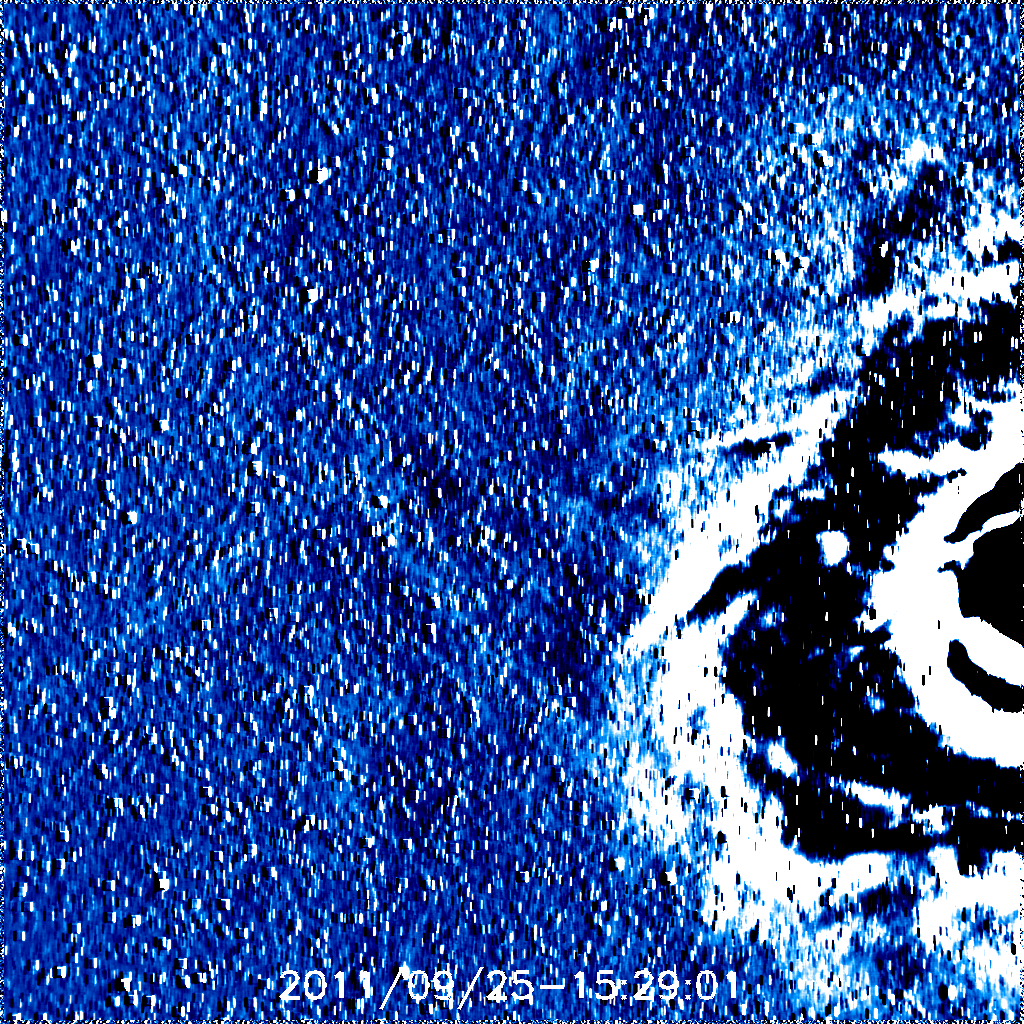 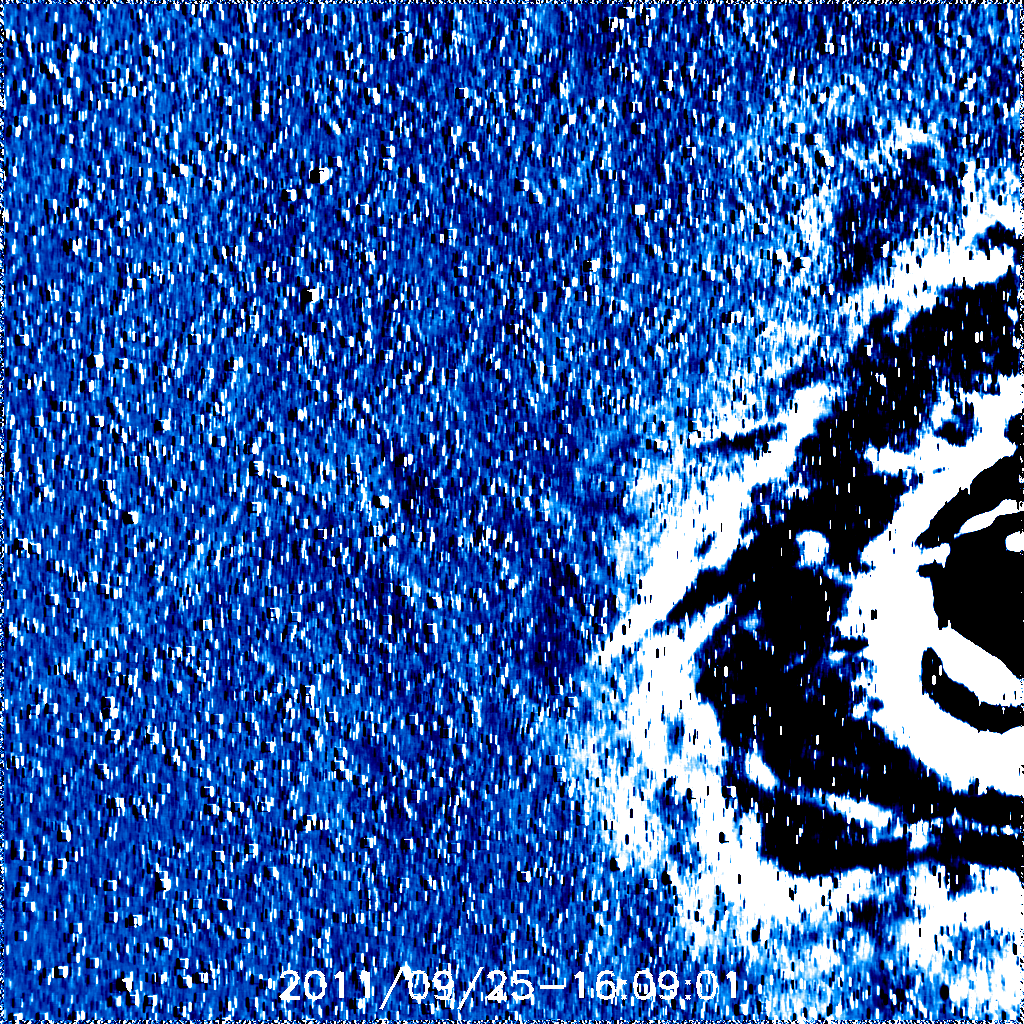 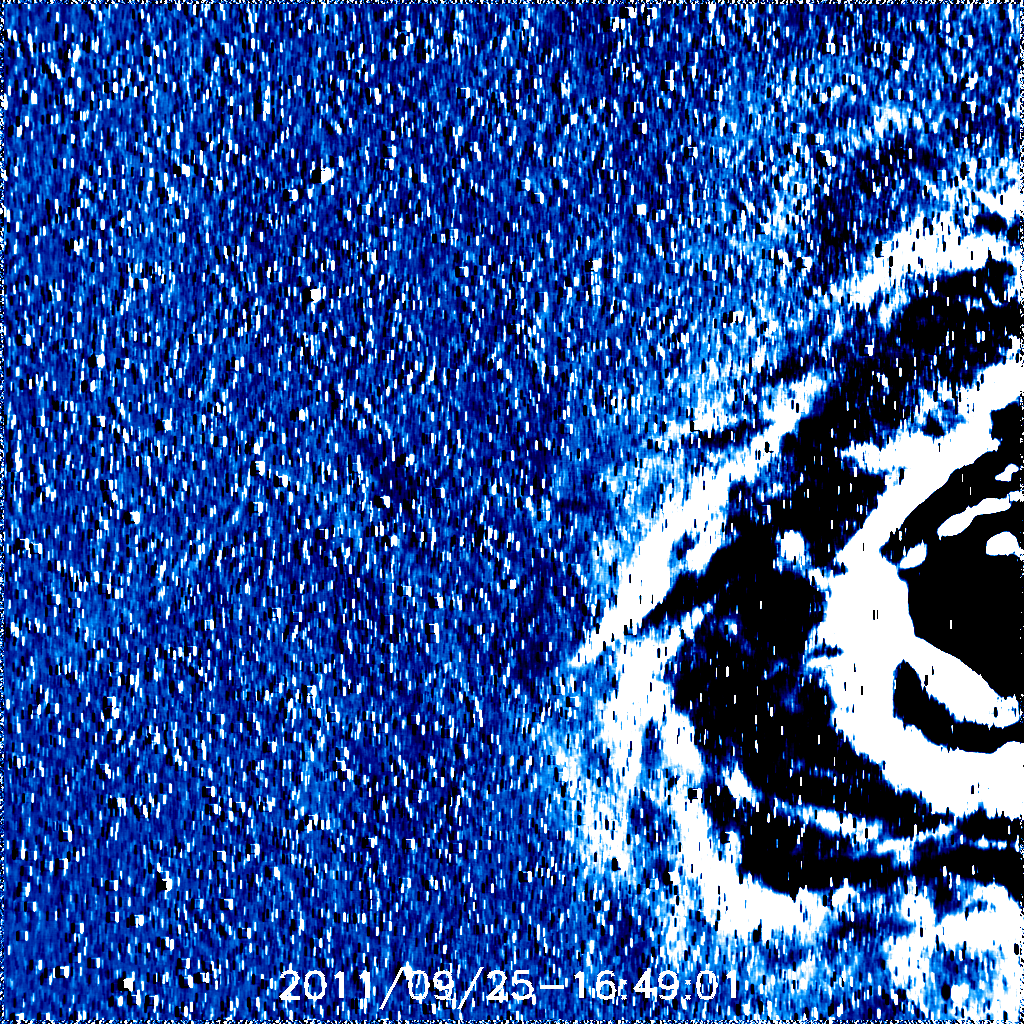 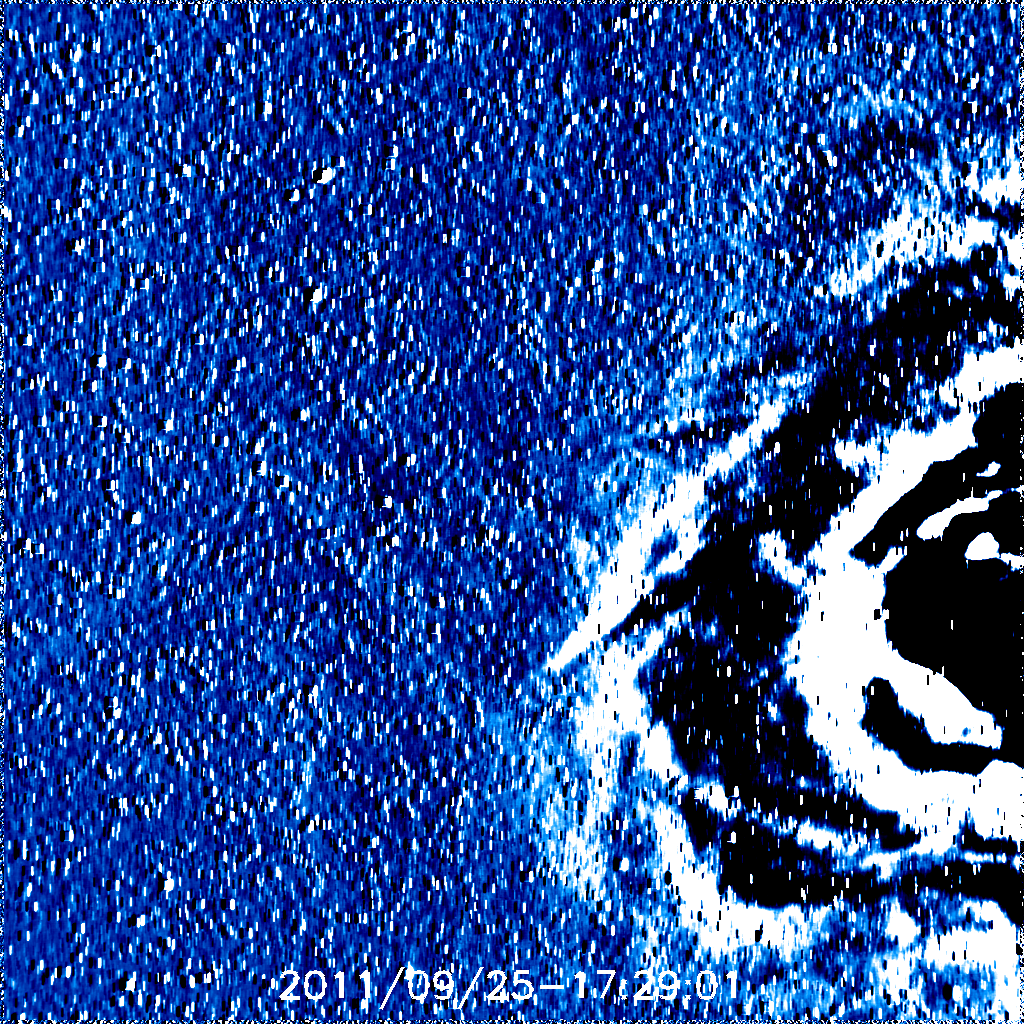 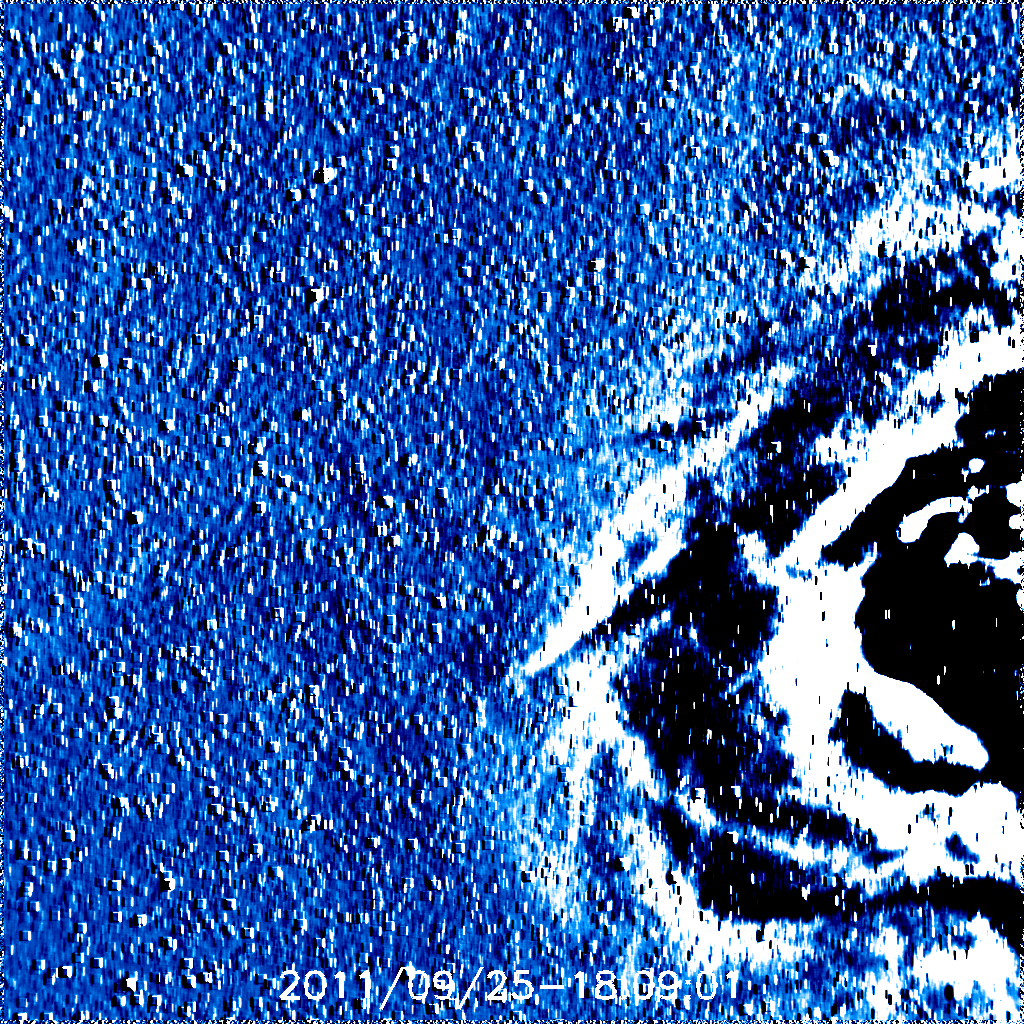 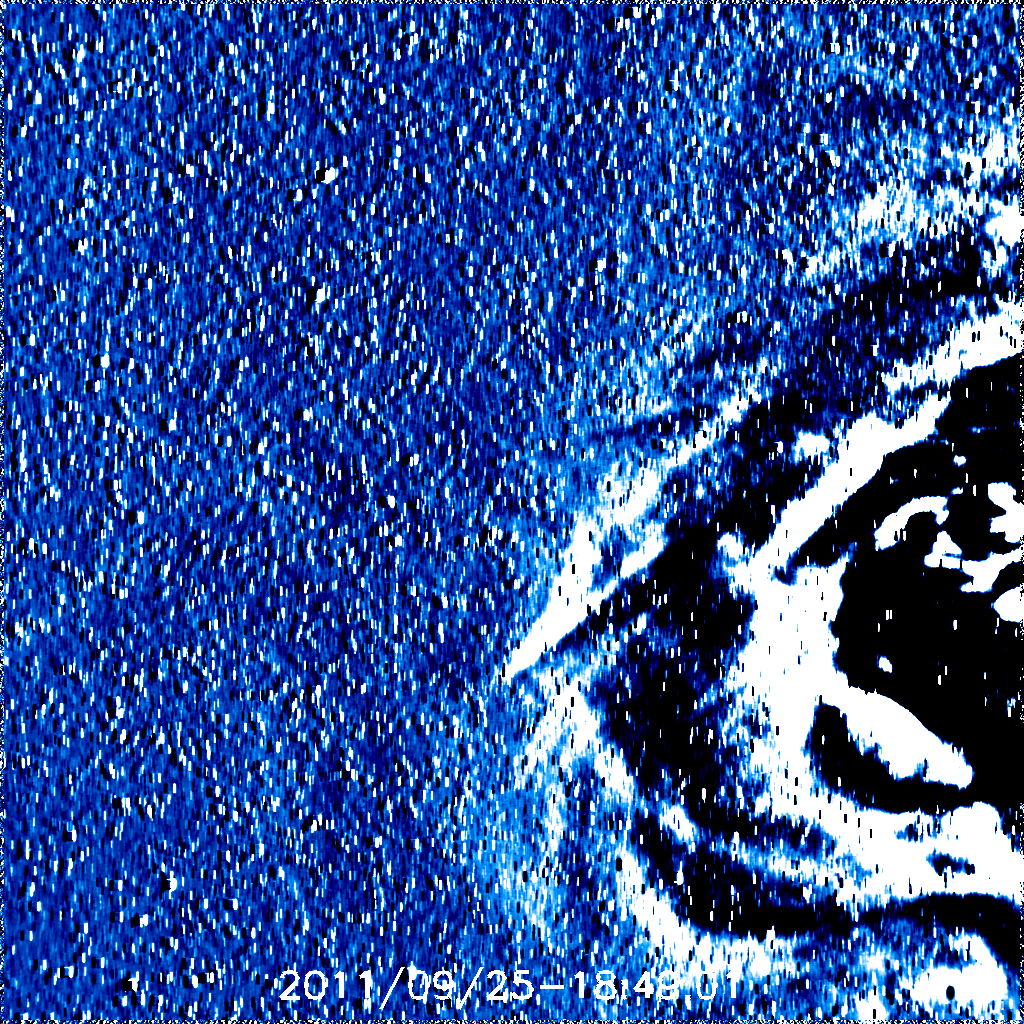 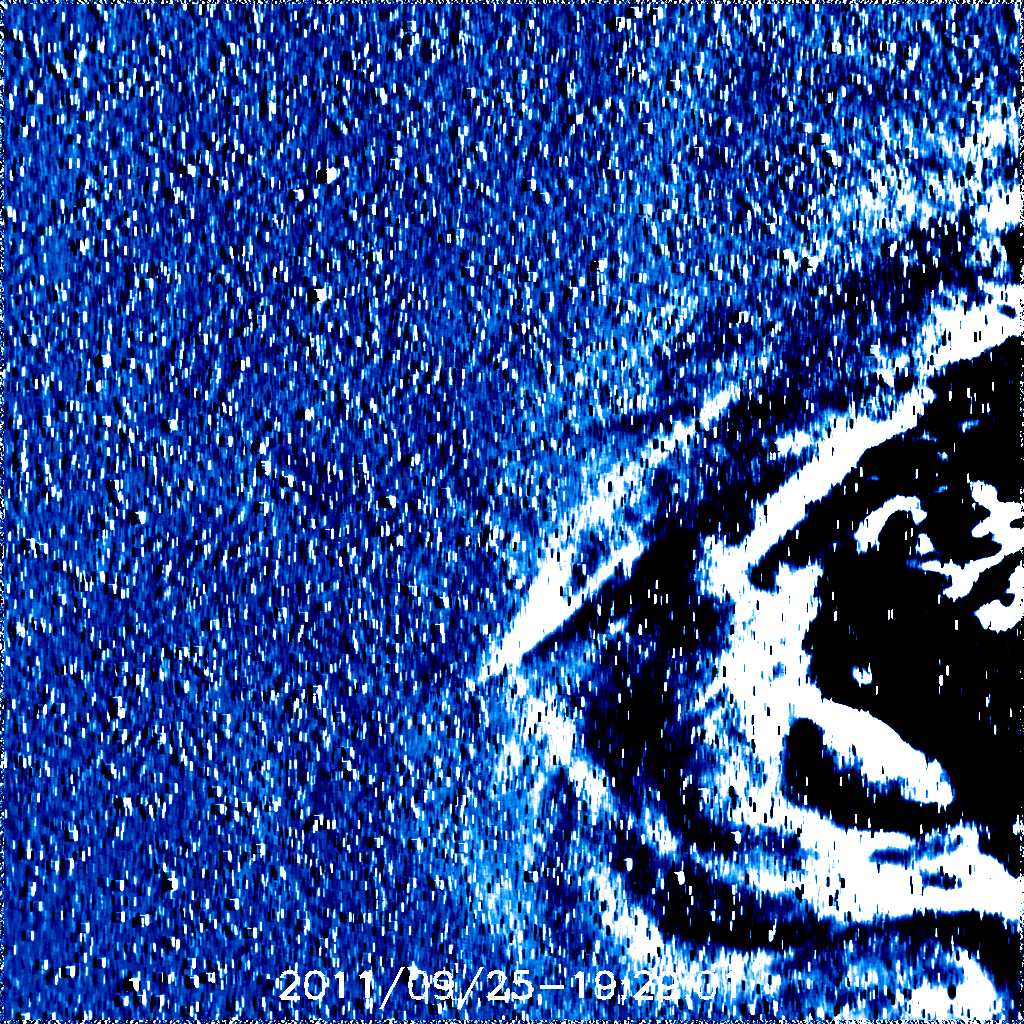 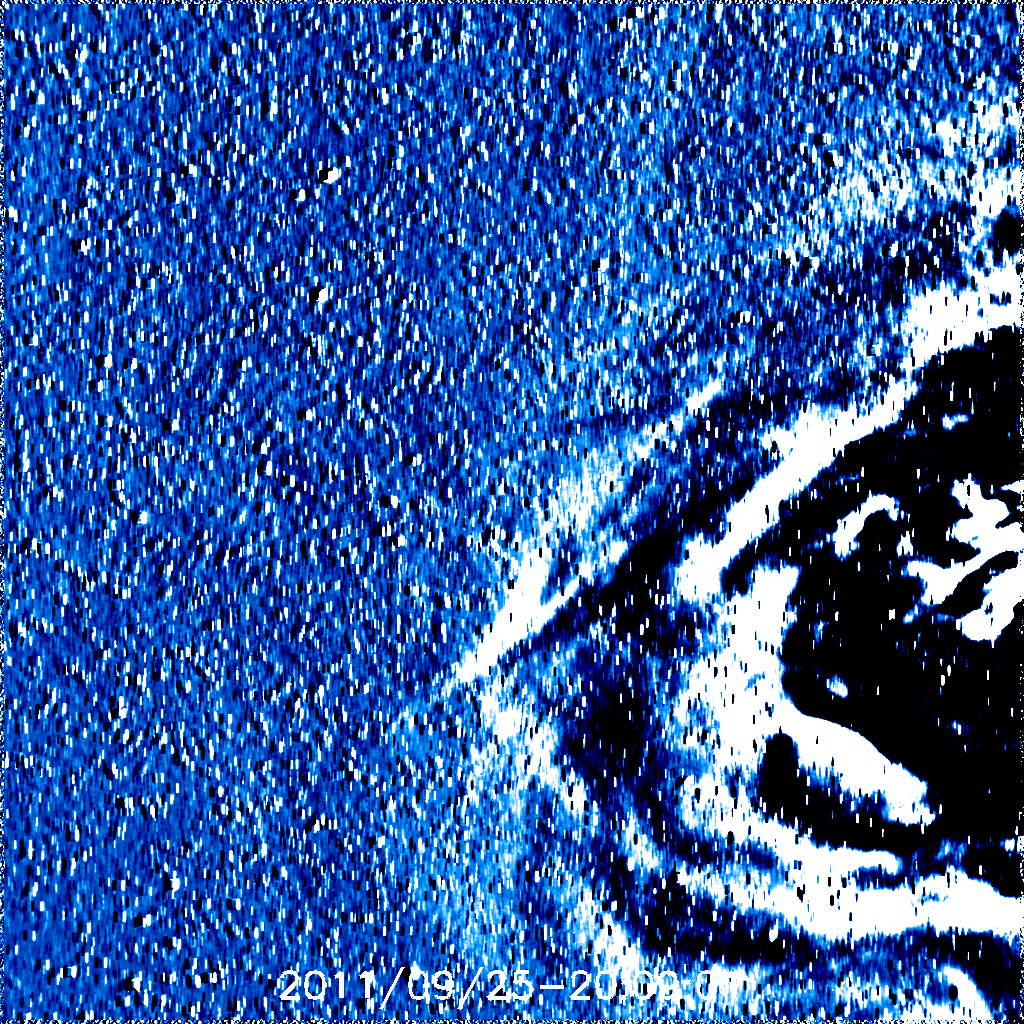 20:09
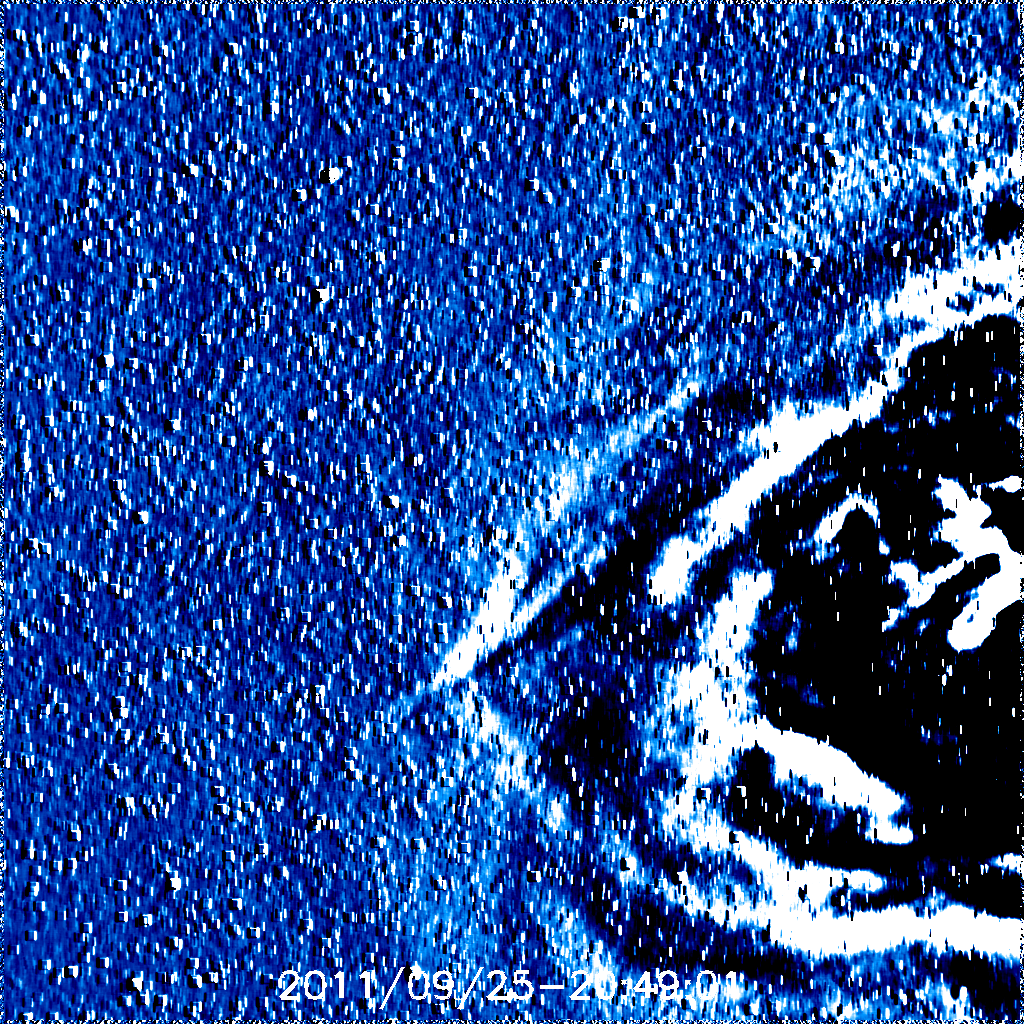 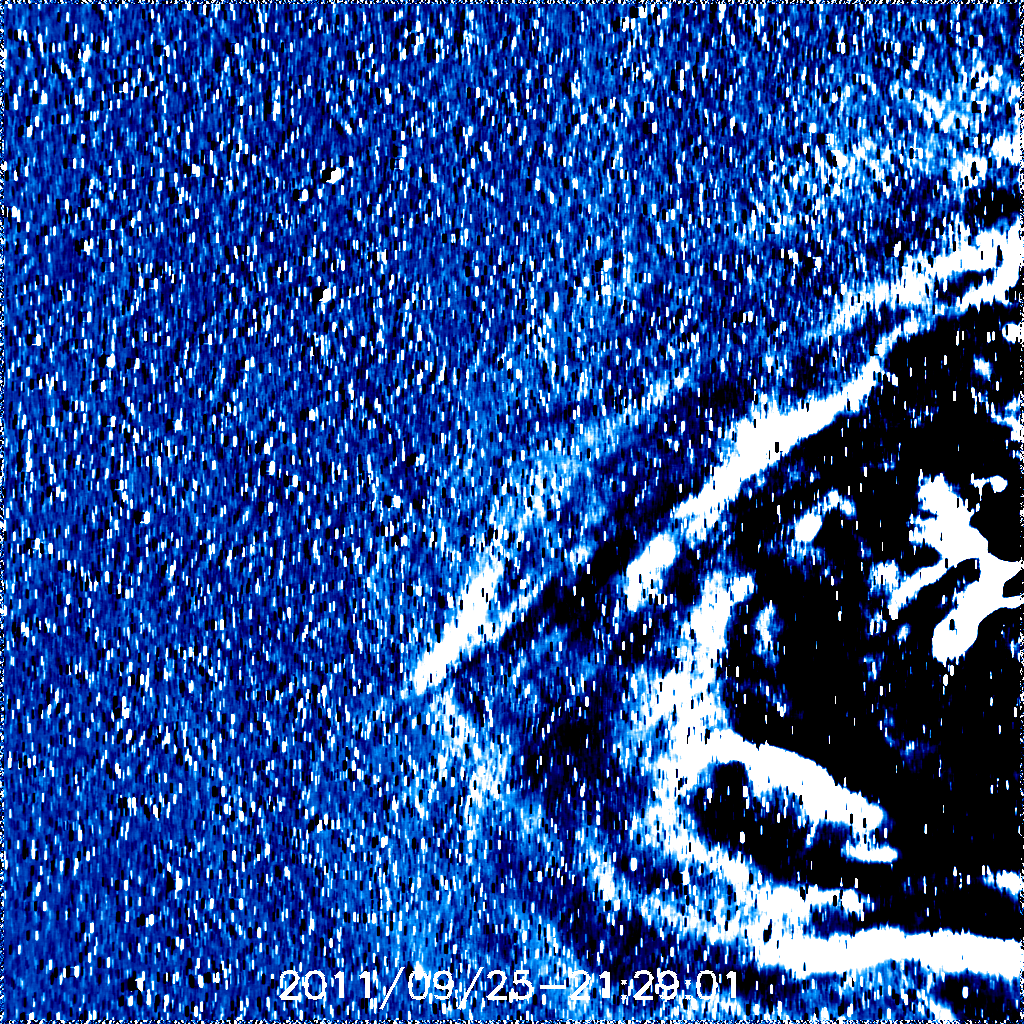 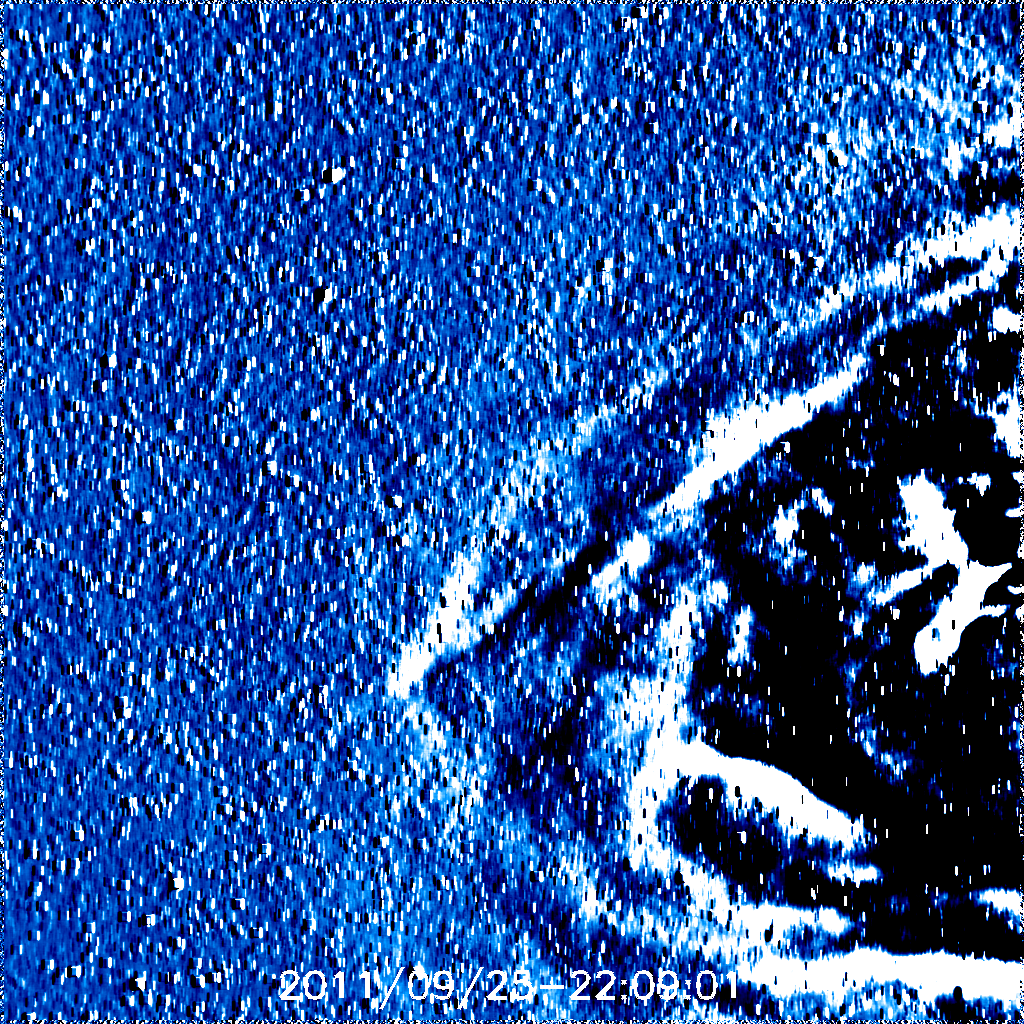 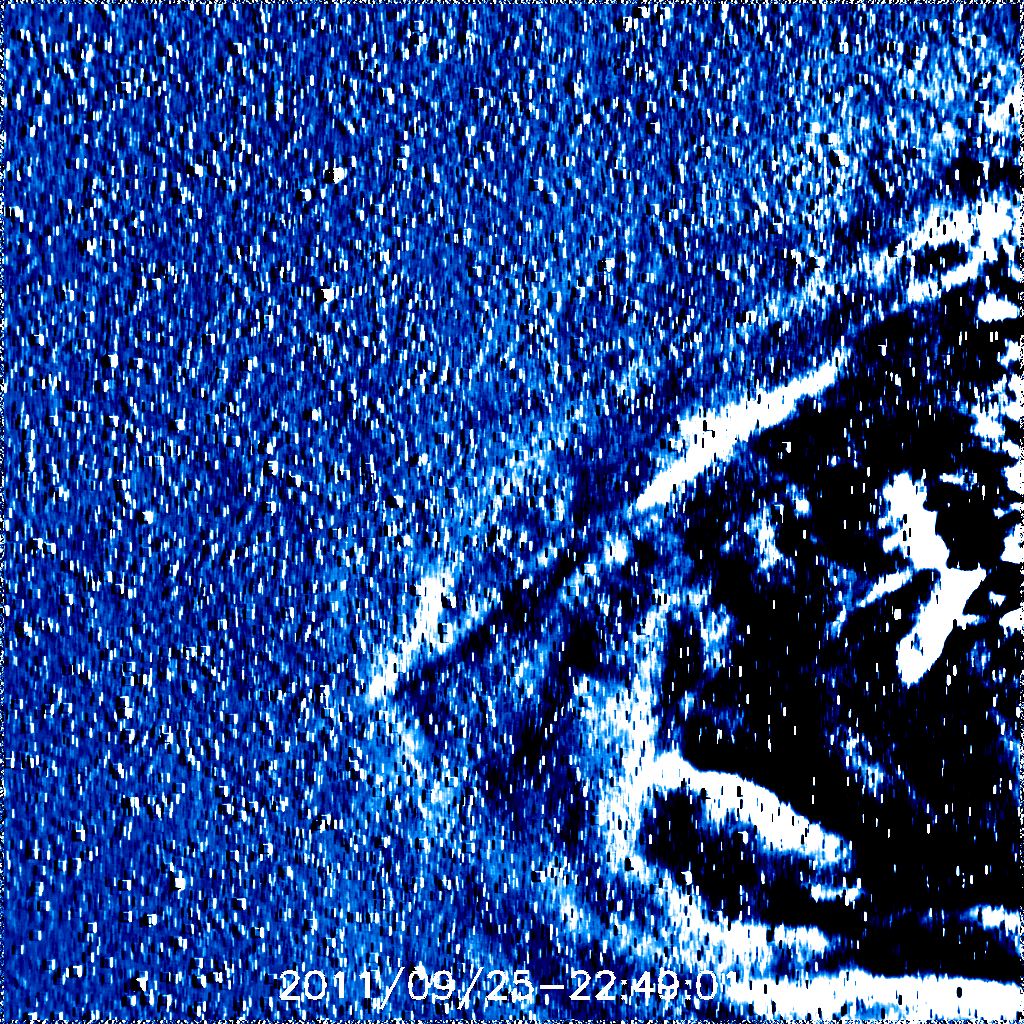 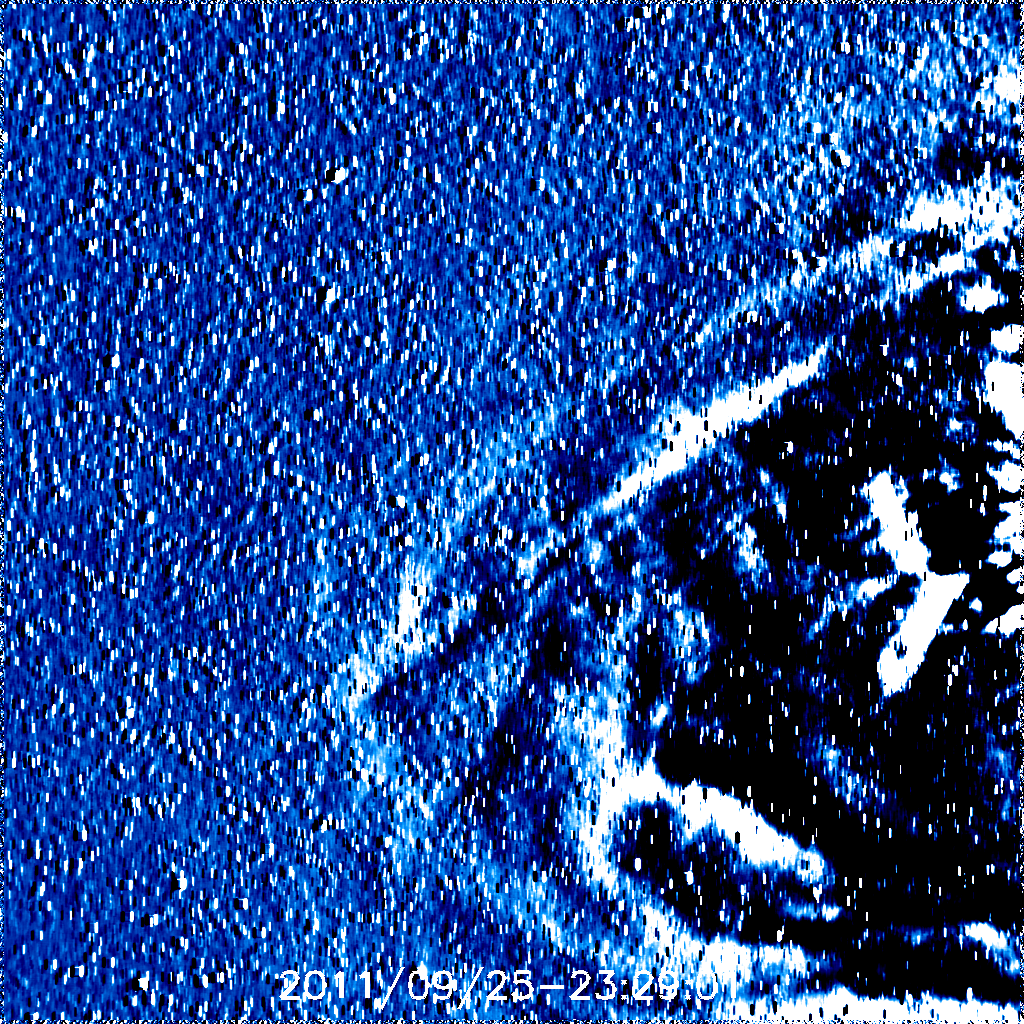 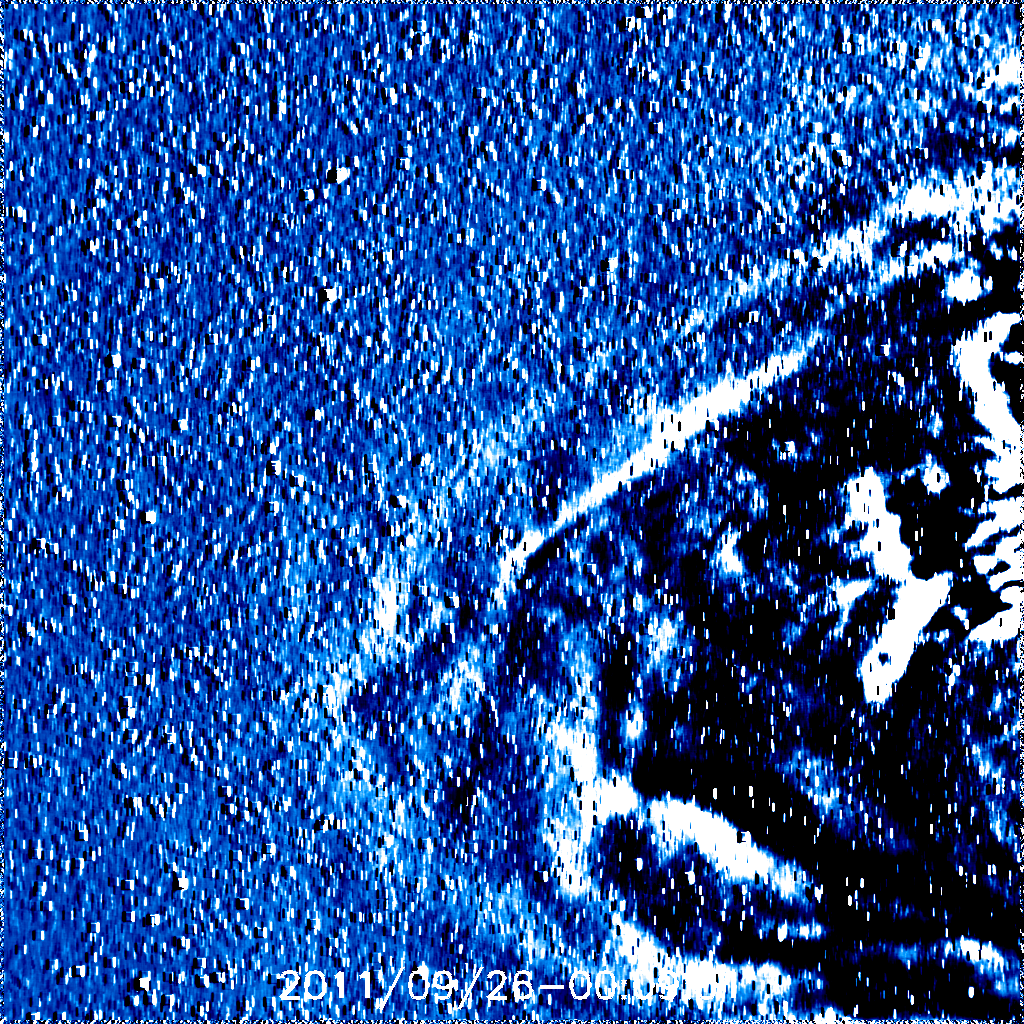 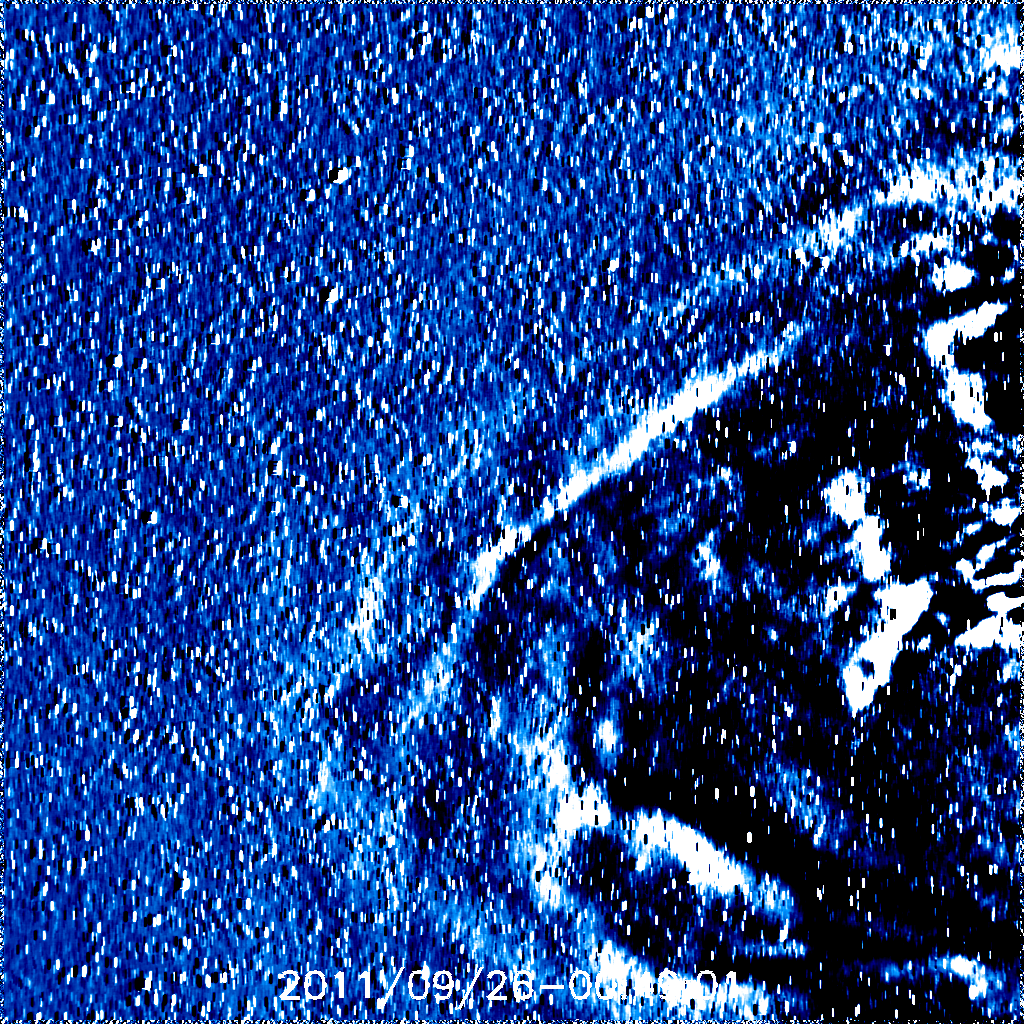 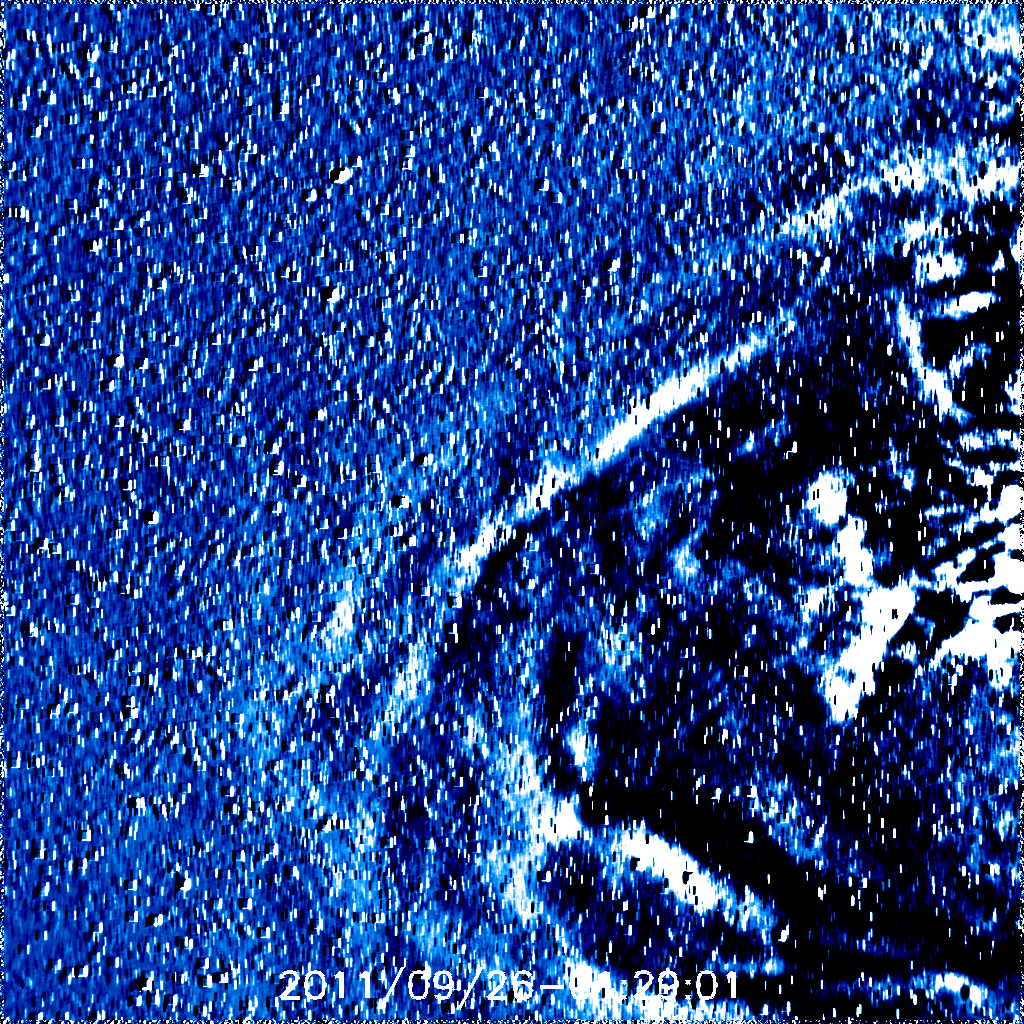 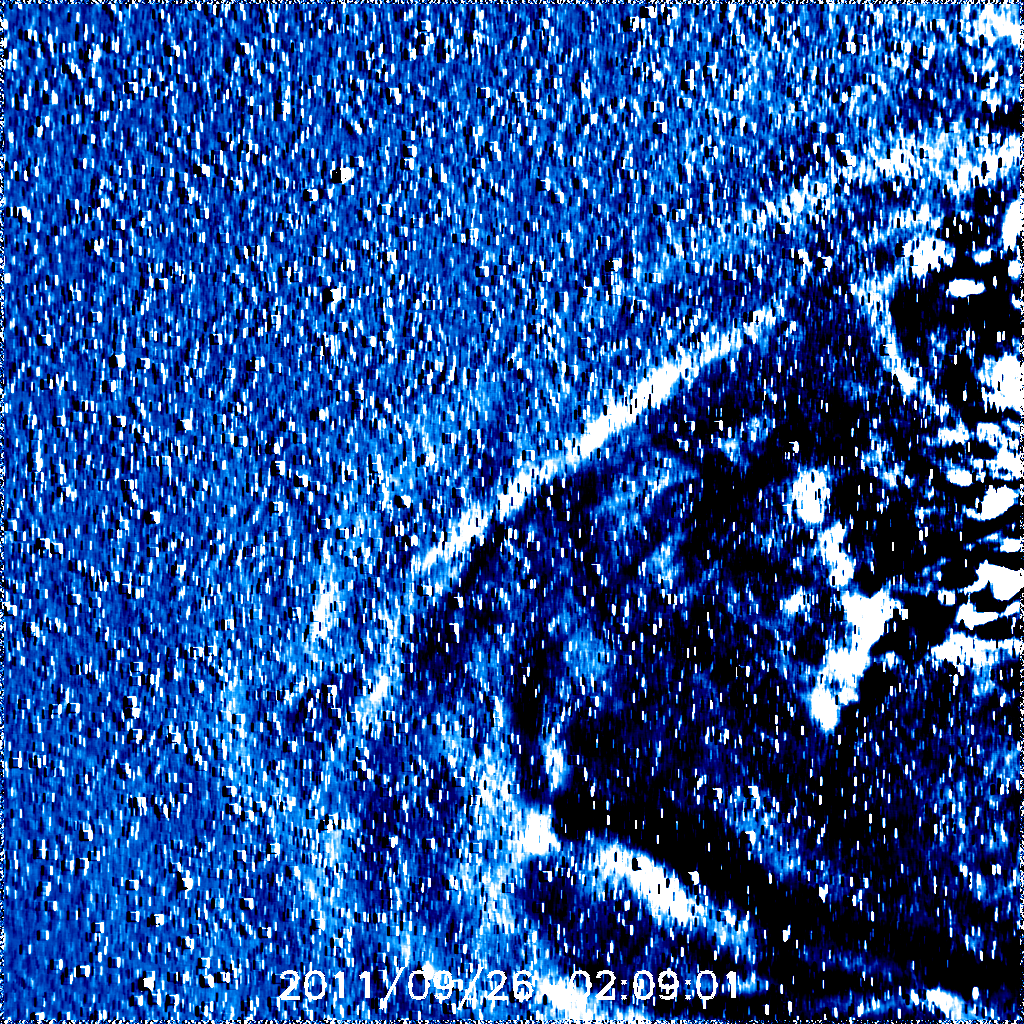 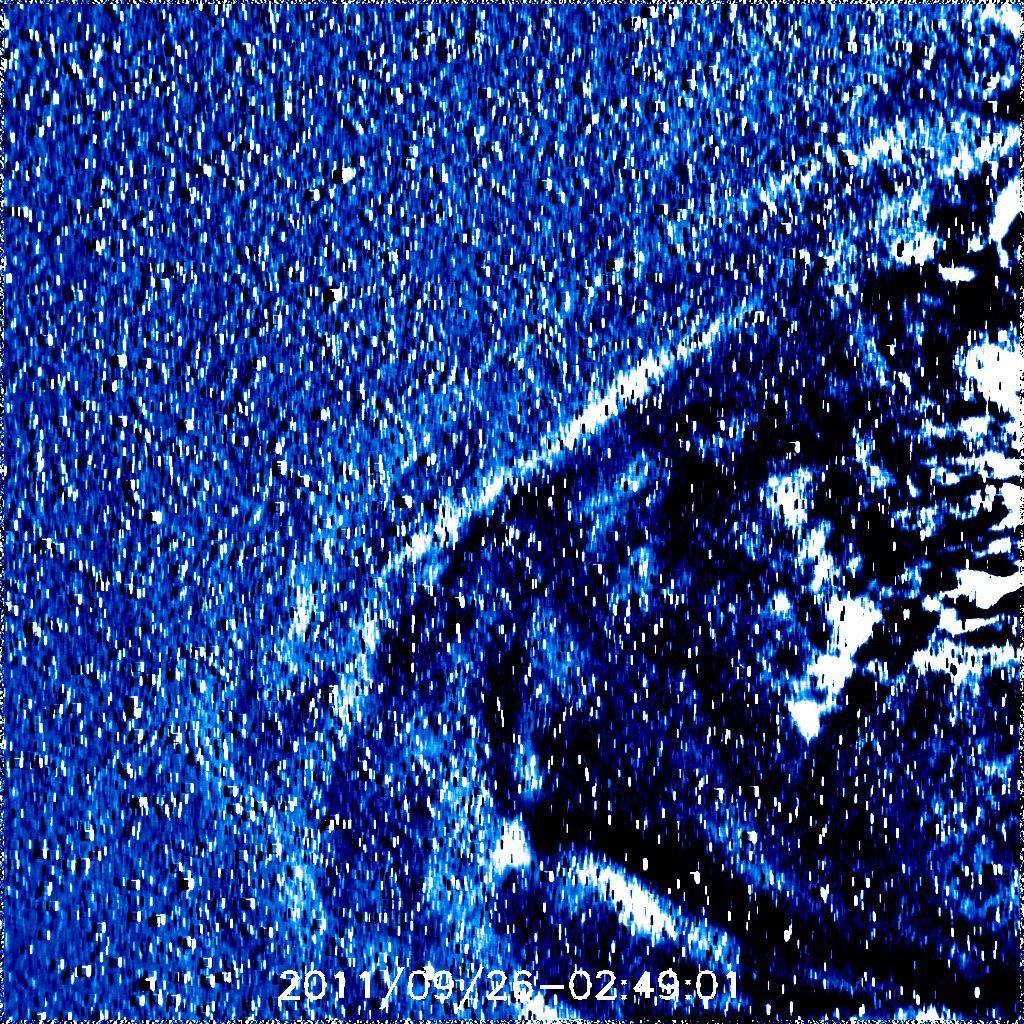 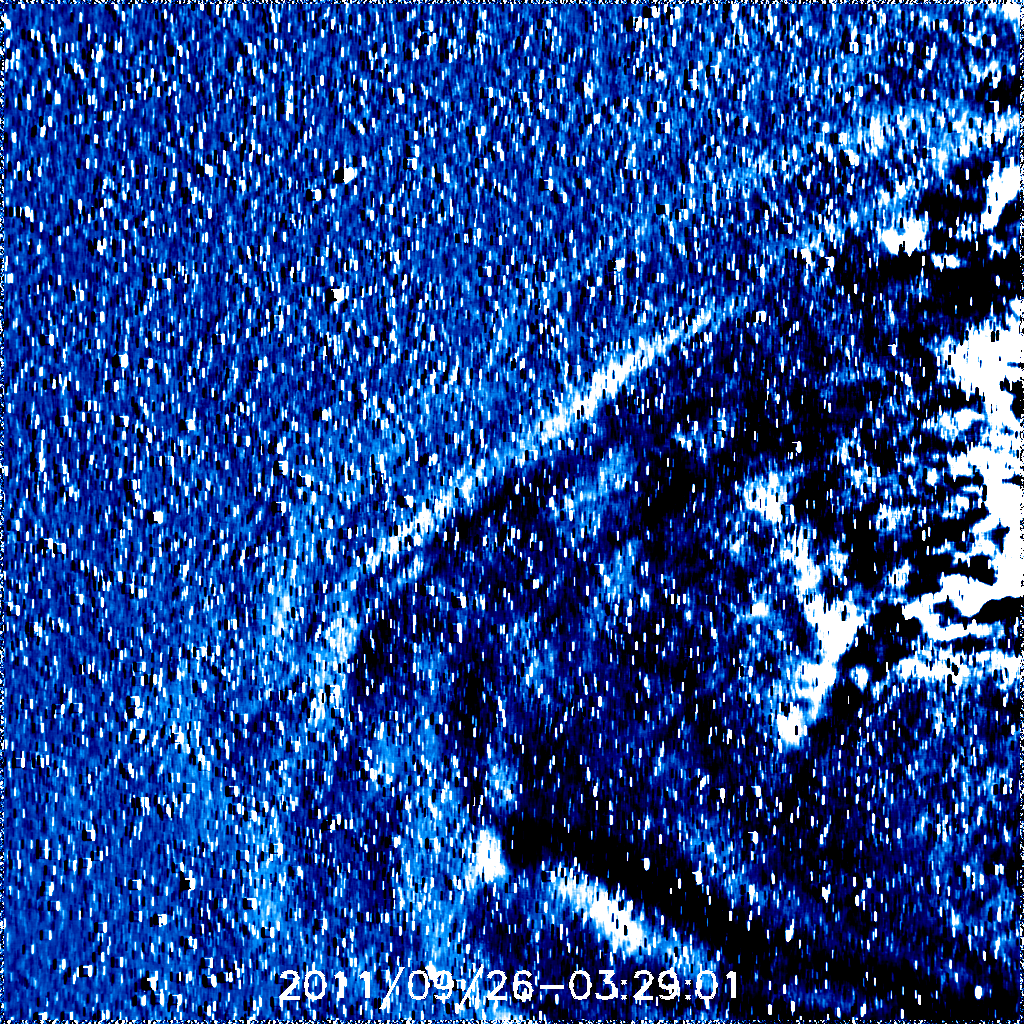 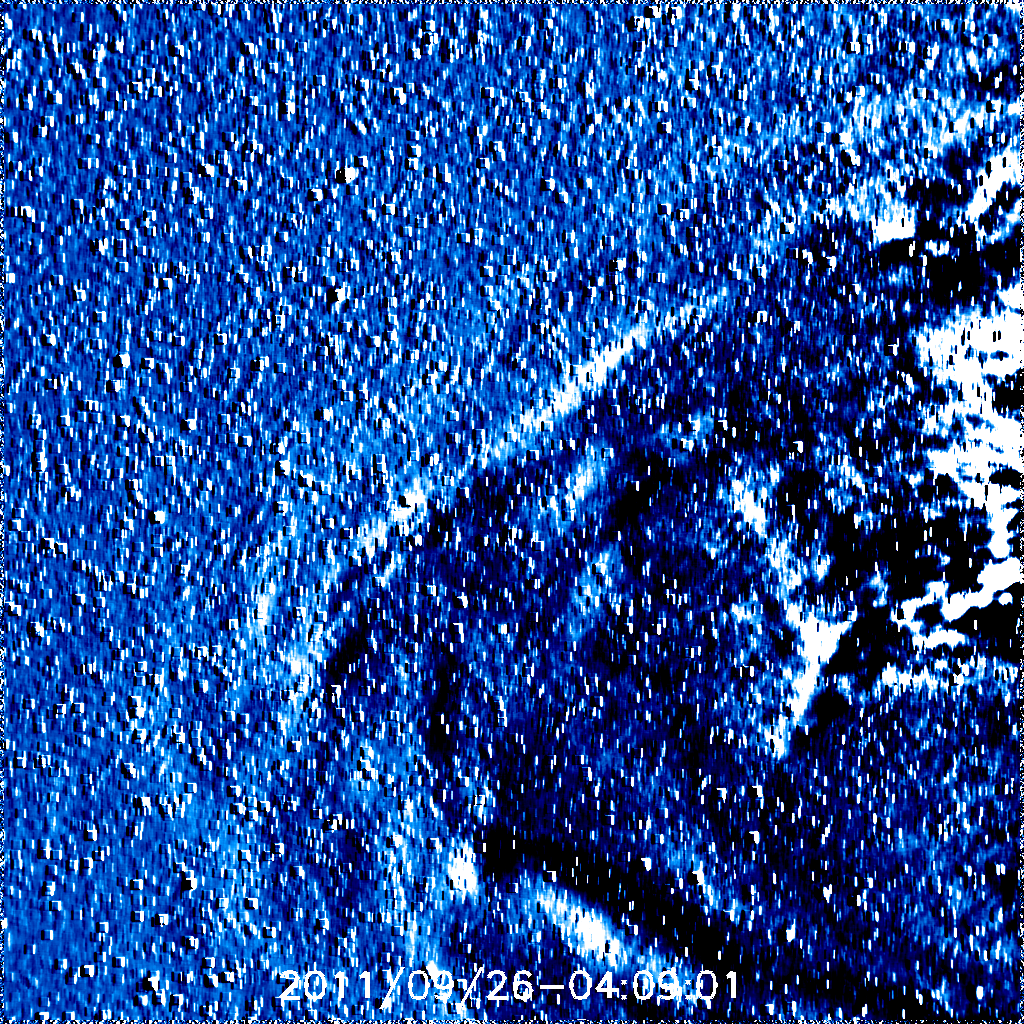 04:09
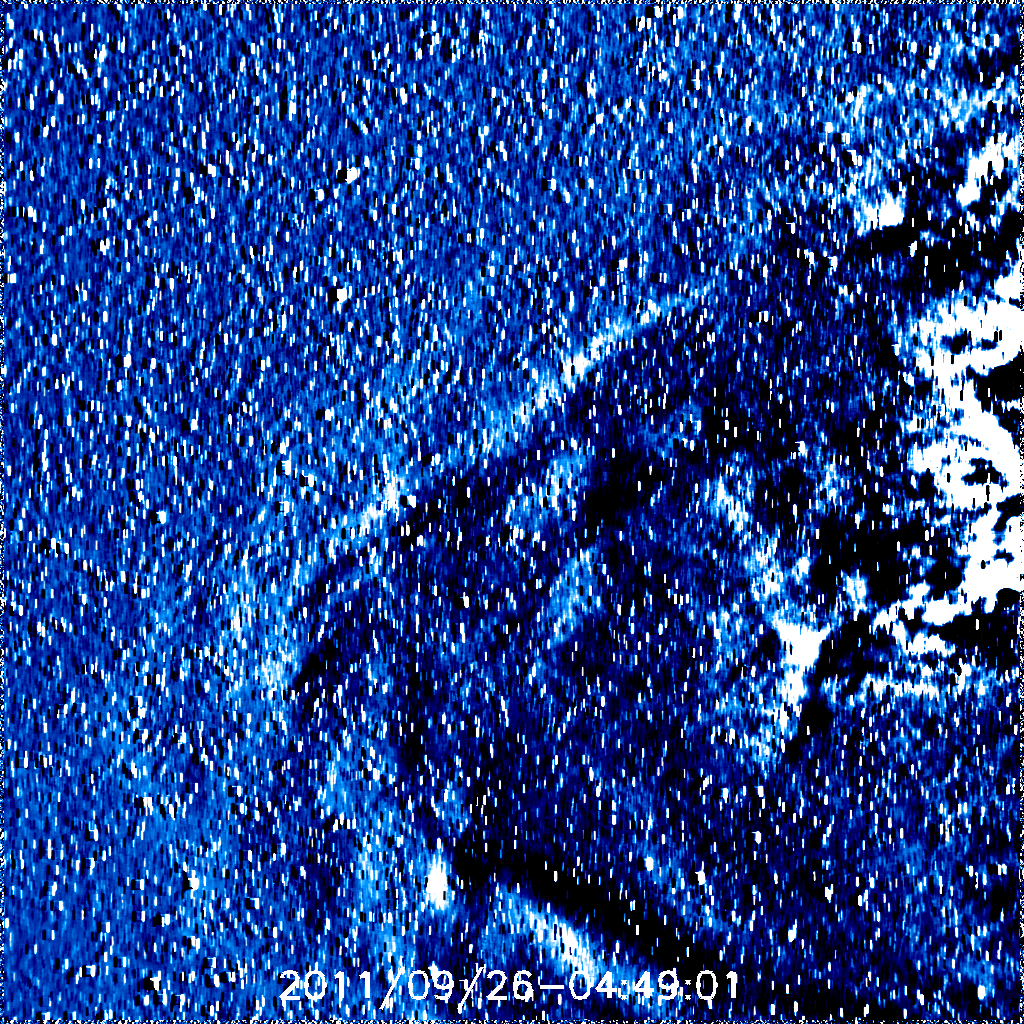